Supplementary Figure 1
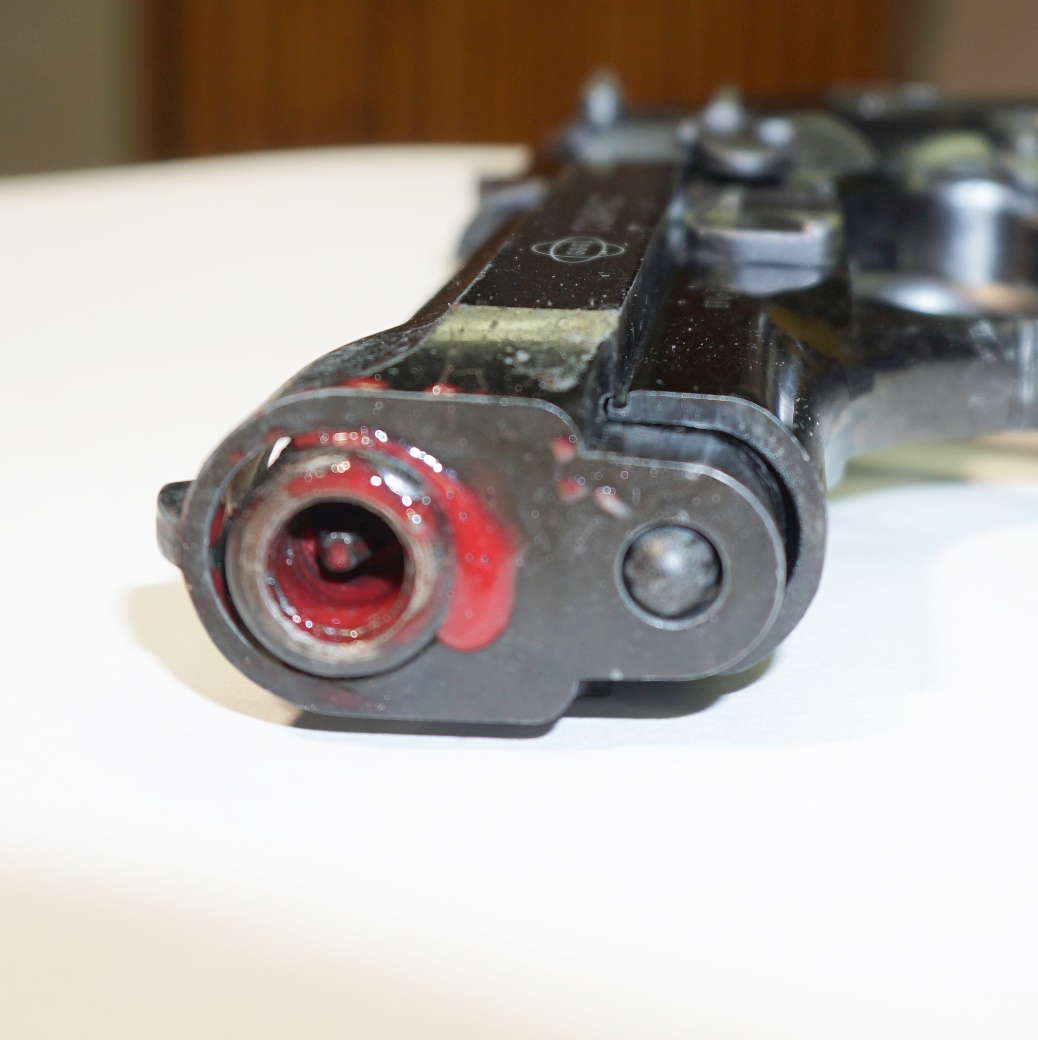 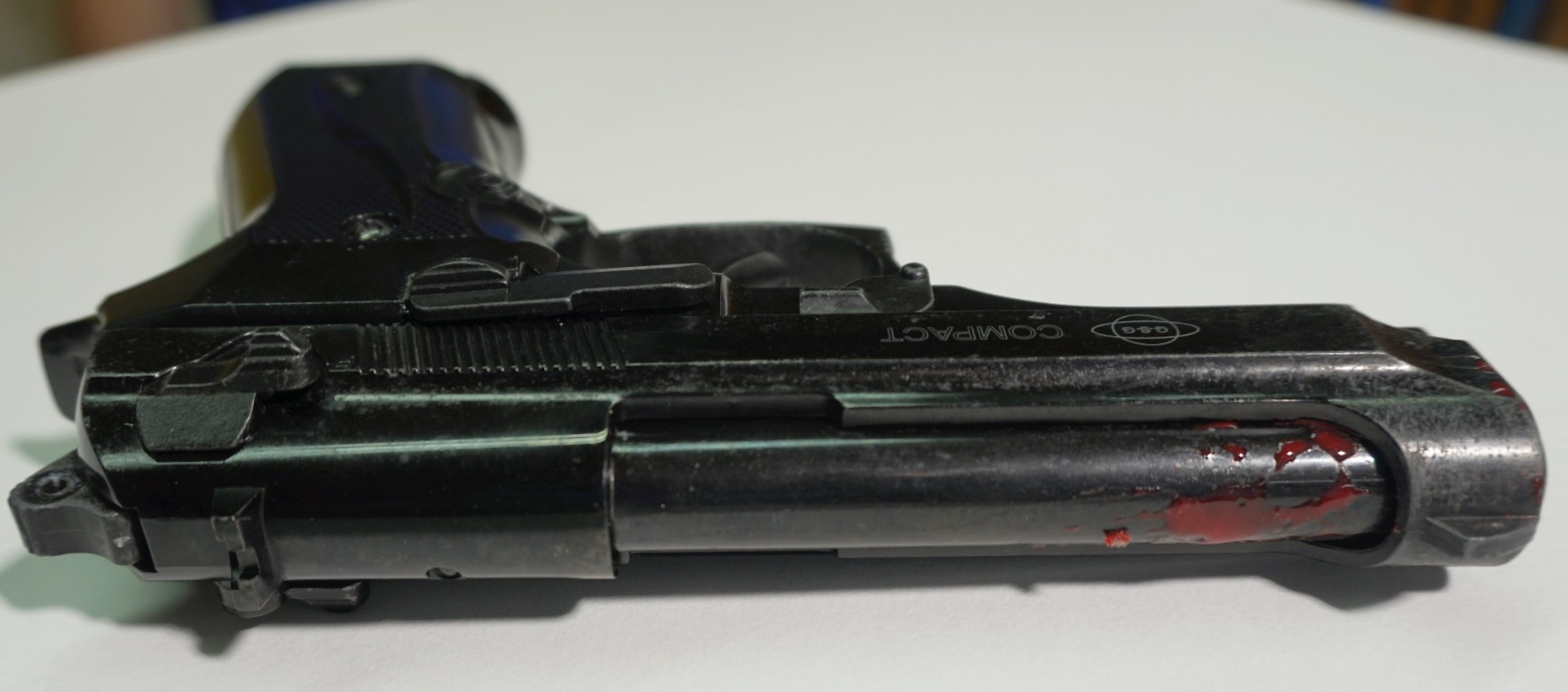 A
B
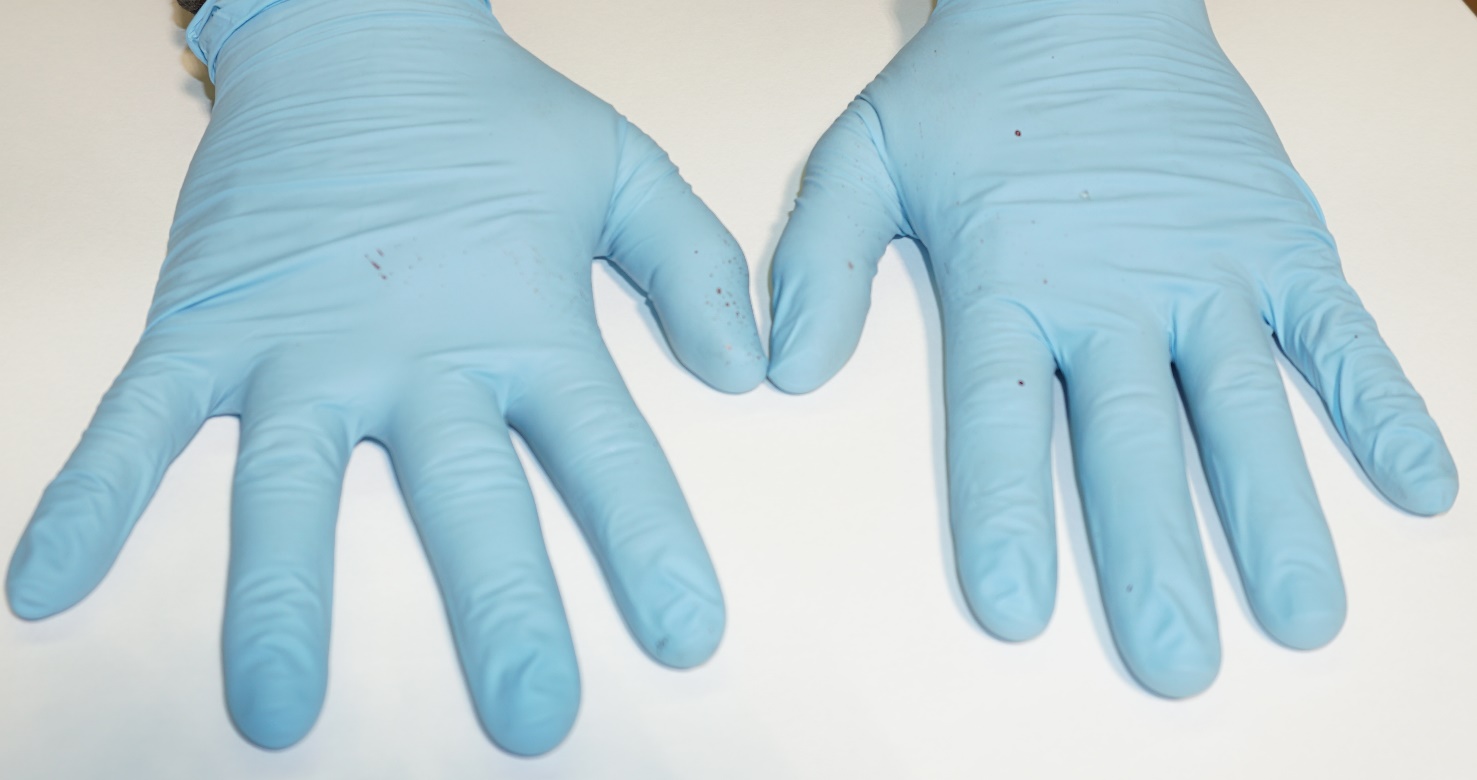 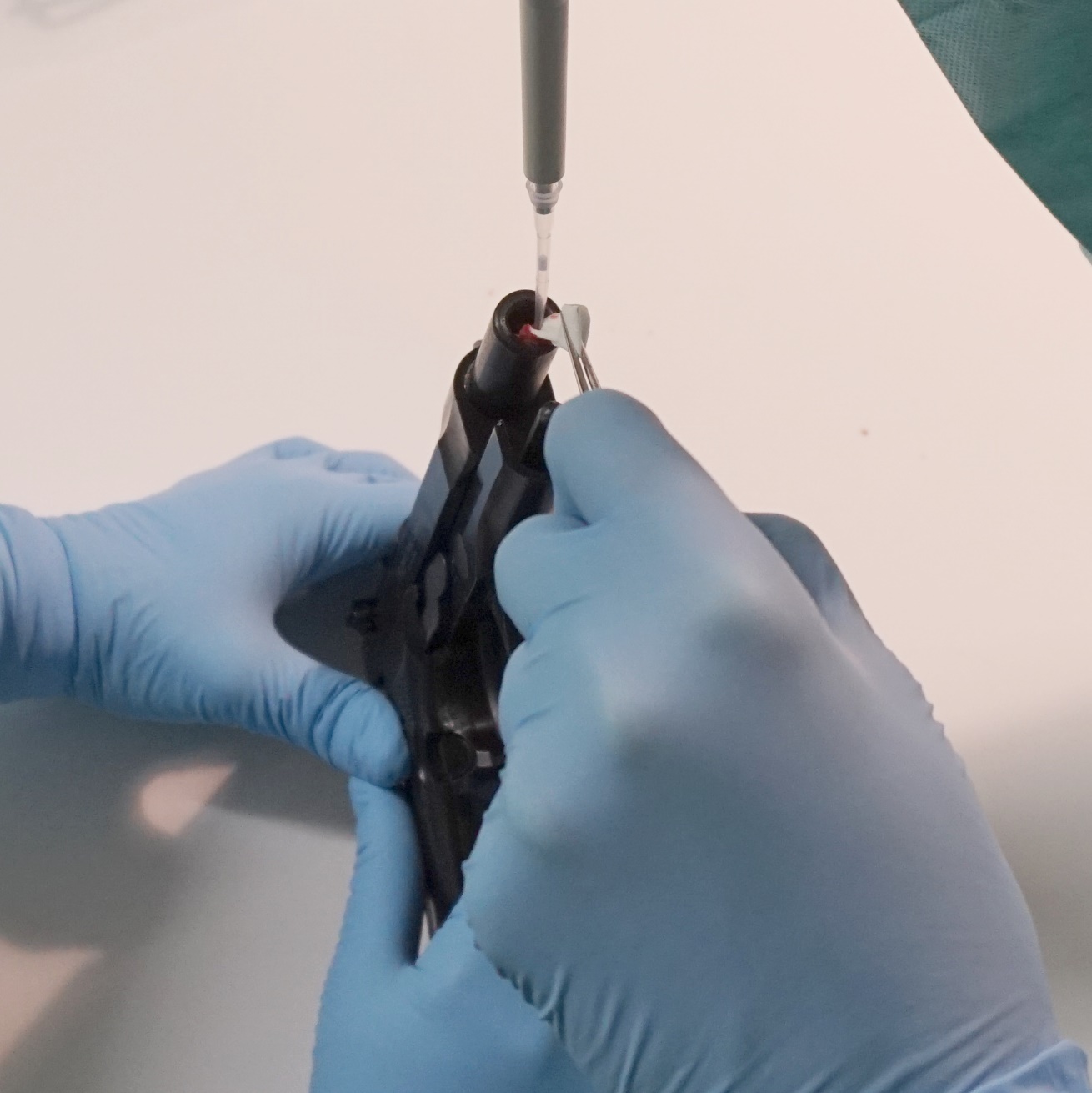 C
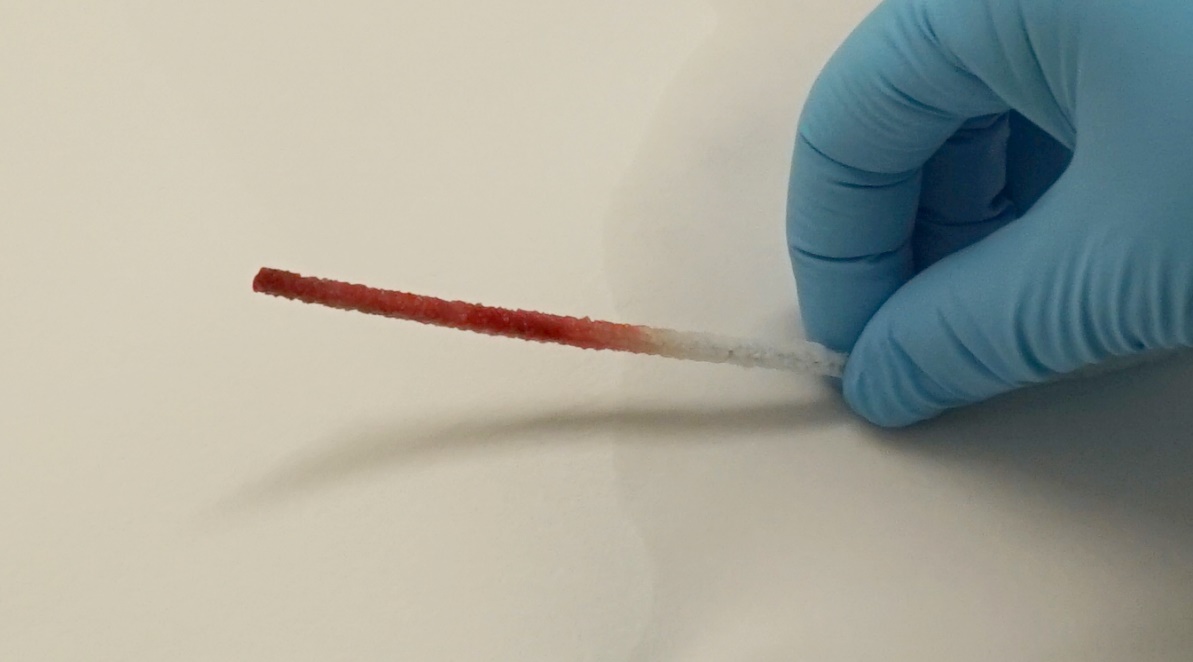 E
D
[Speaker Notes: Supp. Fig. 1
Weapon: Ekol Firat pistol
Ammunition: Skullfire 9 mm
Model Setup: Single layer chamois leather
A: View outer surfaces, B: View muzzle/barrel, C: Hands of shooter, D: Pipe cleaner at cleaning process of the barrel, E: Sampling technique of the barrel through the muzzel]
Supplementary Figure 2
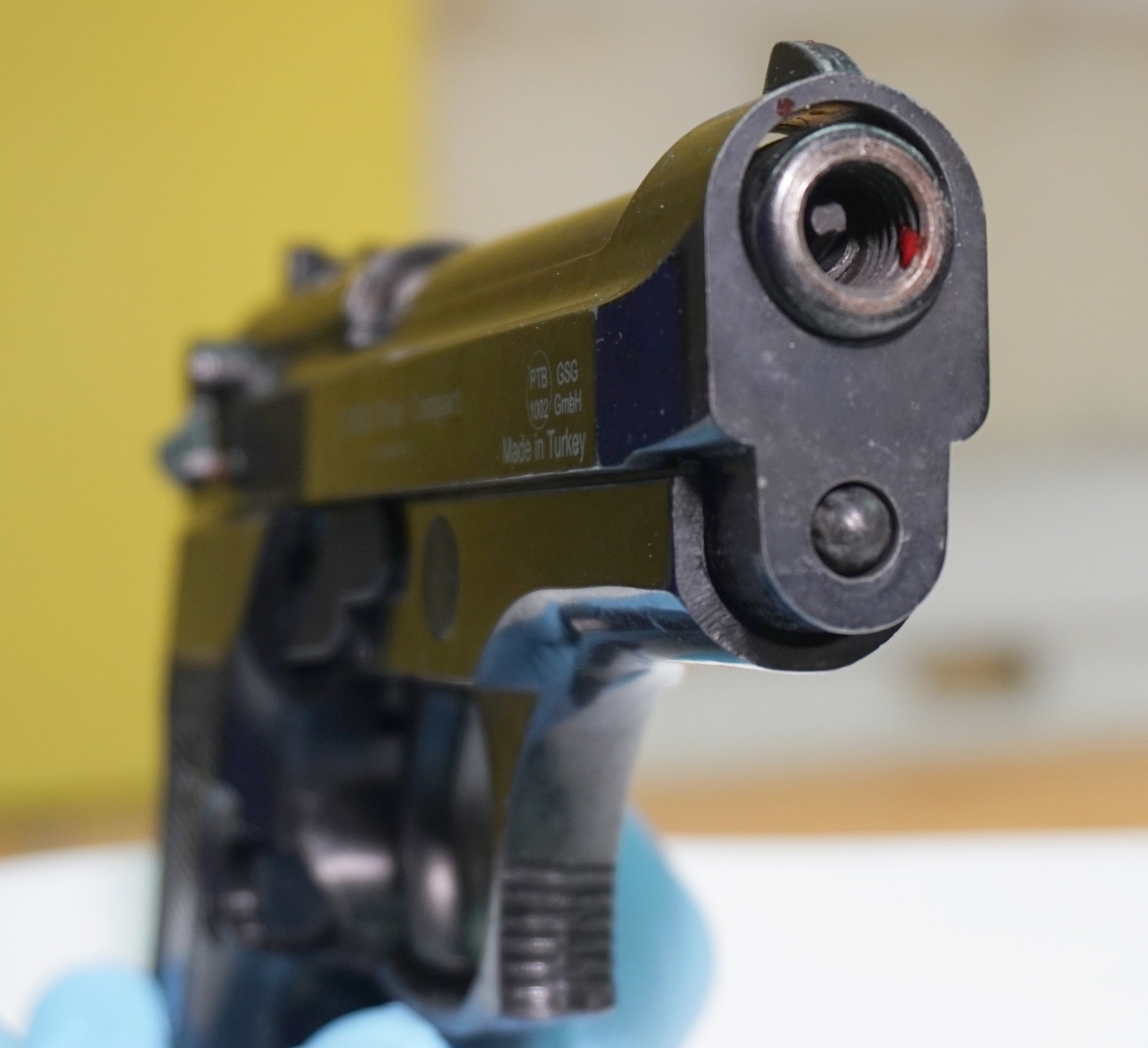 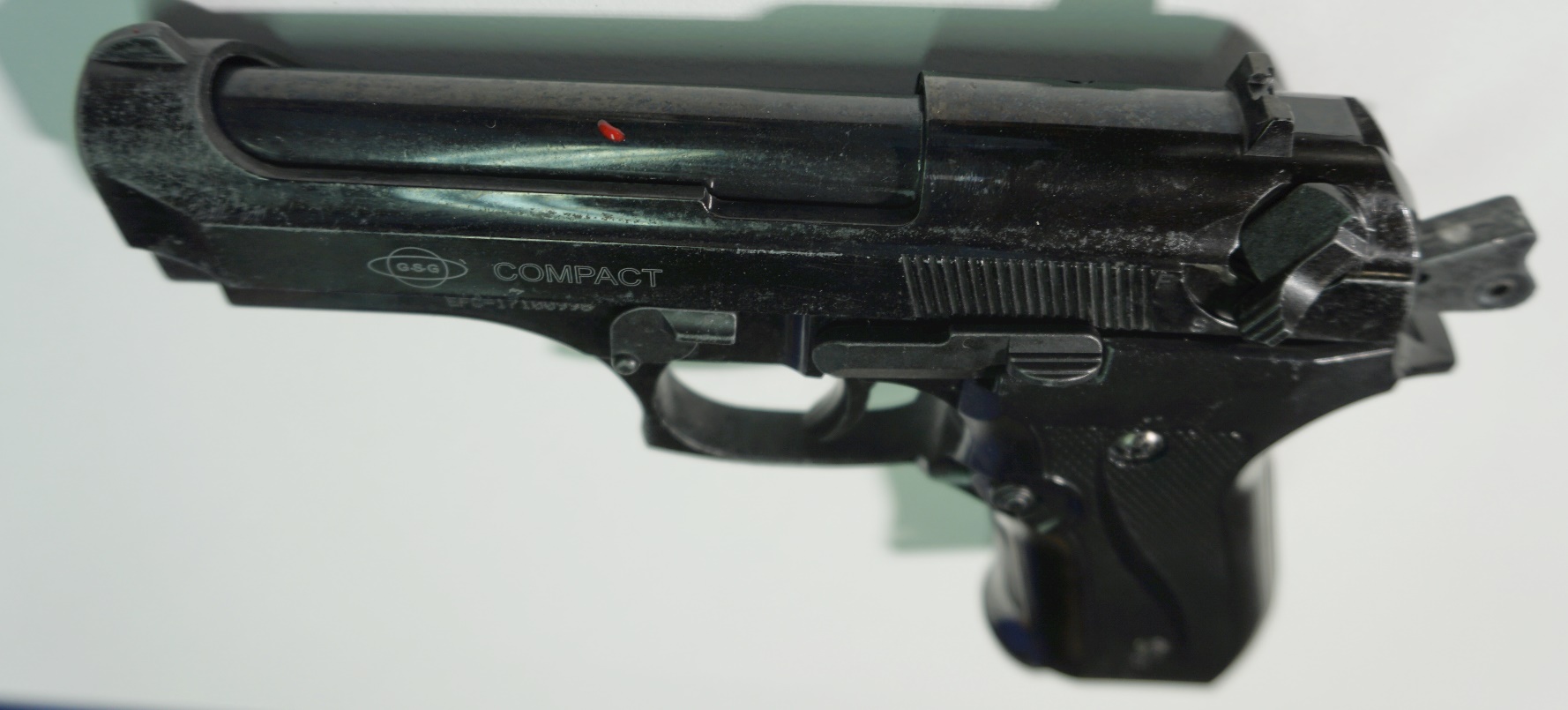 A
B
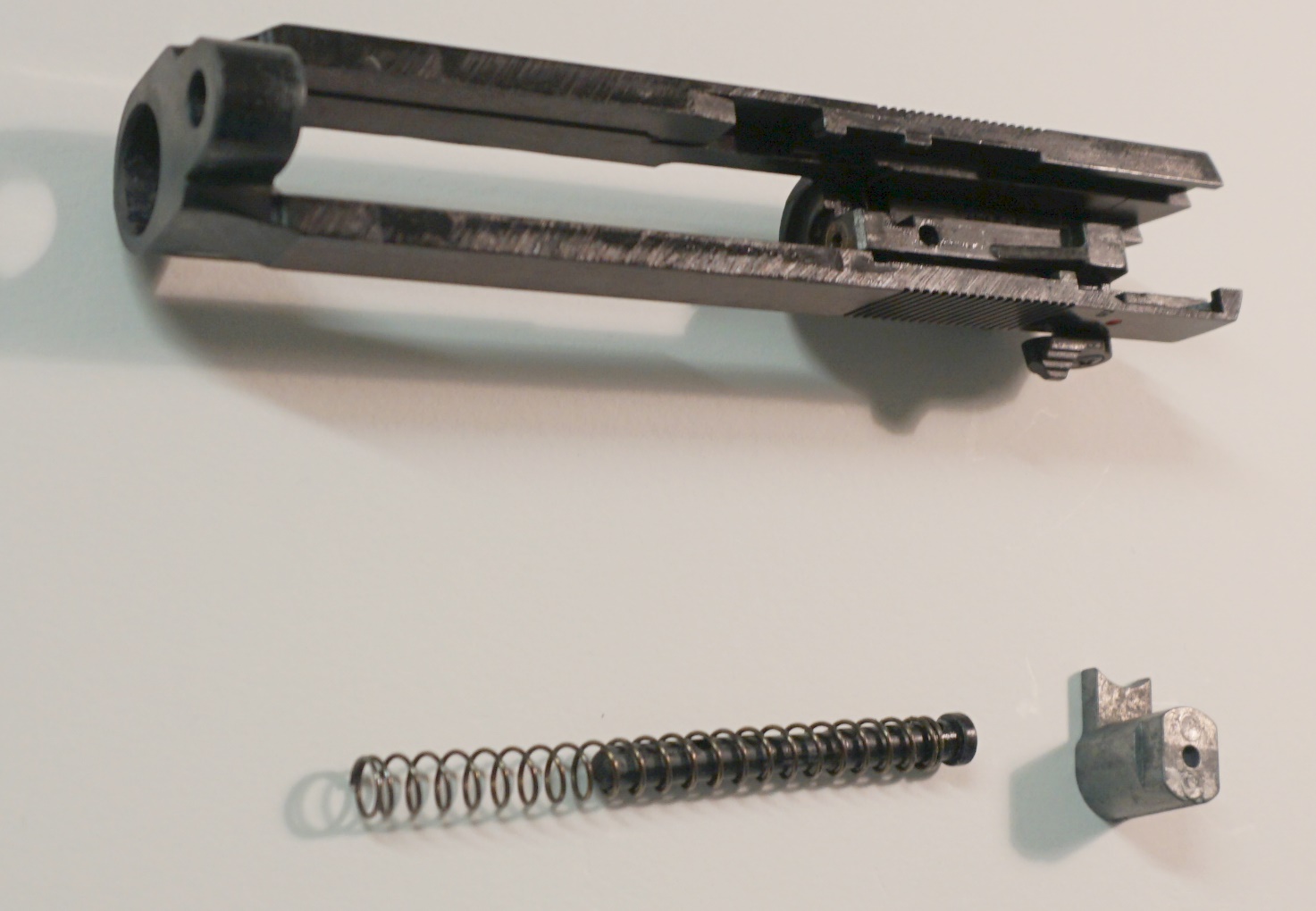 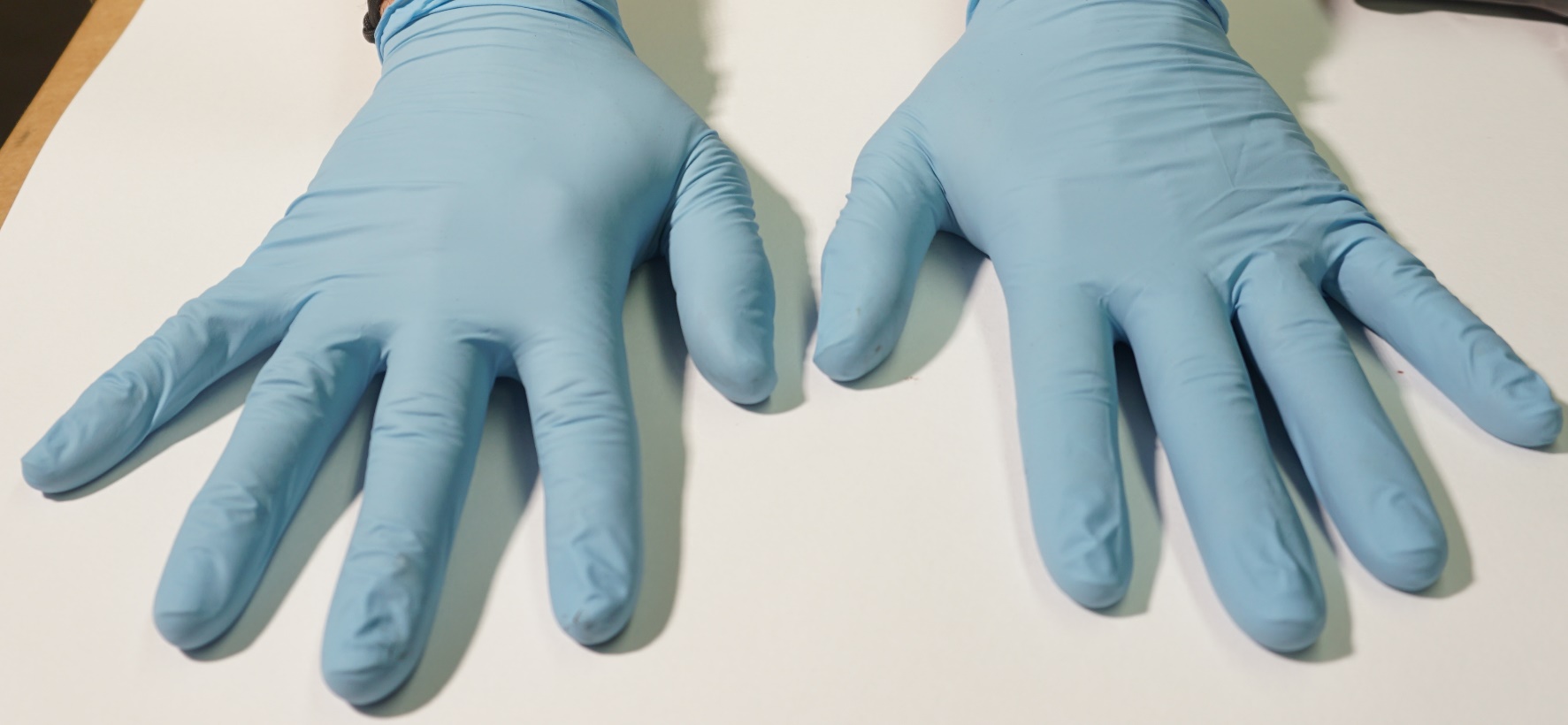 C
D
[Speaker Notes: Supp. Fig. 2
Weapon: Ekol Firat pistol
Ammunition: Skullfire 9 mm
Model Setup: Double layer chamois leather
A: View Outer surfaces, B: View muzzle/barrel, C: Hands of shooter, D: Detachable parts of pistol]
Supplementary Figure 3
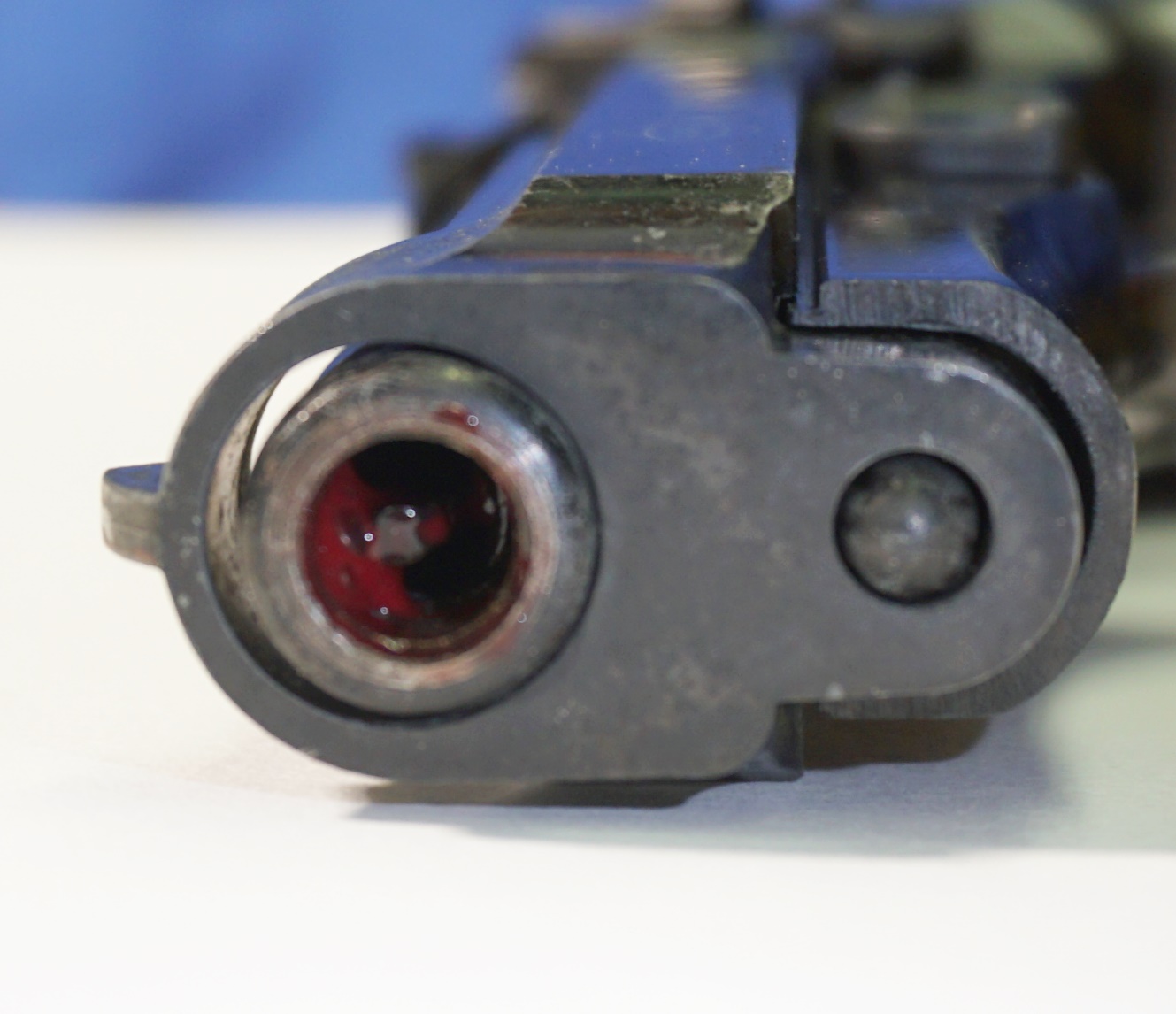 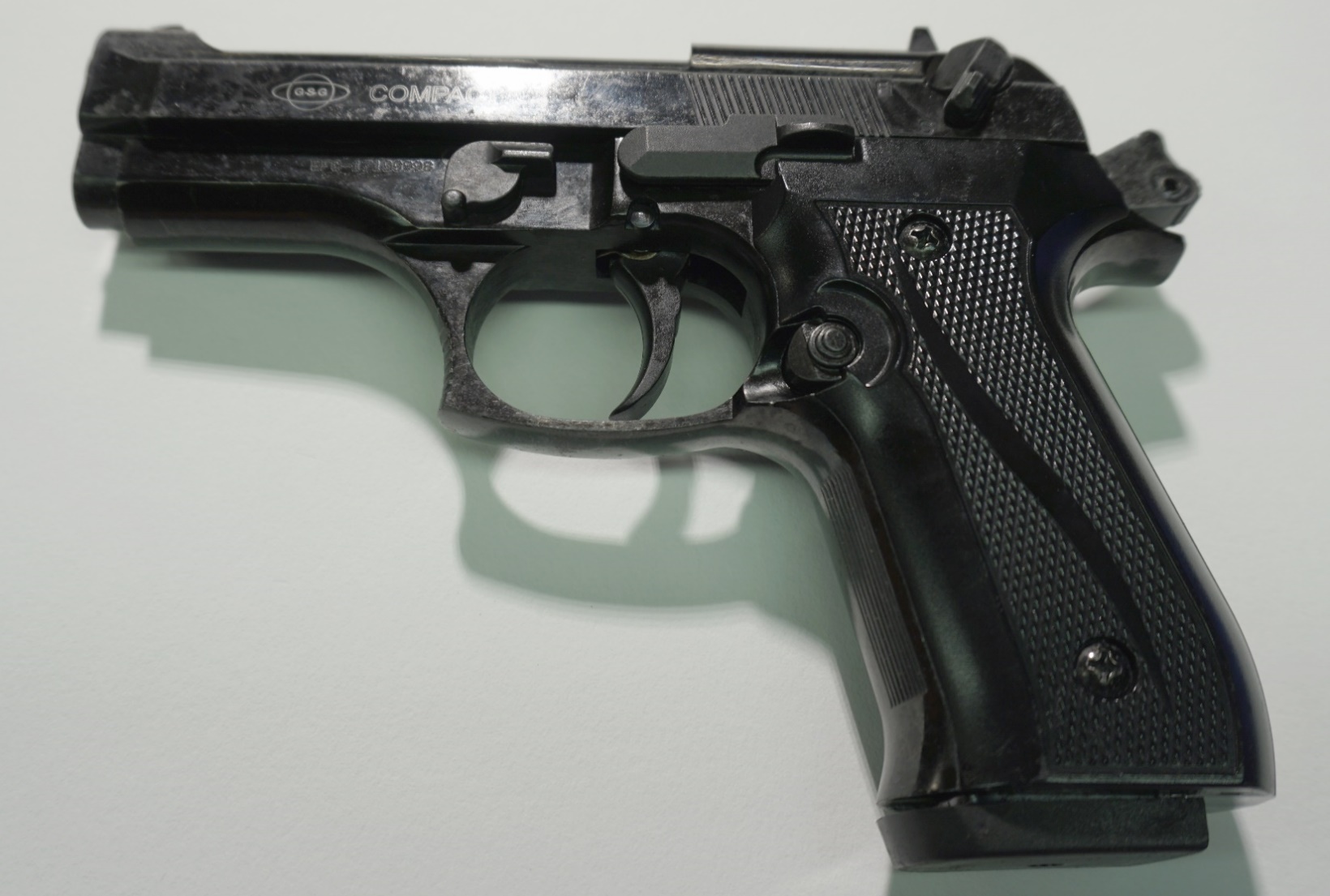 A
B
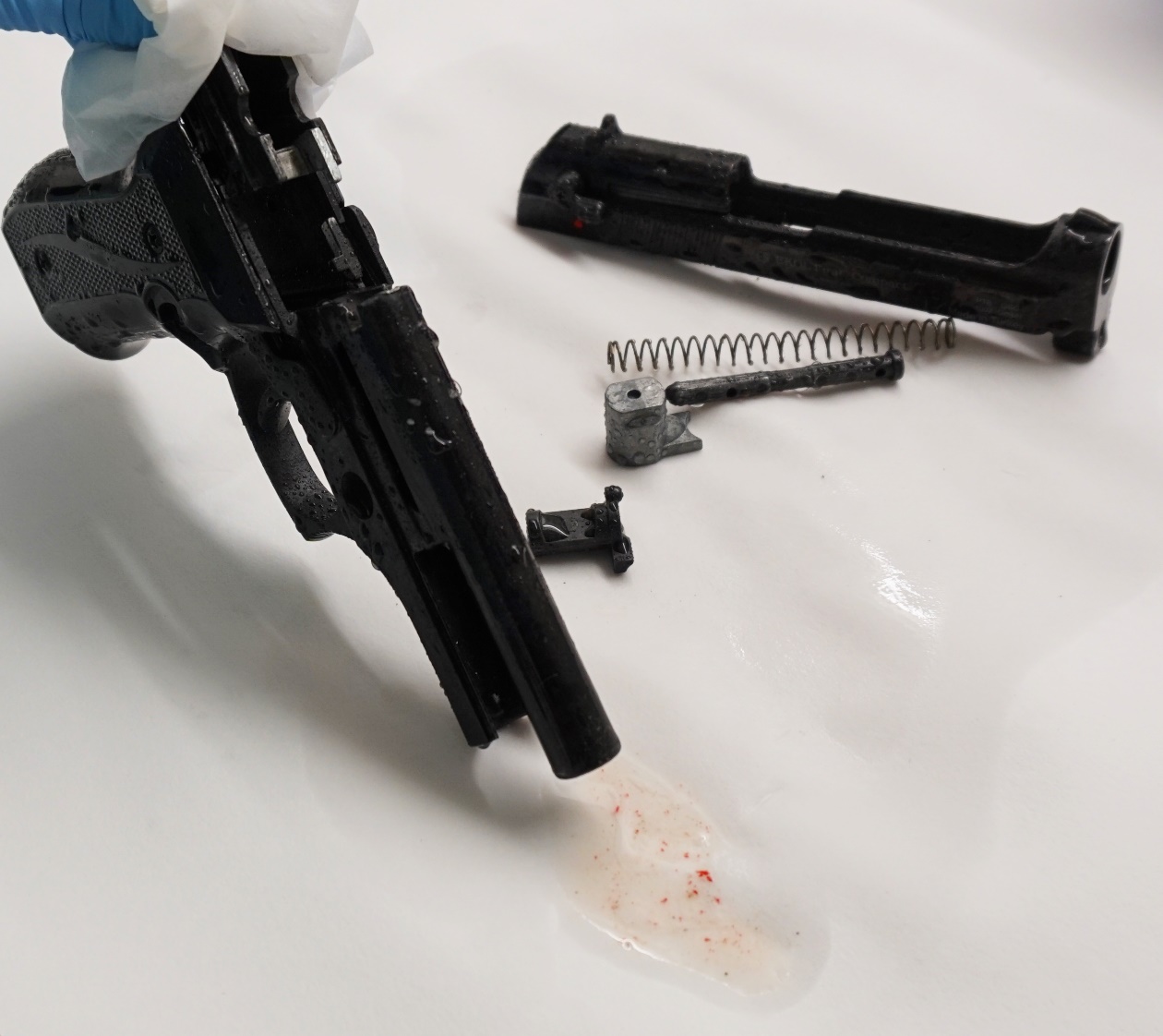 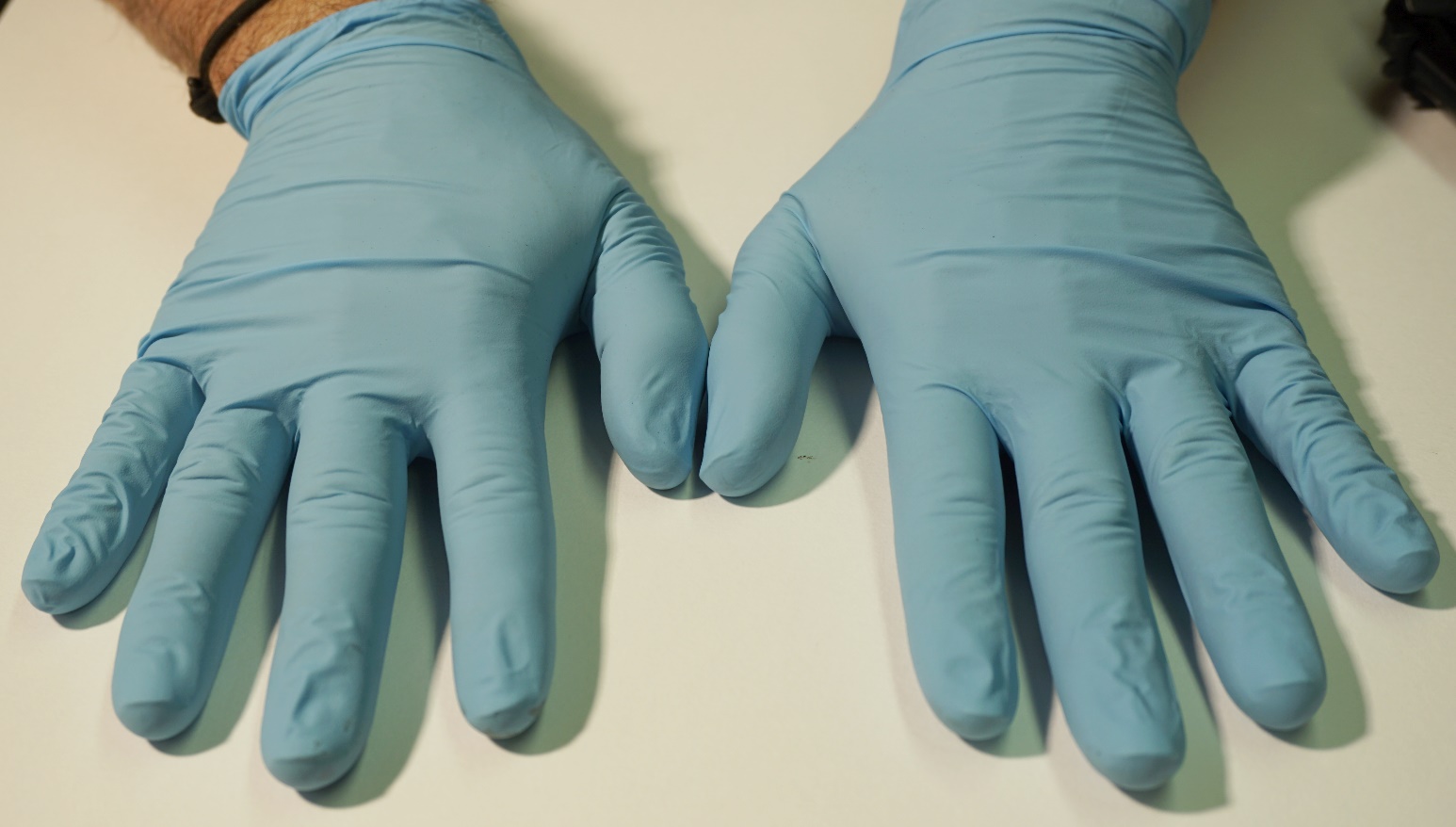 C
D
[Speaker Notes: Supp. Fig. 3
Weapon: Ekol Firat pistol
Ammunition: Skullfire 9 mm
Model Setup: Single layer chamois leather + vacuum bag
A: View outer surfaces, B: View muzzle/barrel, C: Hands of shooter, D: Flowthrough with biological traces at rinsing the barrel]
Supplementary Figure 4
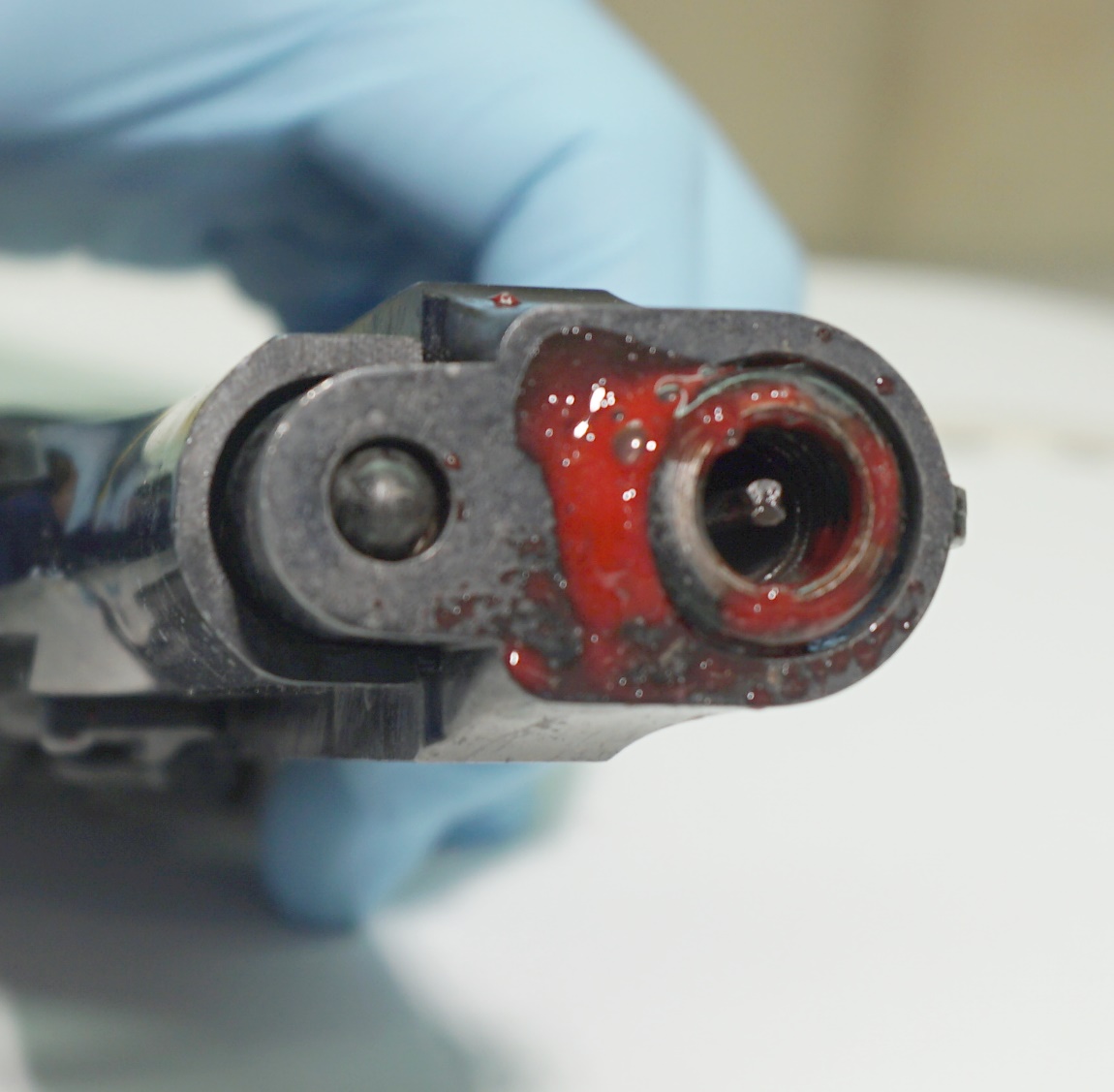 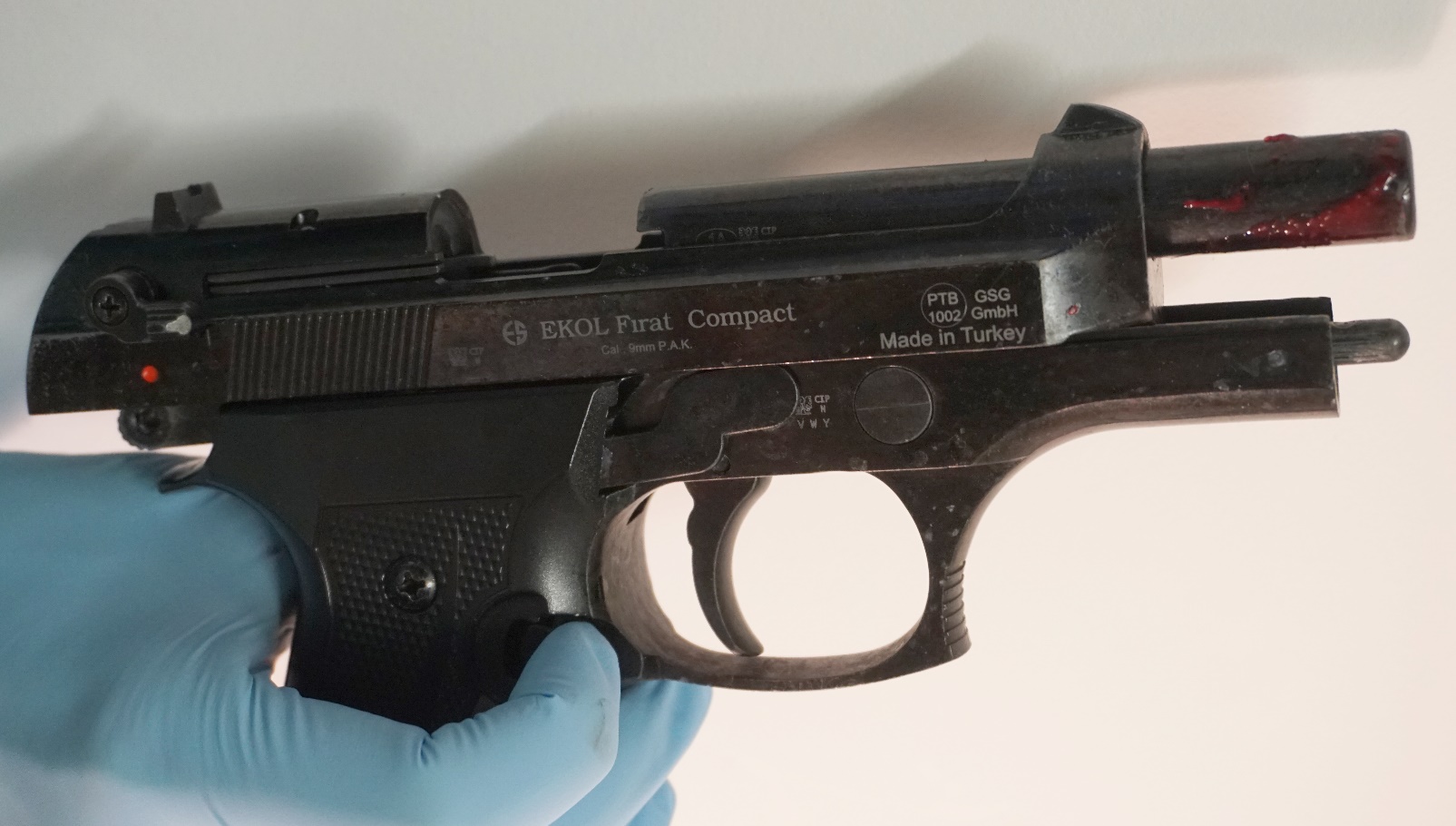 A
B
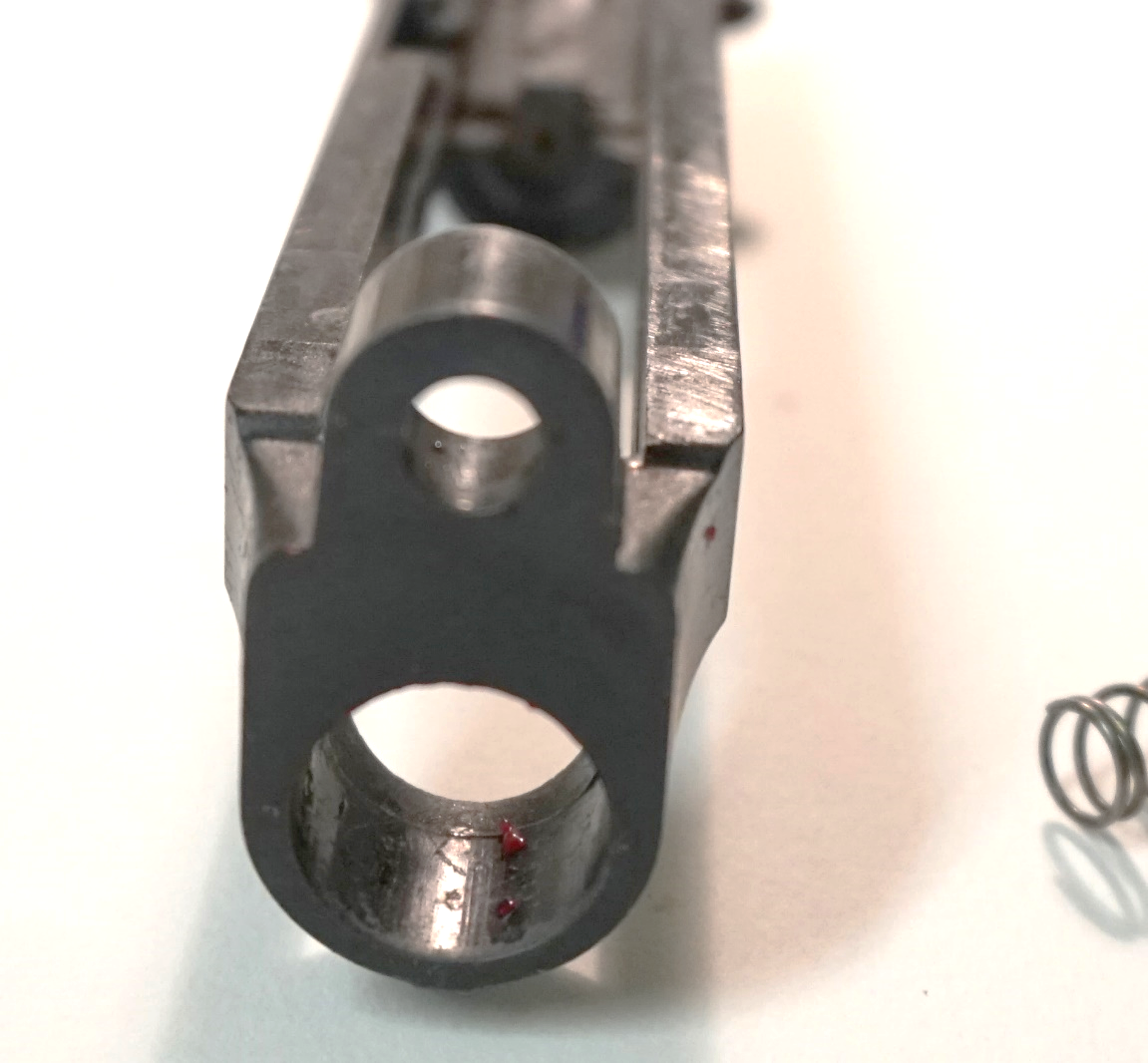 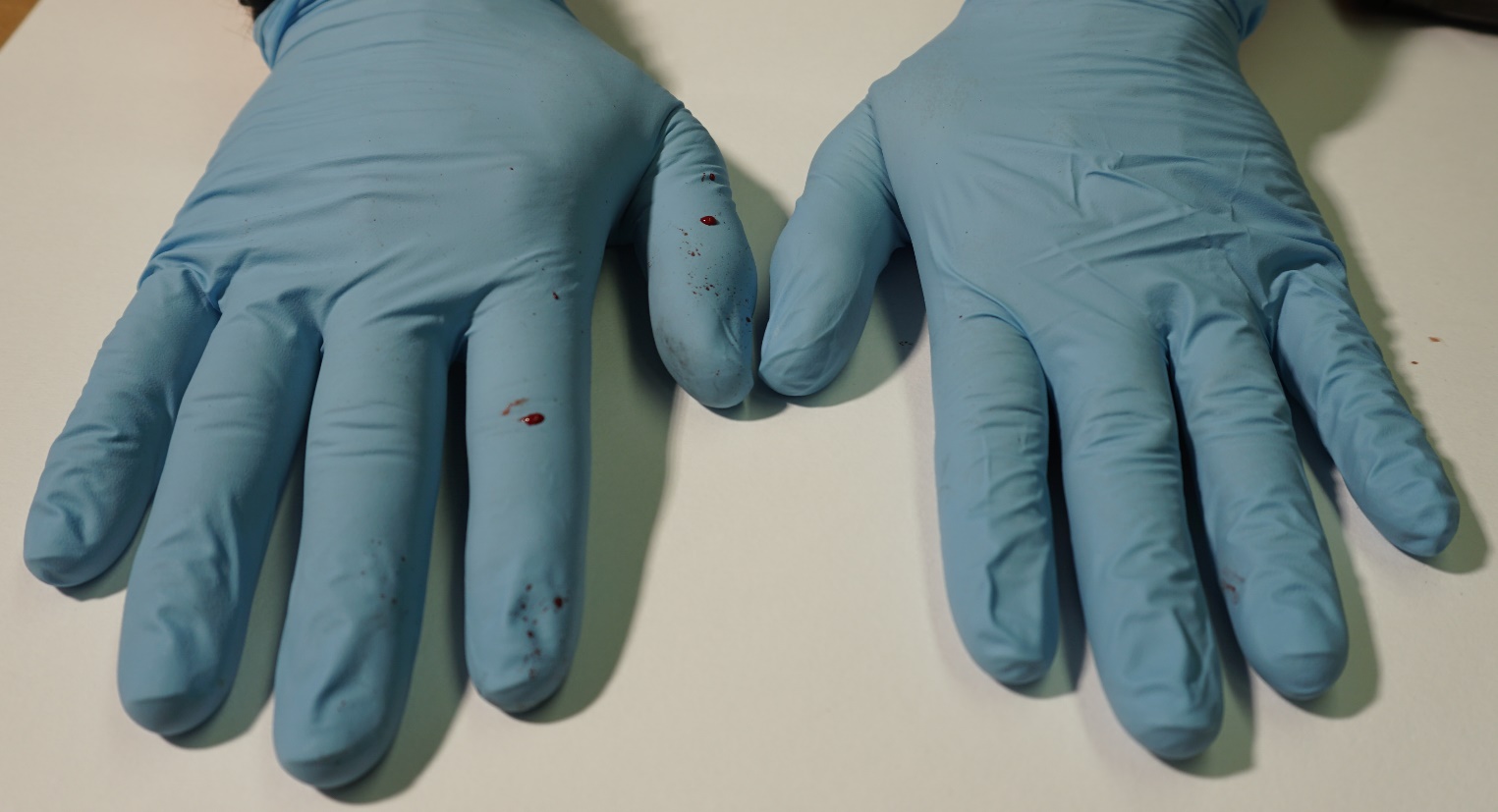 C
D
[Speaker Notes: Supp. Fig. 4
Weapon: Ekol Firat pistol
Ammunition: Özkursan 9 mm
Model Setup: Double layer chamois leather
A: View outer surfaces, B: View muzzle/barrel, C: Hands of shooter, D: Detachable slide with traces on inner surface]
Supplementary Figure 5
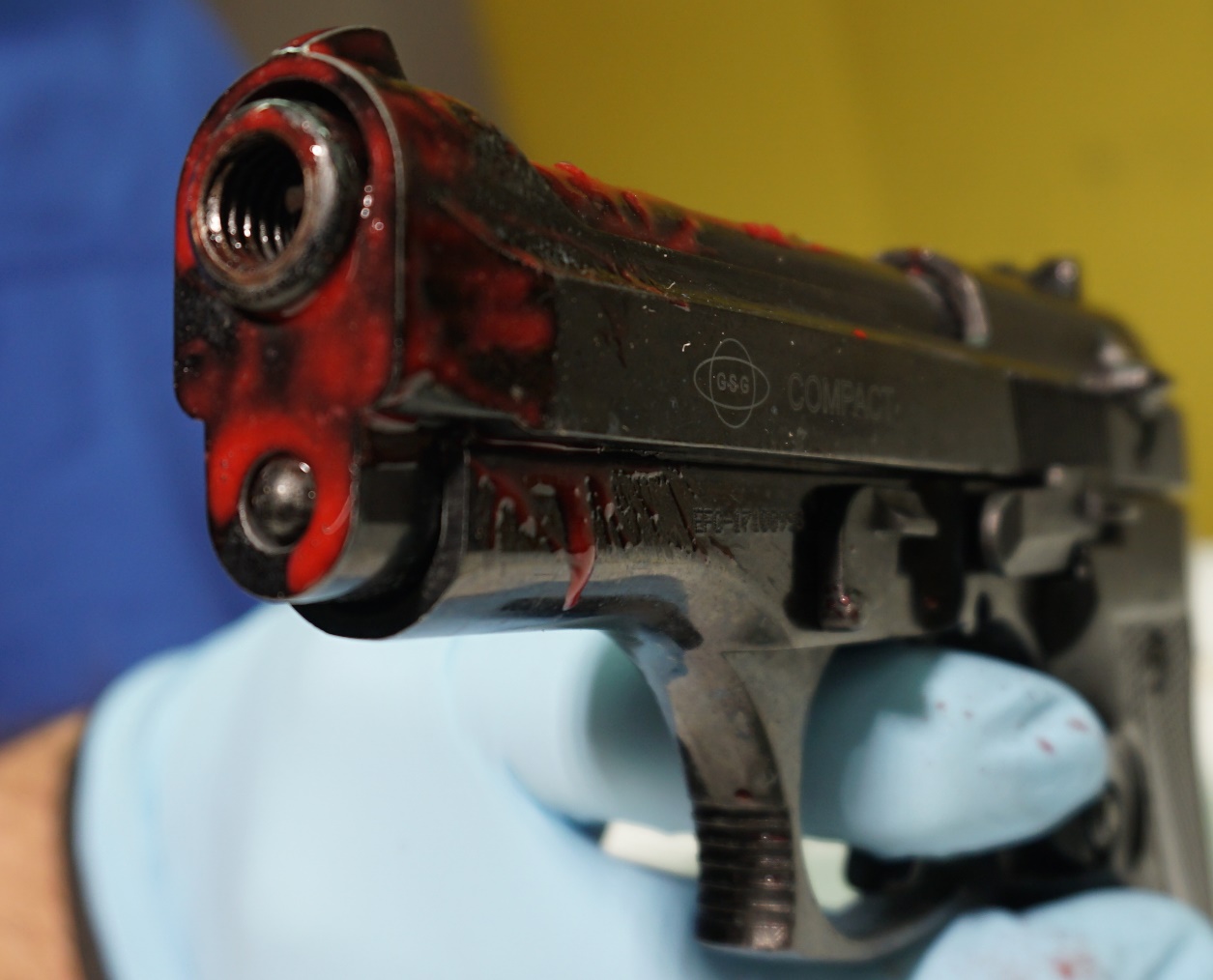 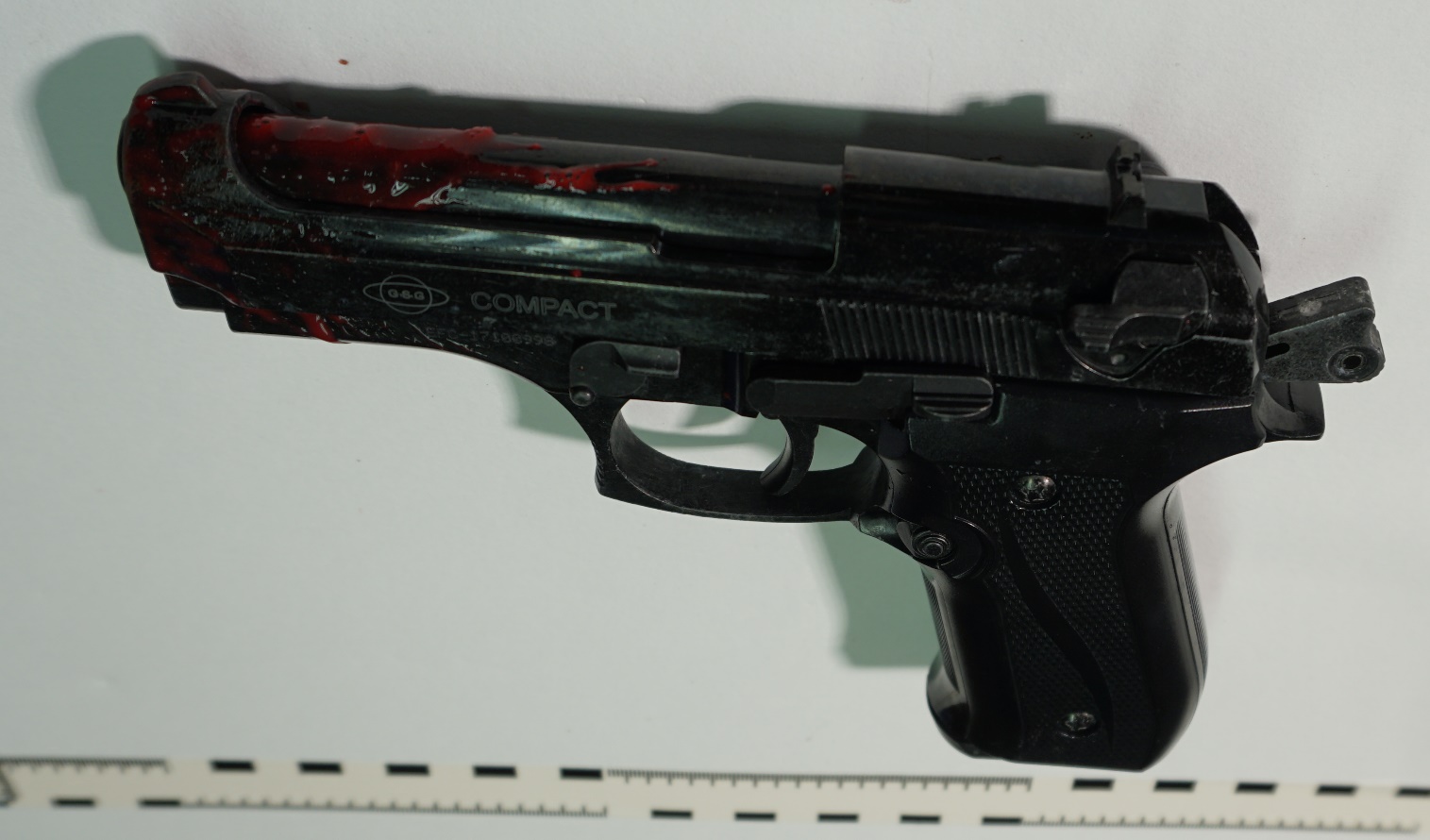 A
B
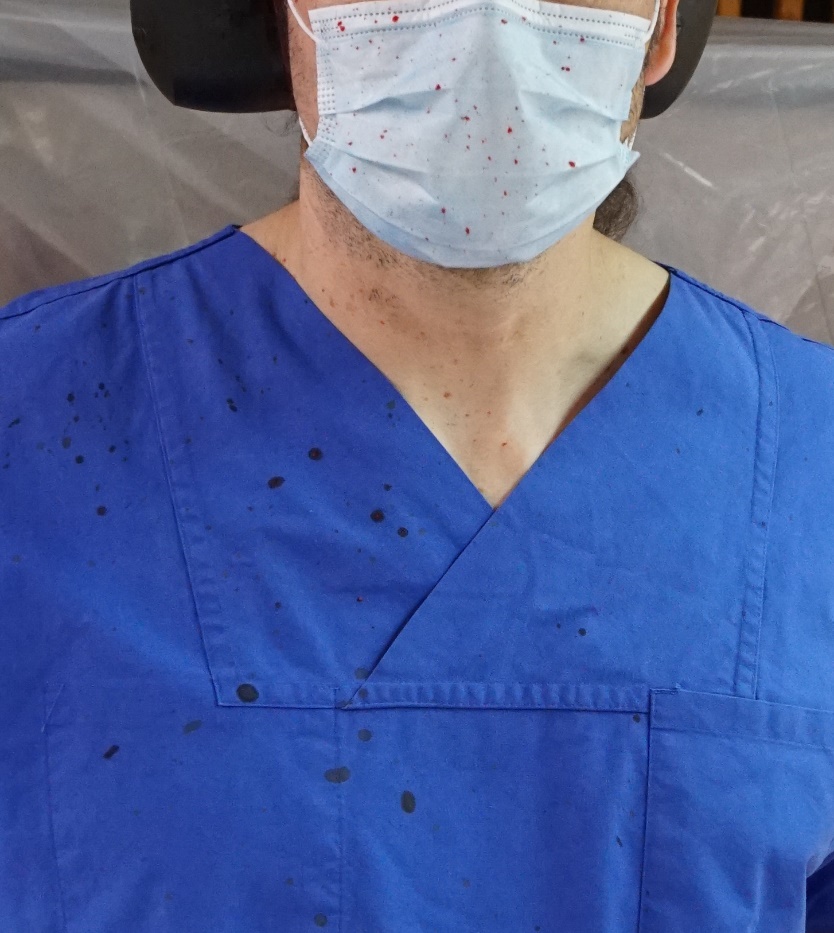 D
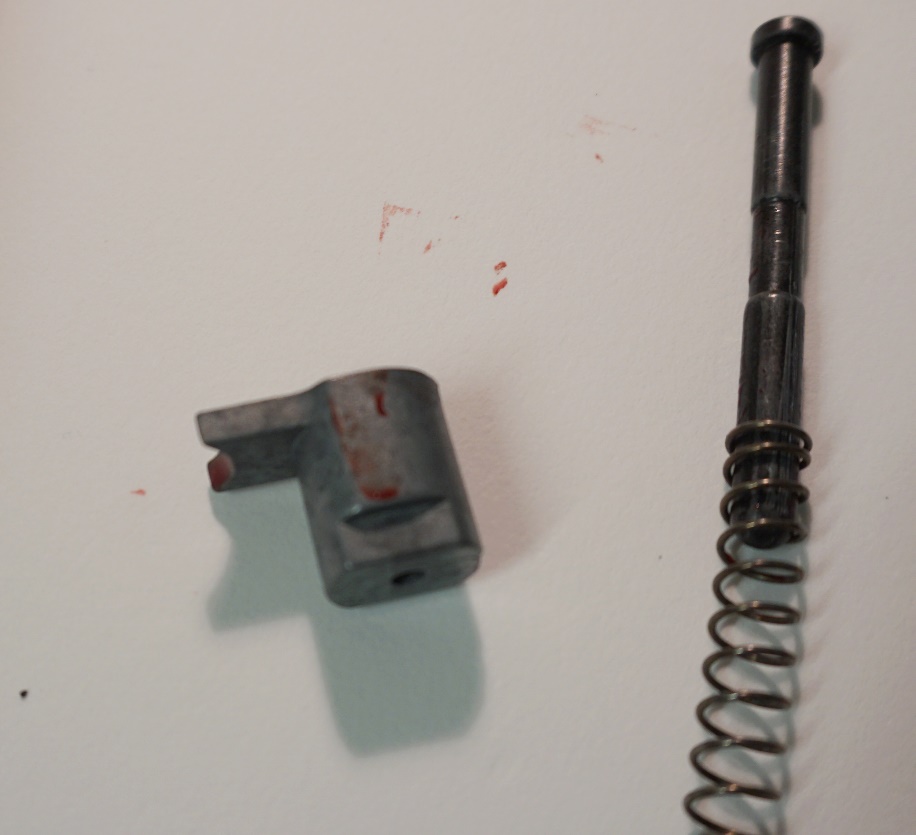 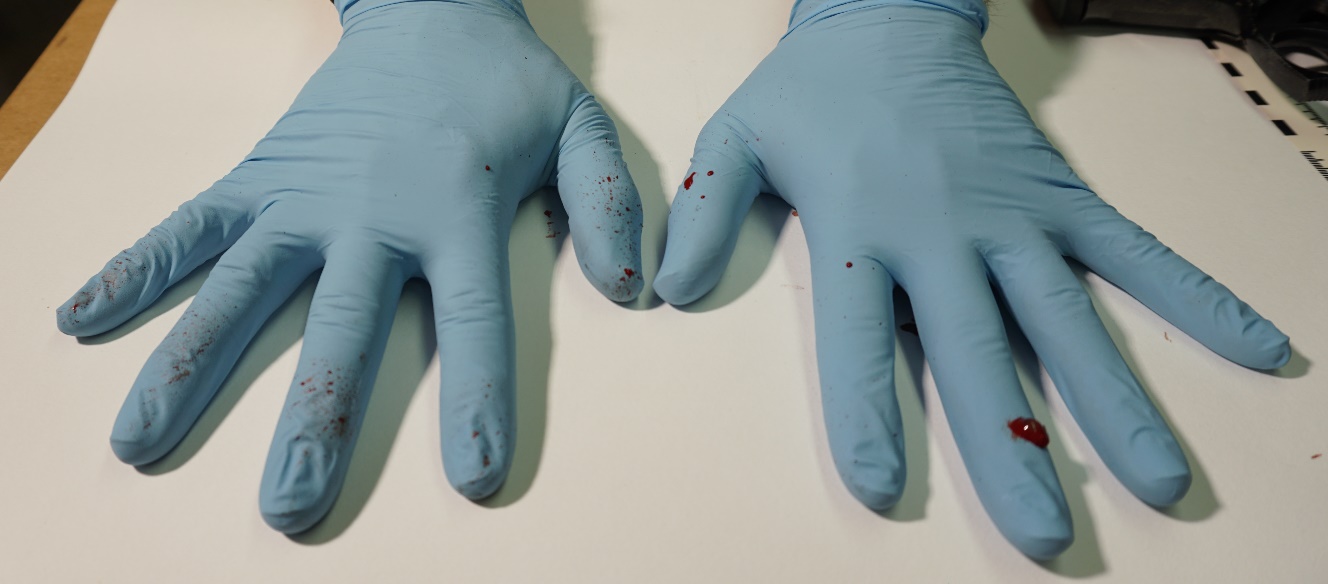 C
E
[Speaker Notes: Supp. Fig. 5
Weapon: Ekol Firat pistol
Ammunition: Özkursan 9 mm
Model Setup: Single layer chamois leather + vacuum bag
A: View outer surfaces, B: View muzzle/barrel, C: Hands of shooter, D: Backspatter traces on shooter’s clothes and mask, E: Traces on small detachable parts of pistol]
Supplementary Figure 6
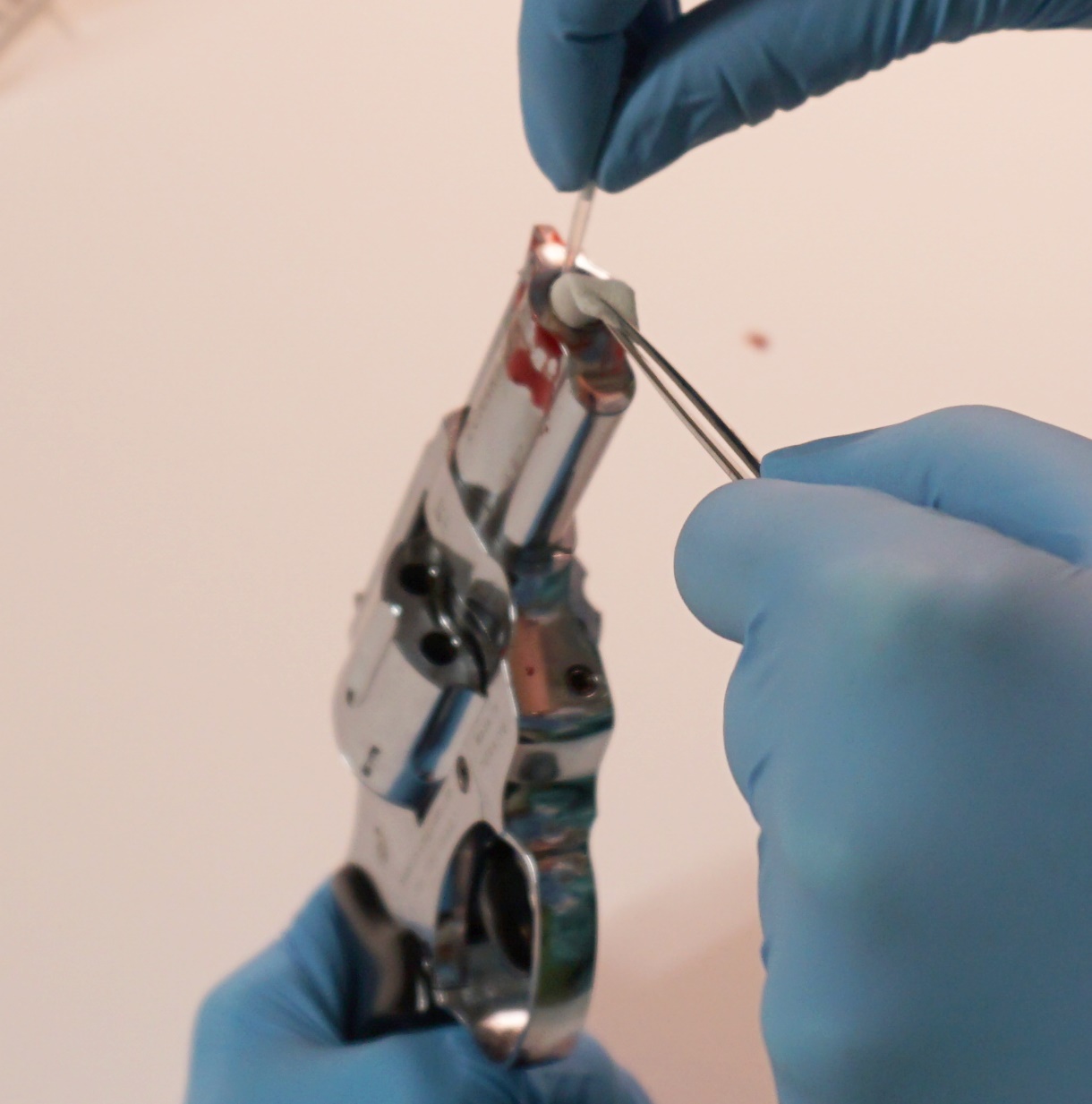 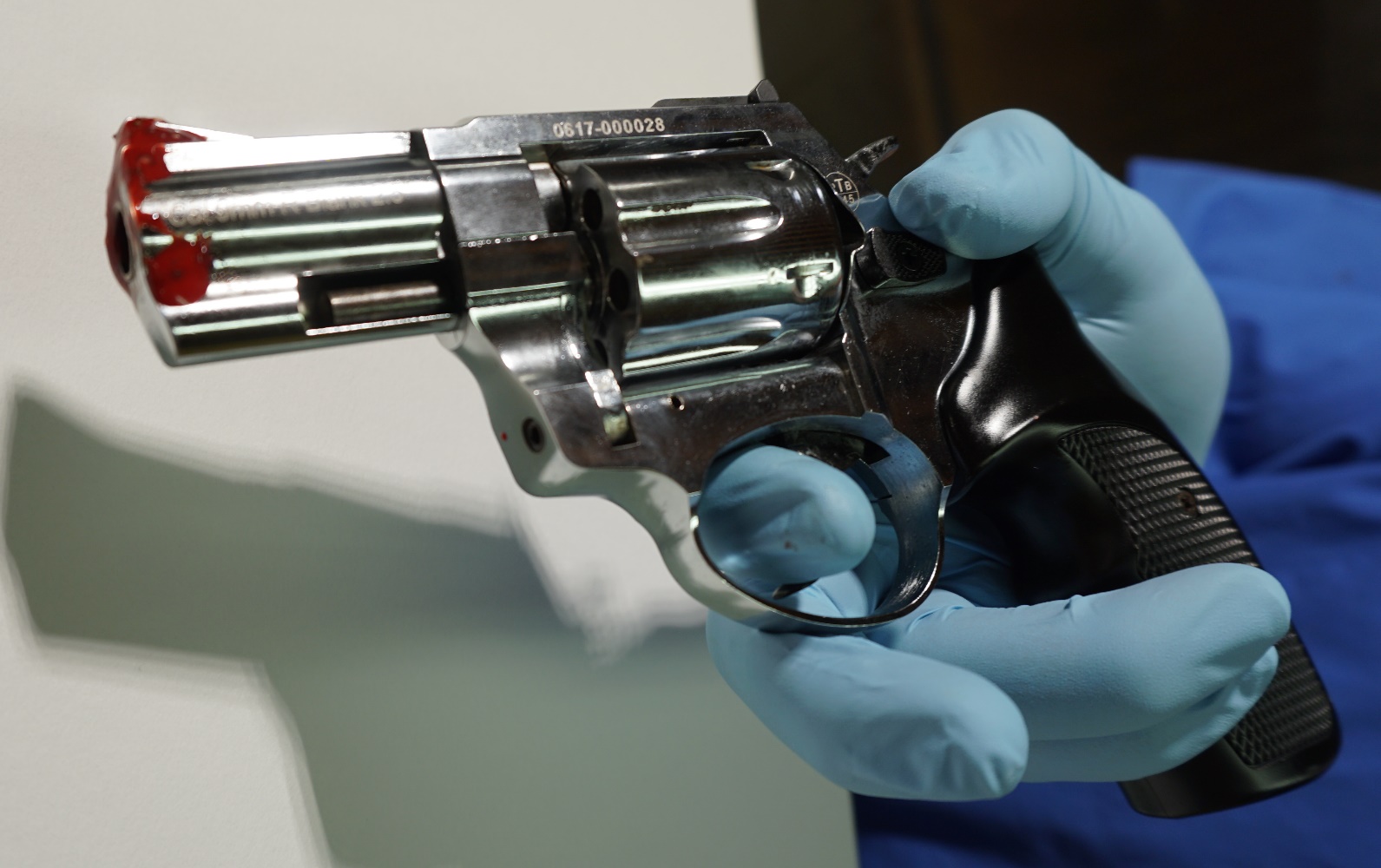 B
A
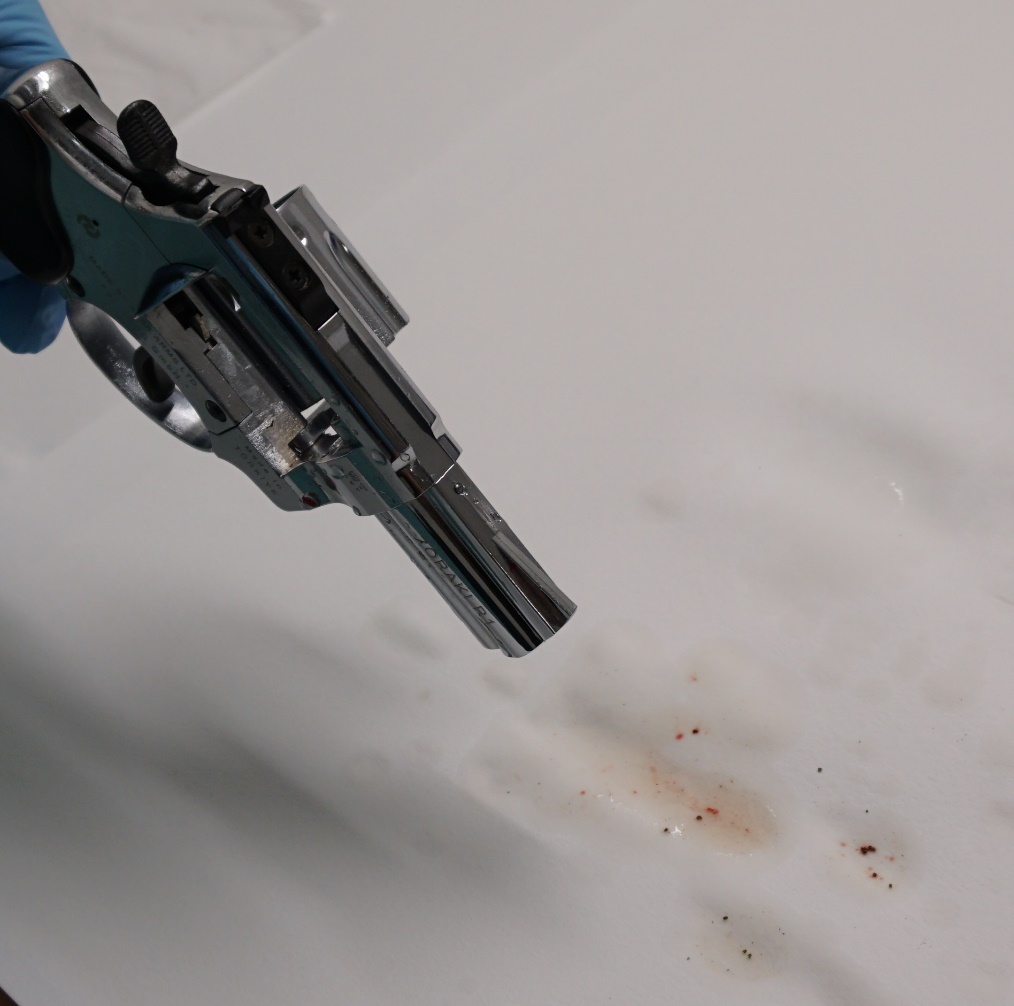 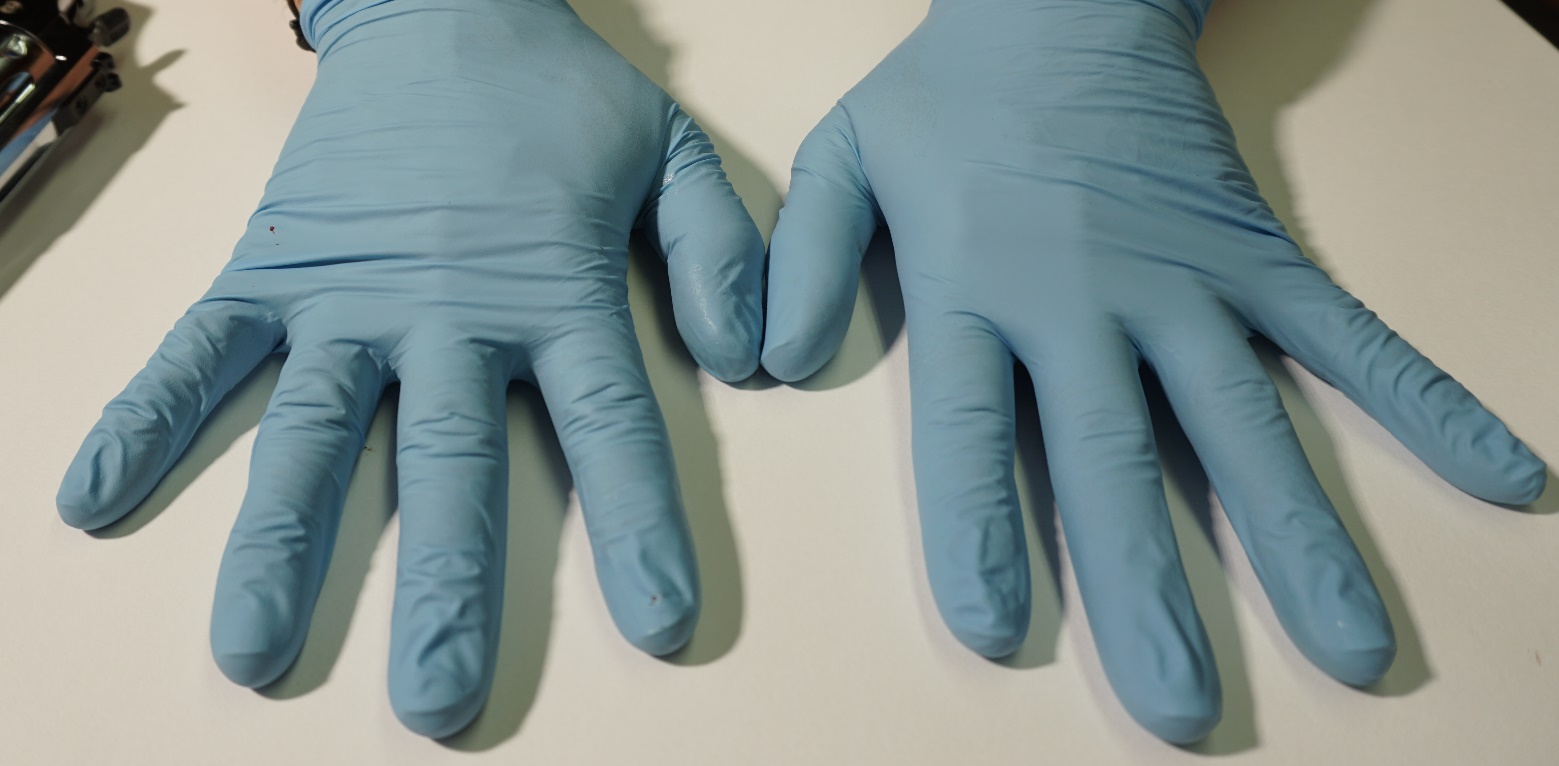 D
C
[Speaker Notes: Supp. Fig. 6
Weapon: Zoraki R1 Revolver
Ammunition: Walther 9 mm
Model Setup: Single layer chamois leather
A: View outer surfaces, B: View muzzle/barrel, C: Hands of shooter, D: Flowthrough with biological traces at rinsing the barrel]
Supplementary Figure 7
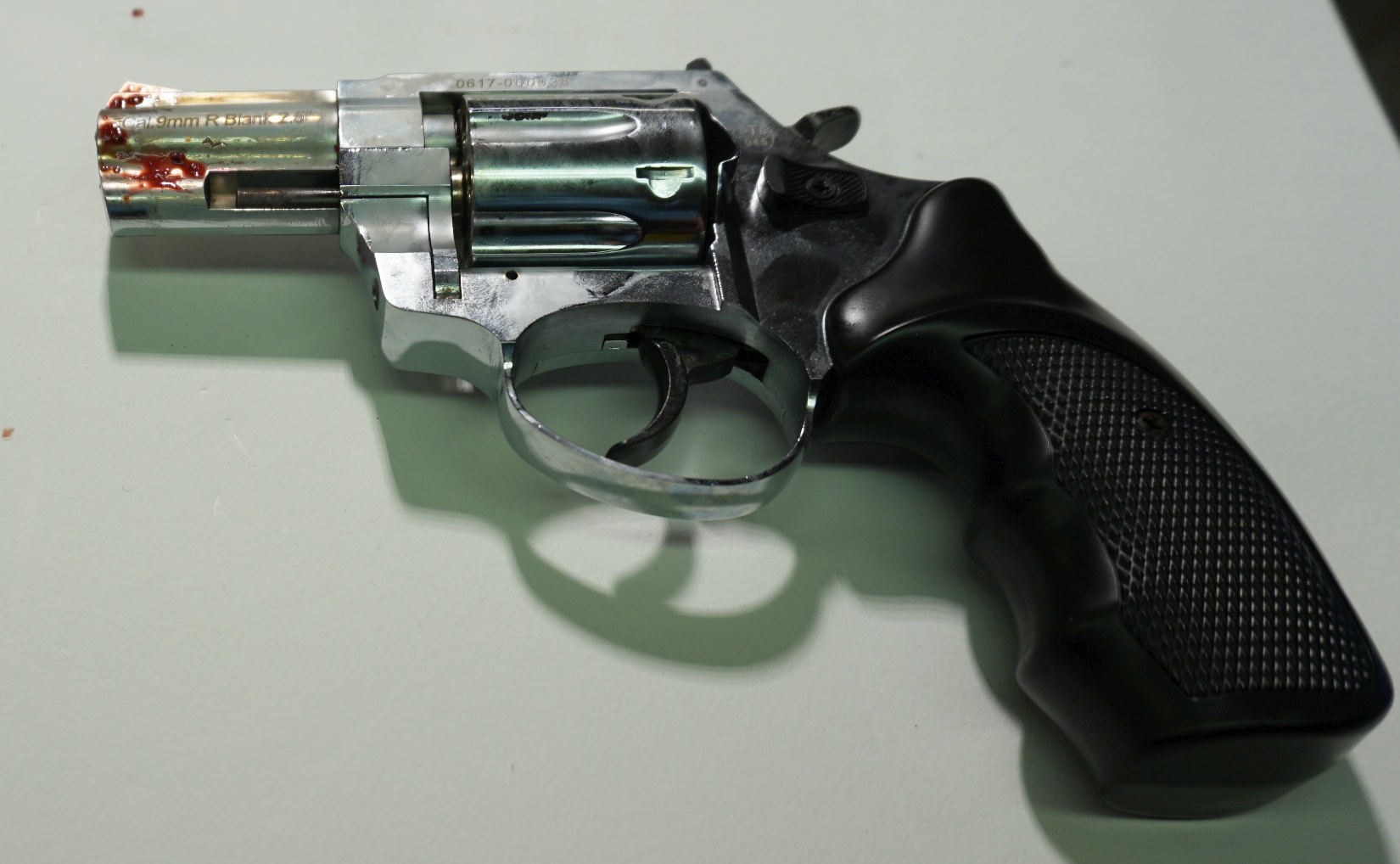 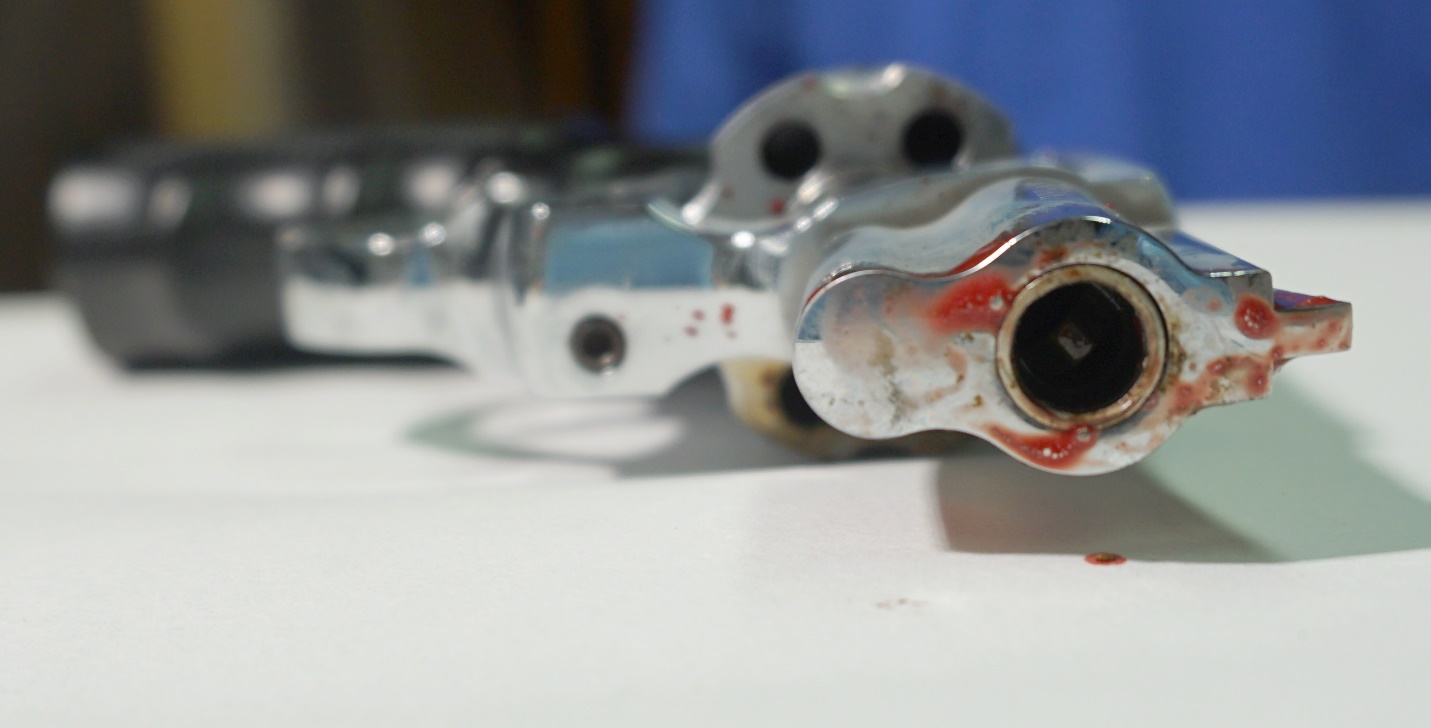 B
A
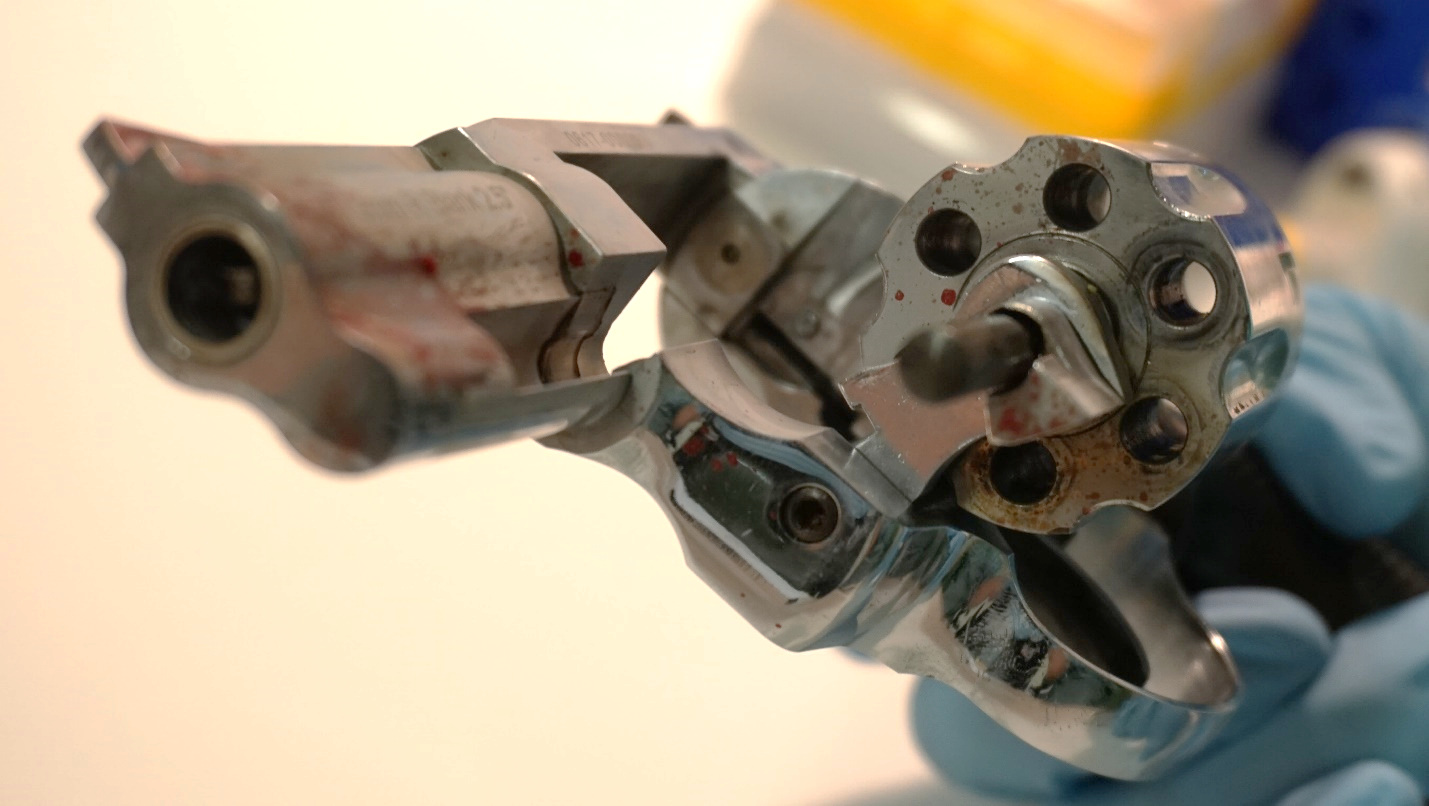 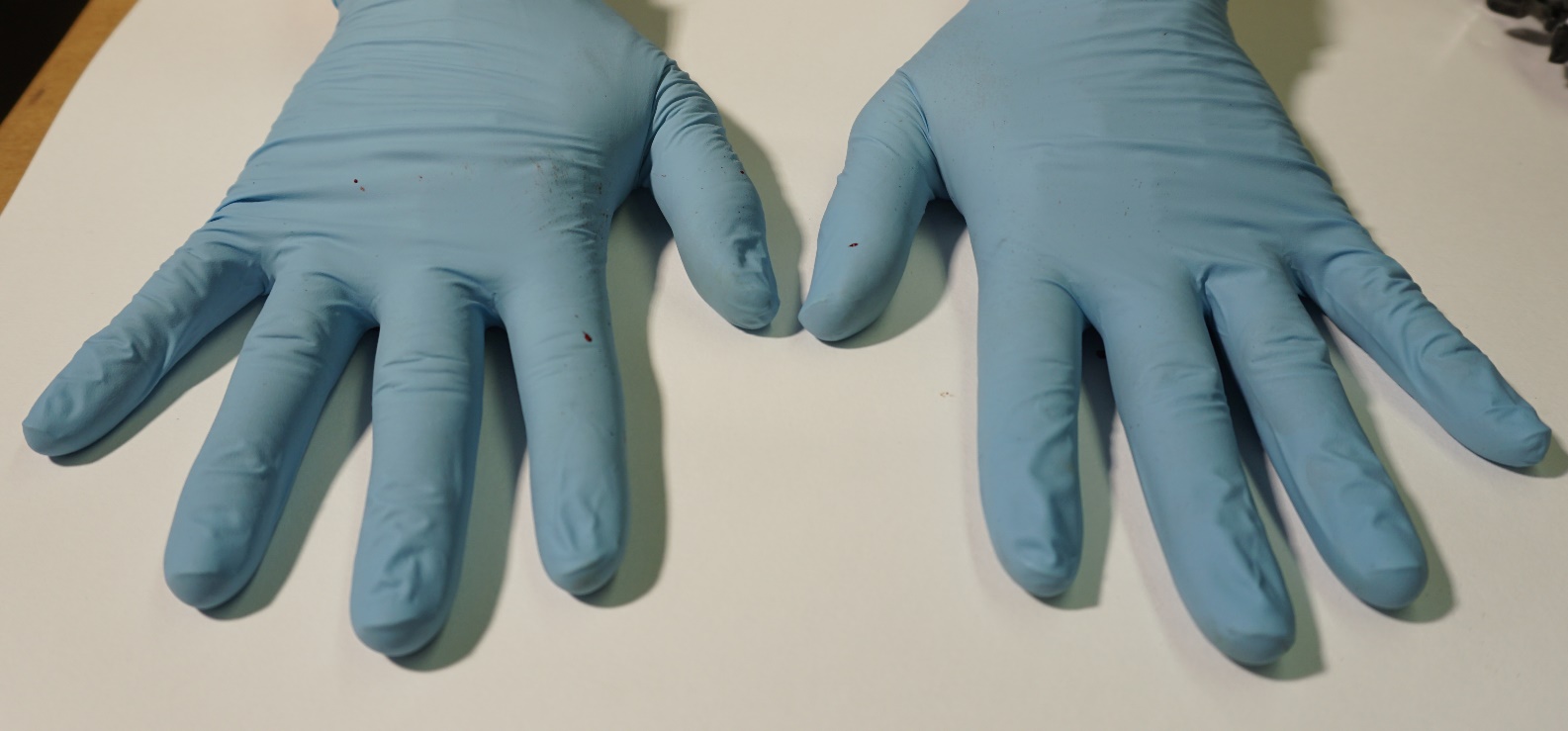 C
D
[Speaker Notes: Supp. Fig. 7
Weapon: Zoraki R1 Revolver
Ammunition: Geco 9 mm
Model Setup: Double layer chamois leather
A: View outer surfaces, B: View muzzle/barrel, C: Hands of shooter, D: Backspatter traces visible on cylinder and trigger guard]
Supplementary Figure 8
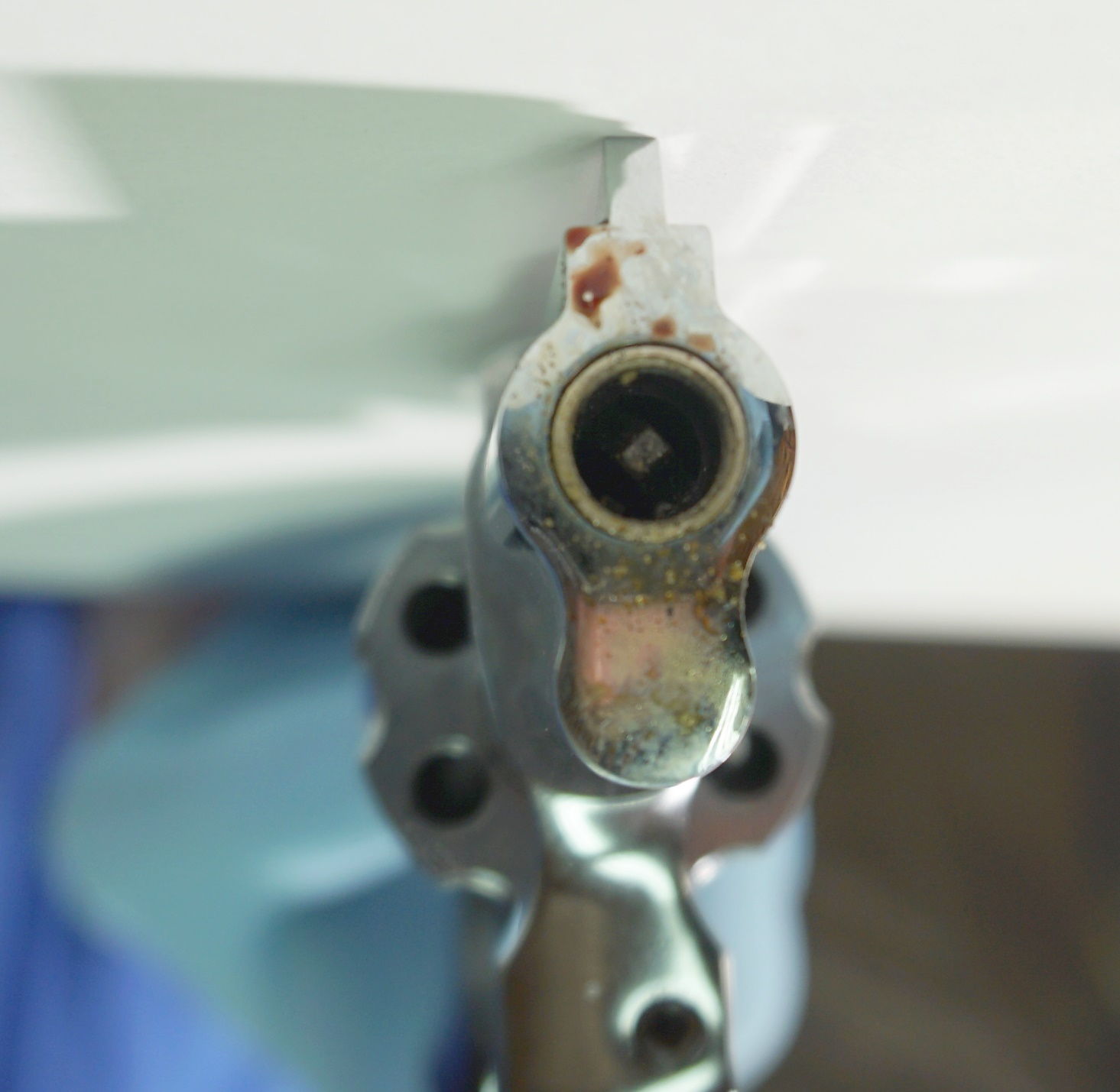 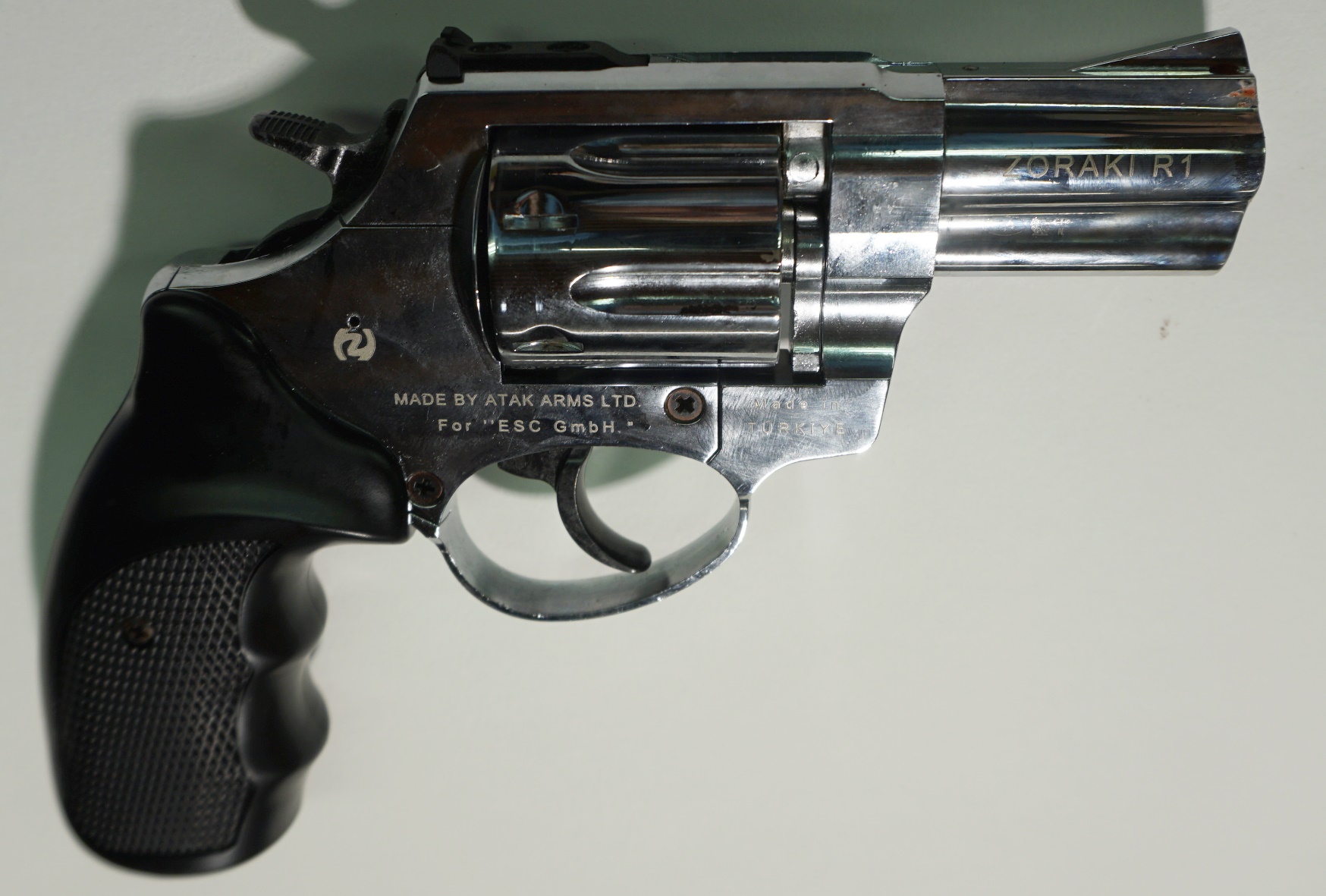 A
B
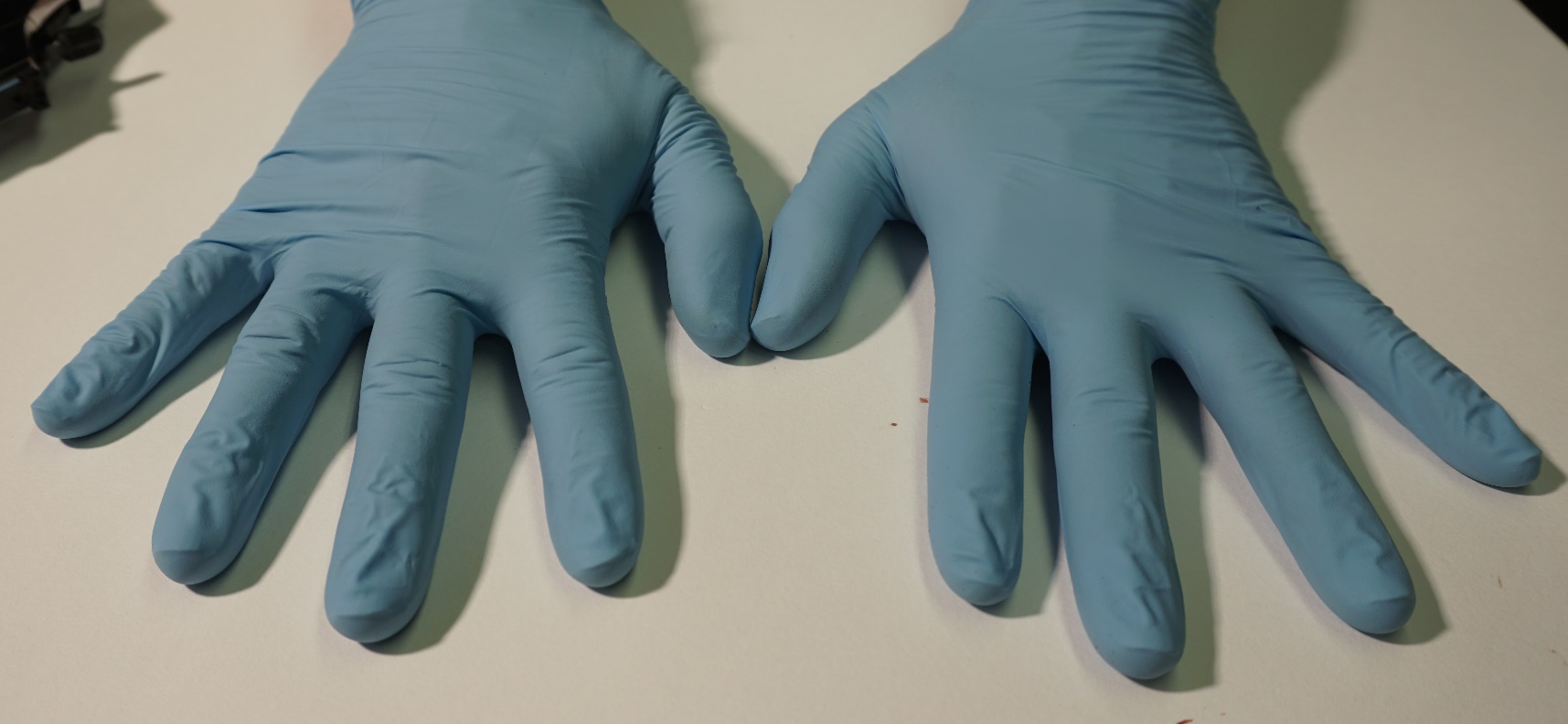 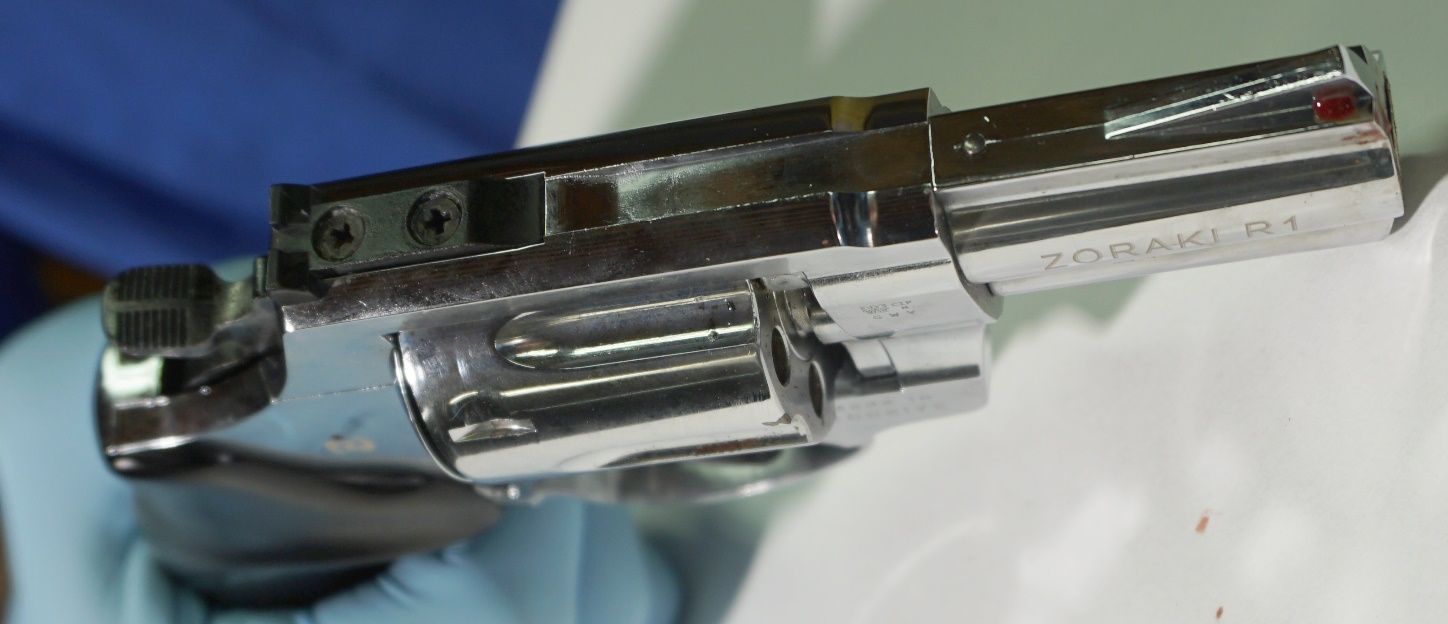 D
C
[Speaker Notes: Supp. Fig. 8
Weapon: Zoraki R1 Revolver
Ammunition: Walther 9 mm
Model Setup: Single layer chamois leather + vacuum bag
A: View outer surfaces, B: View muzzle/barrel, C: Hands of shooter, D: View from top]
Supplementary Figure 9
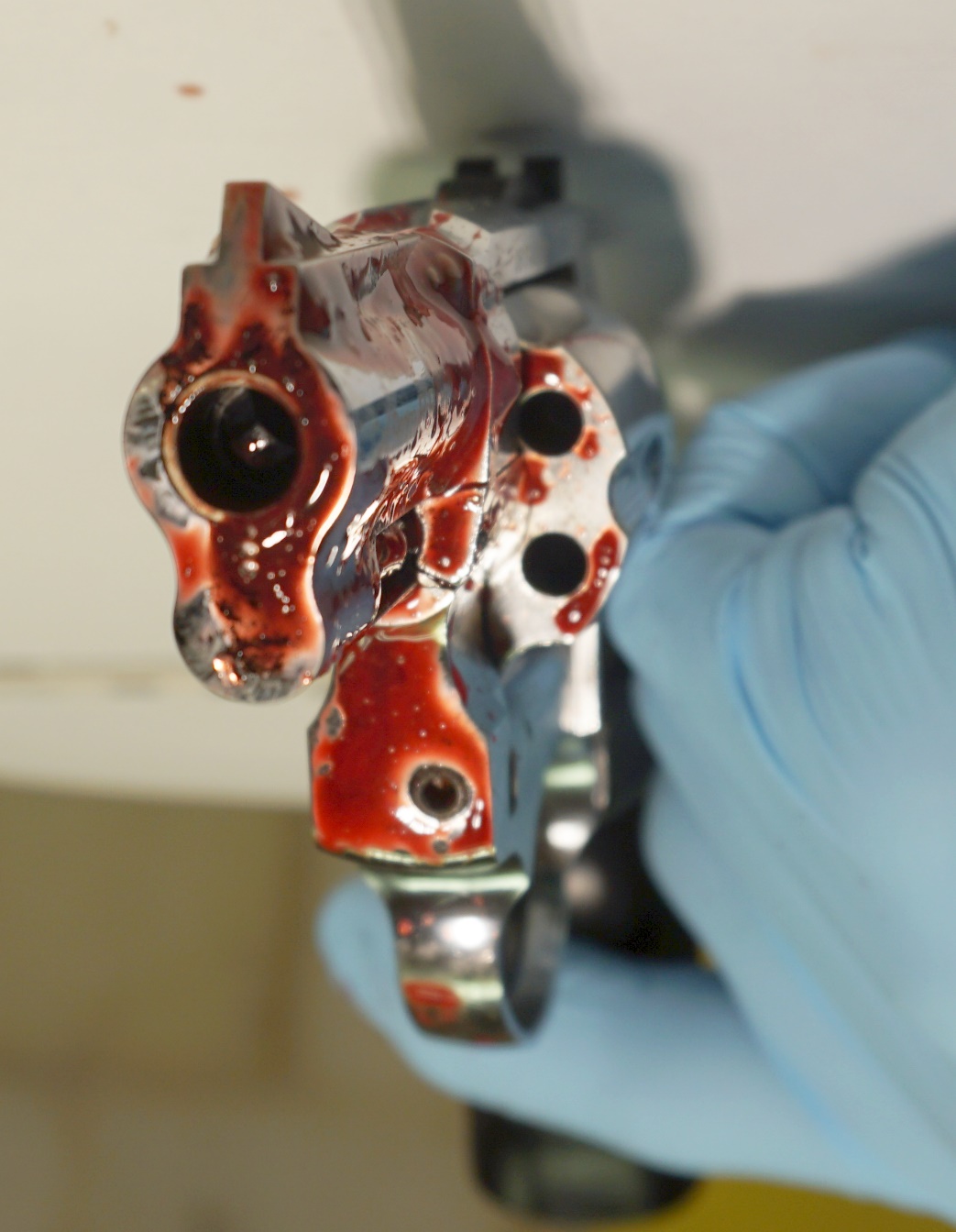 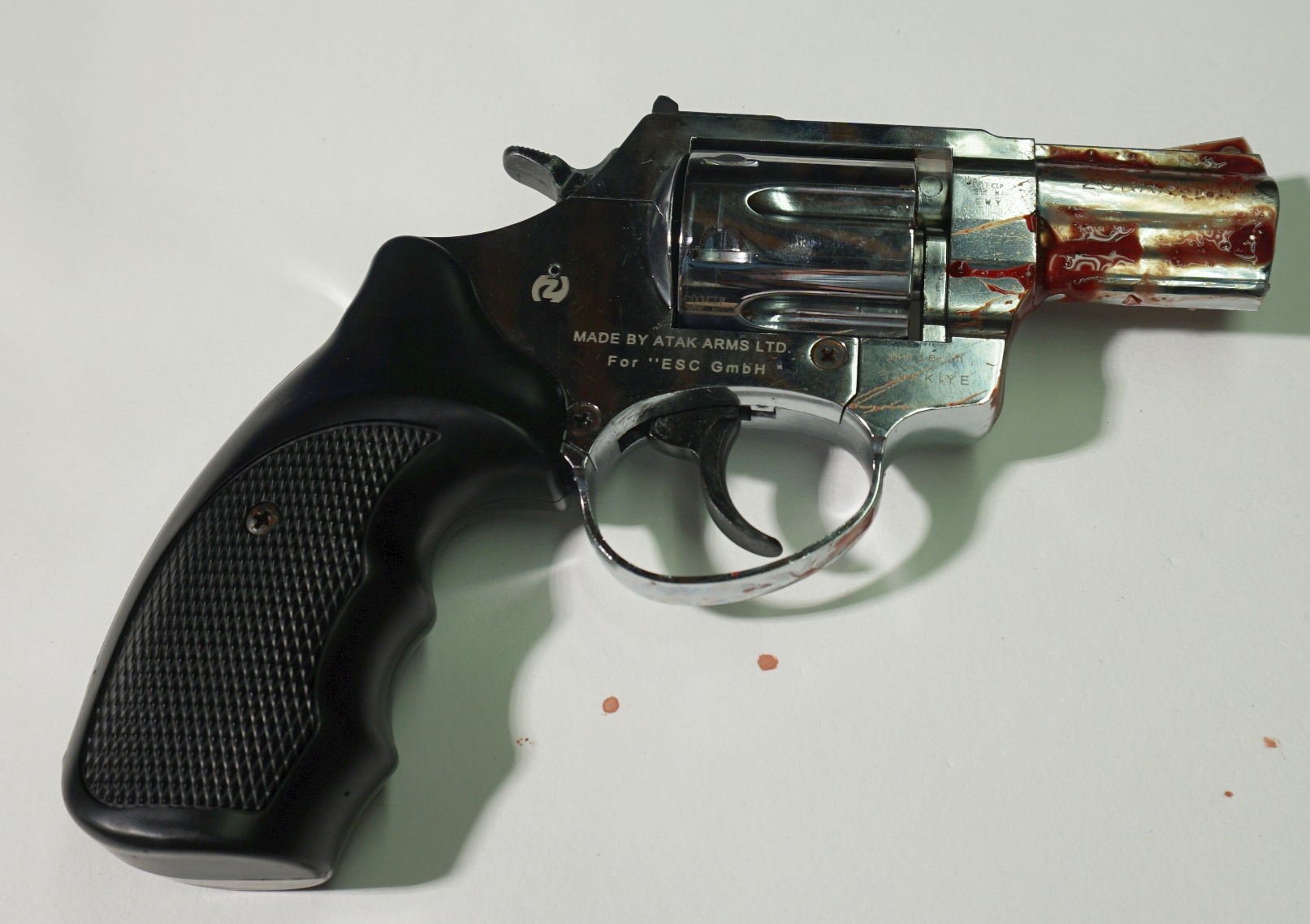 A
B
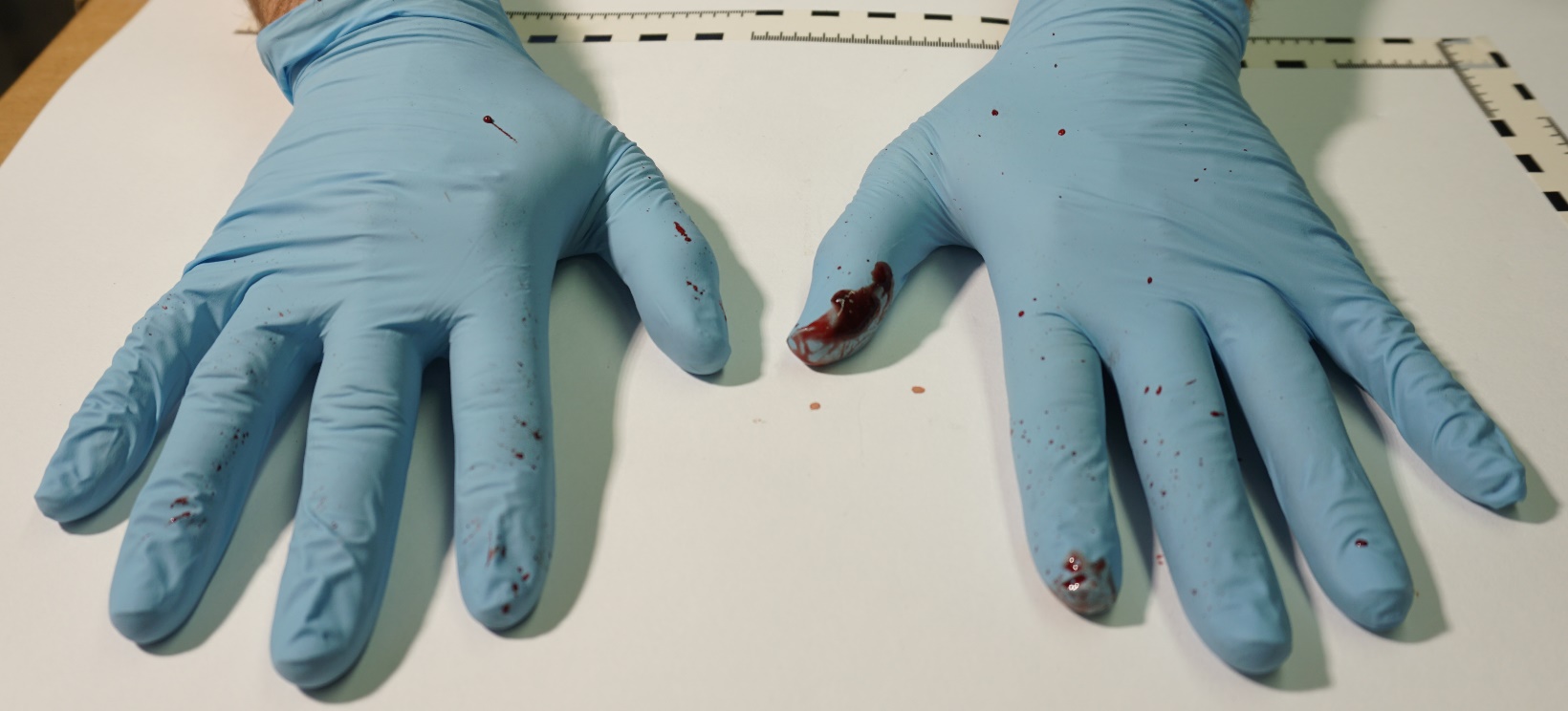 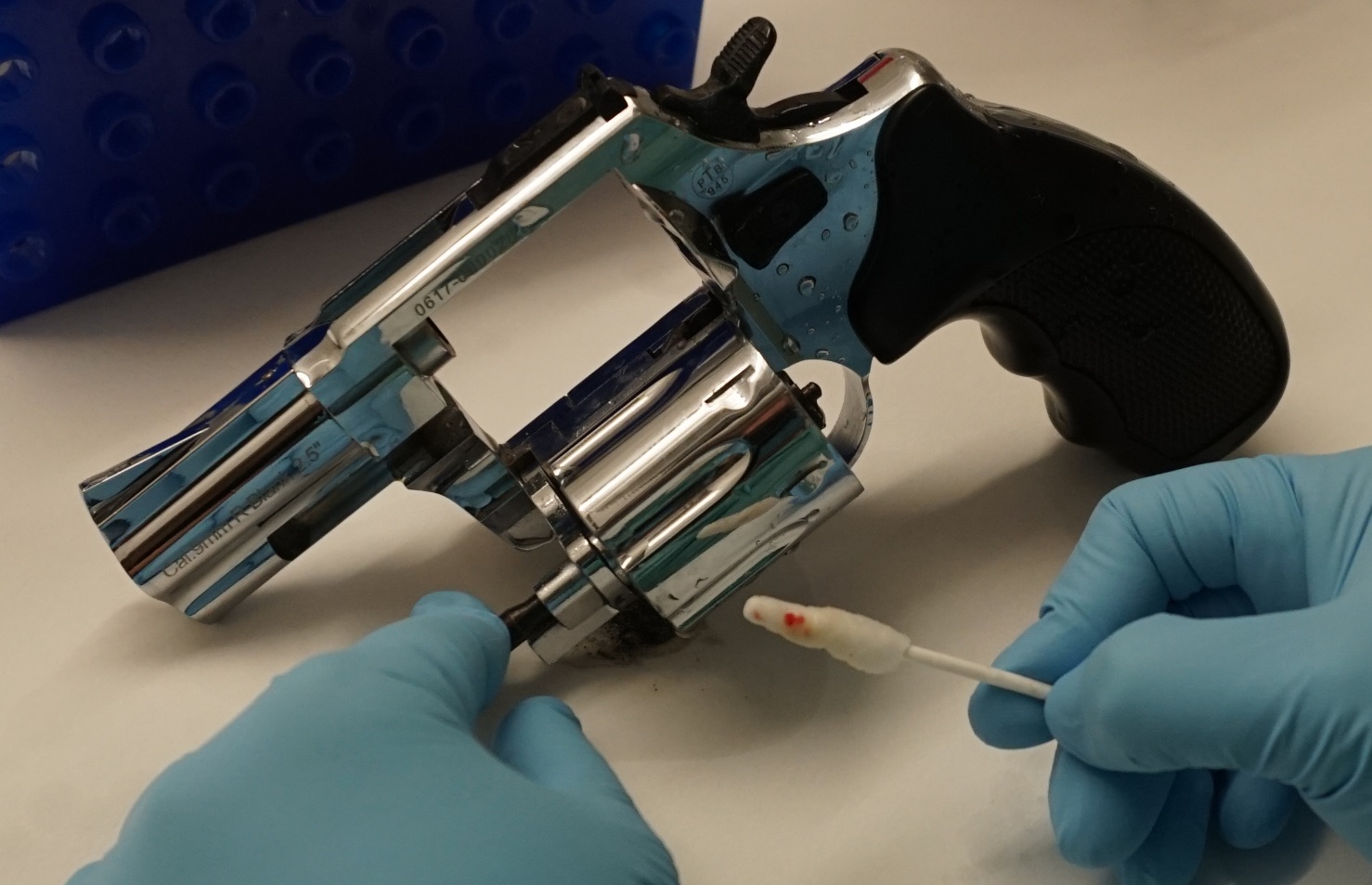 C
D
[Speaker Notes: Supp. Fig. 9
Weapon: Zoraki R1 Revolver
Ammunition: Nobel 9 mm Black Powder
Model Setup: Single layer chamois leather
A: View outer surfaces, B: View muzzle/barrel, C: Hands of shooter, D: Traces collected from cartridge chamber in cylinder]
Supplementary Figure 10
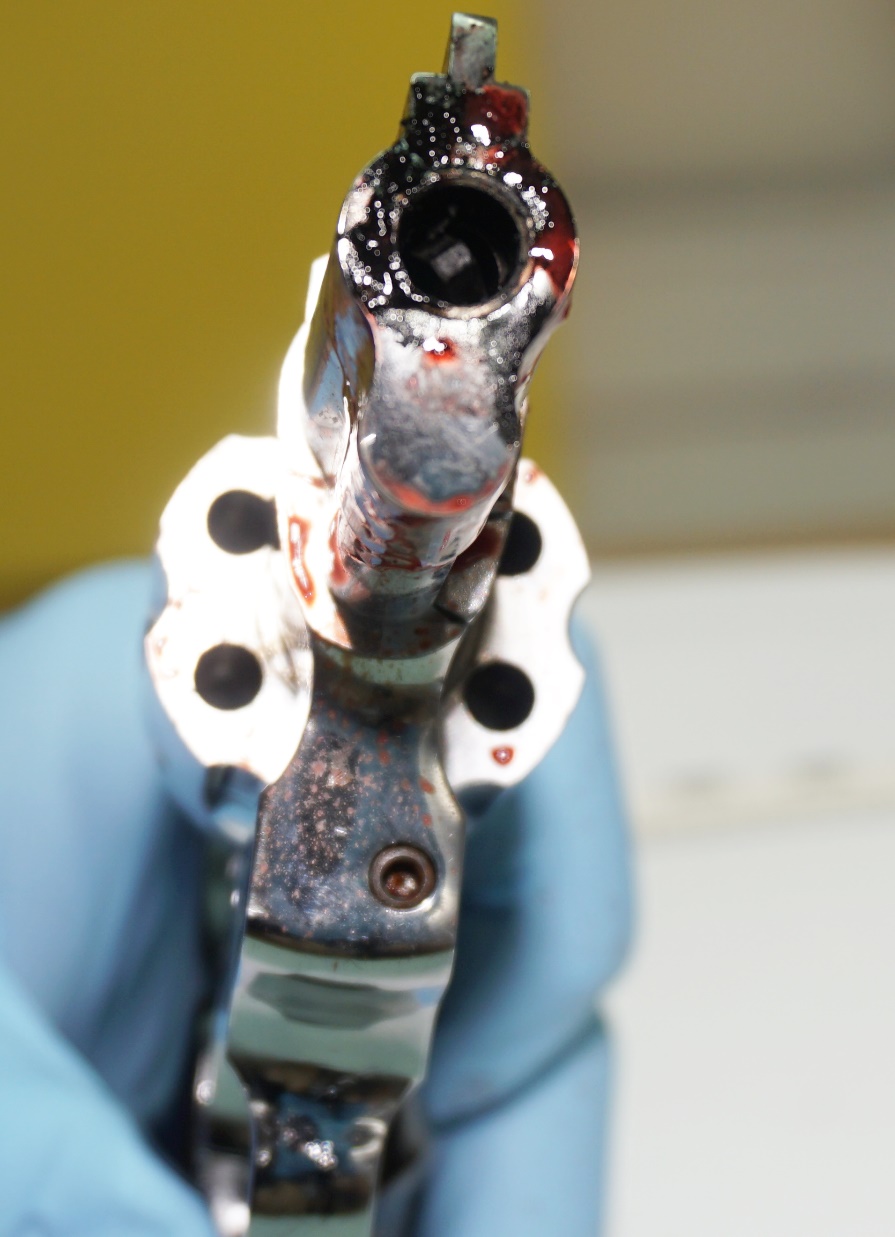 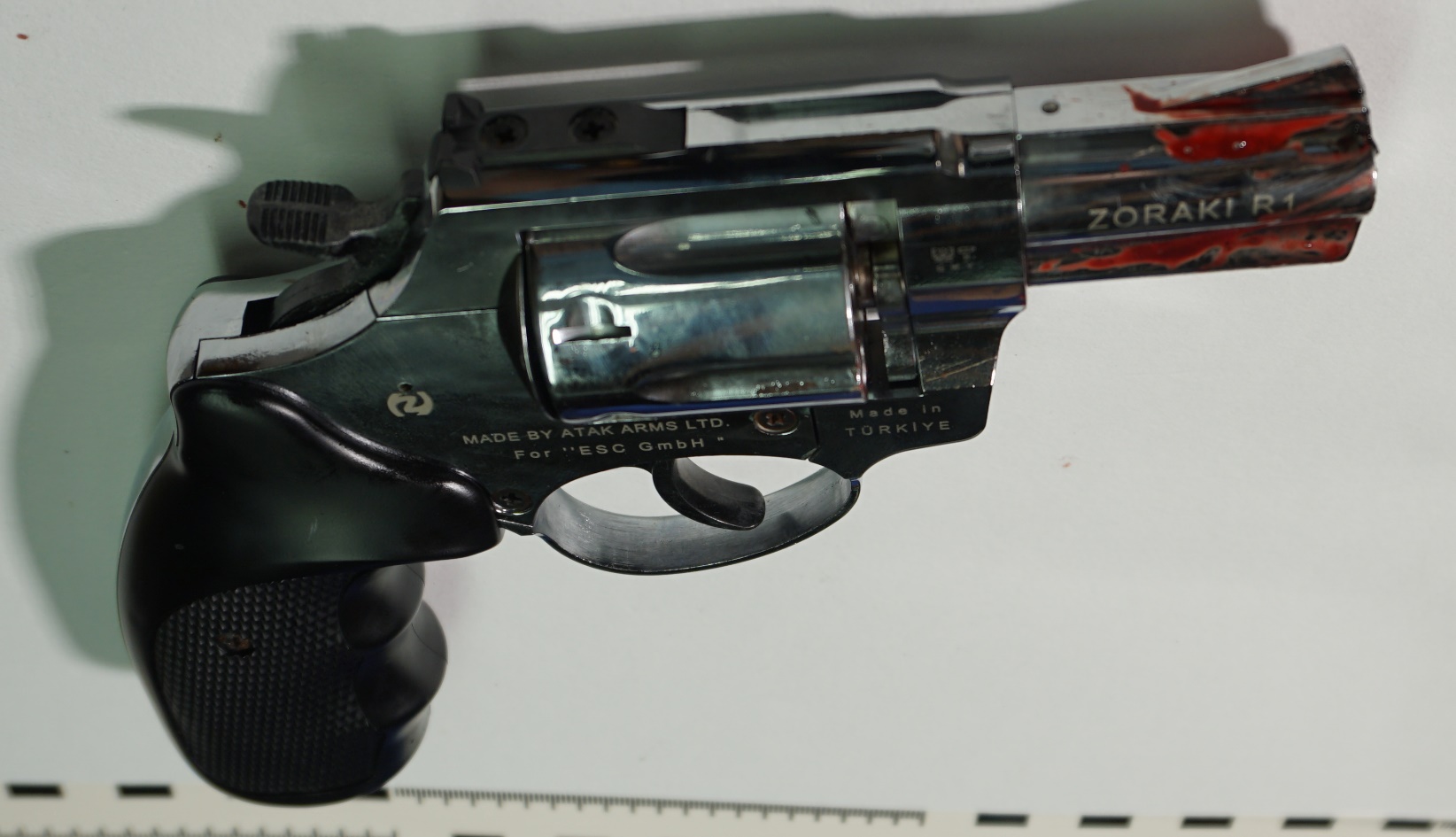 A
B
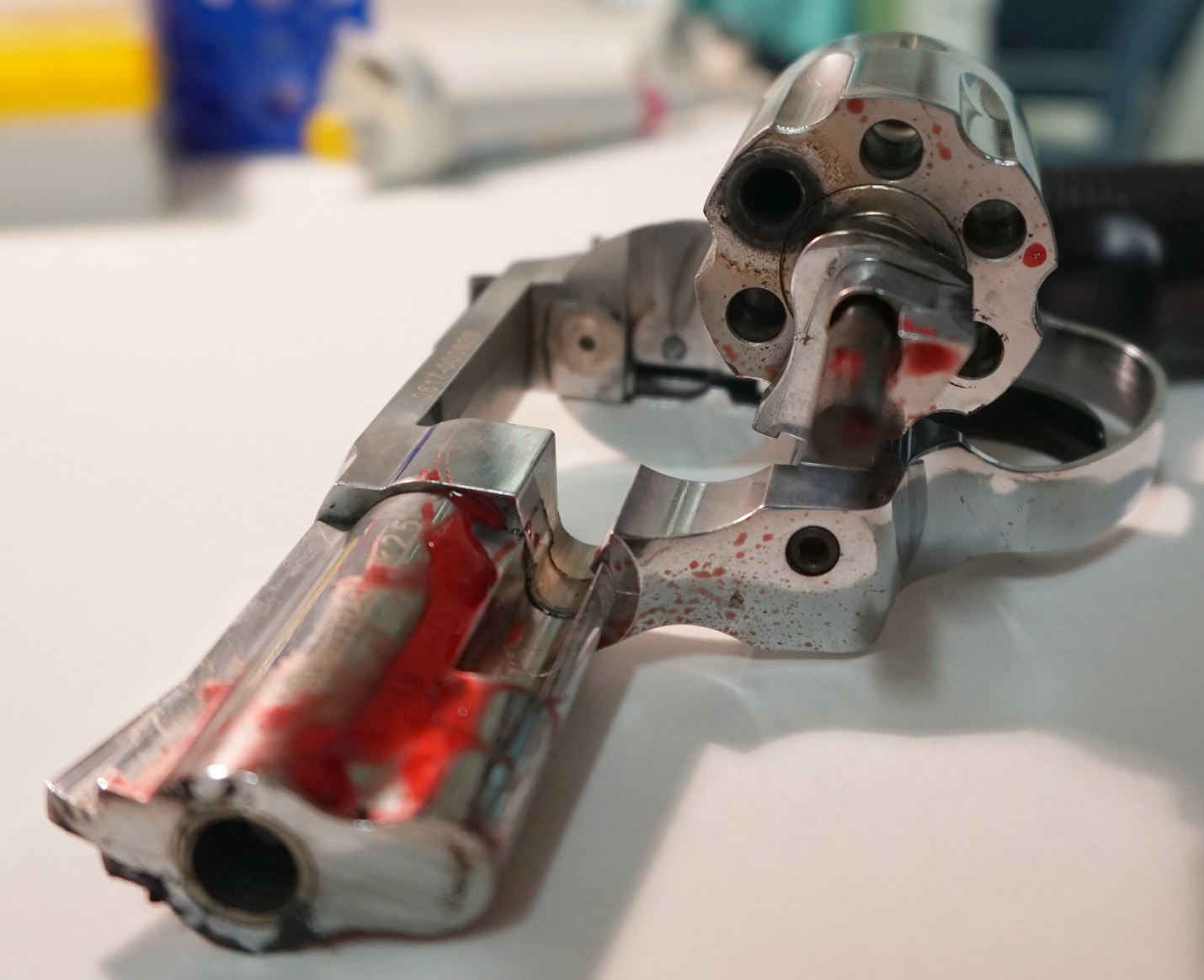 D
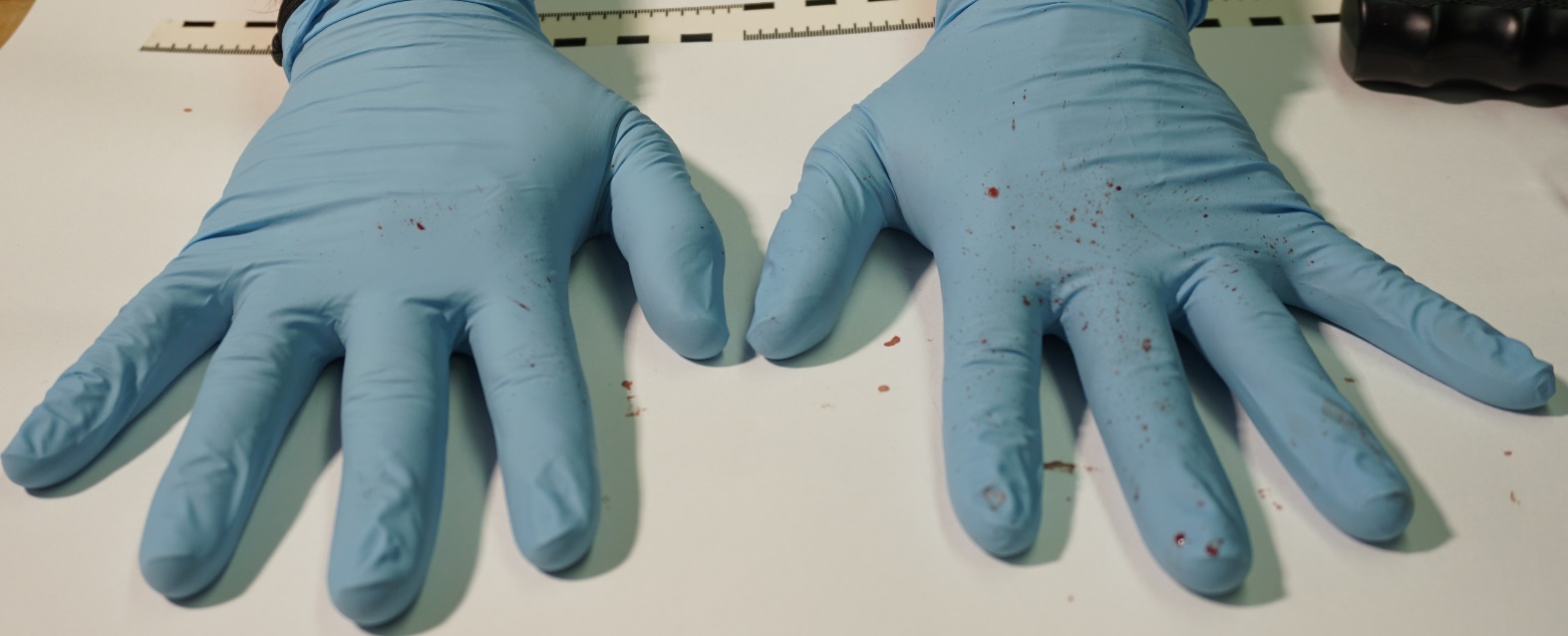 C
[Speaker Notes: Supp. Fig. 10
Weapon: Zoraki R1 Revolver
Ammunition: Nobel 9 mm Black Powder
Model Setup: Single layer chamois leather + vacuum bag
A: View outer surfaces, B: View muzzle/barrel, C: Hands of shooter, D: Backspatter traces visible on cylinder and trigger guard]
Supplementary Figure 11
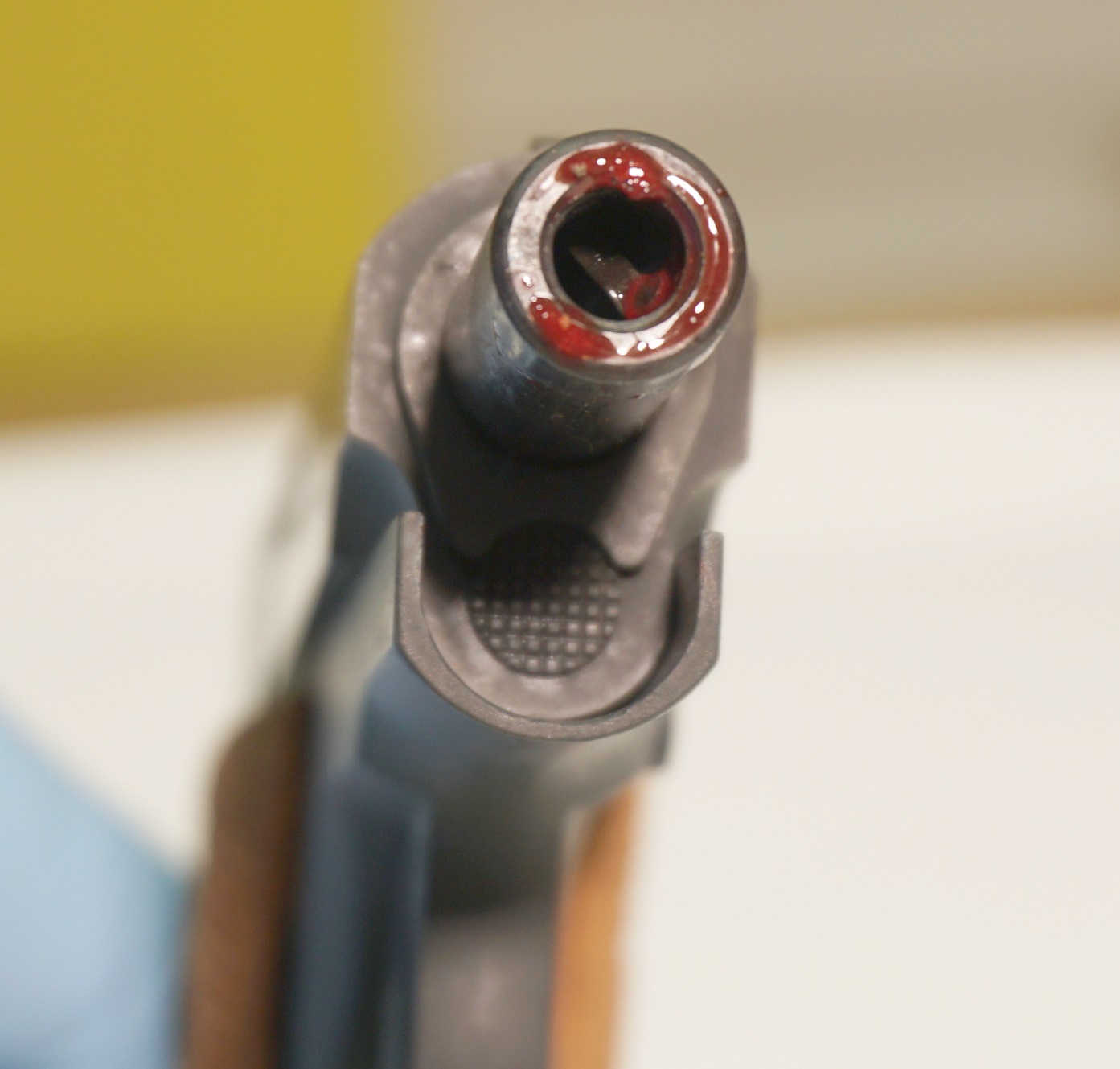 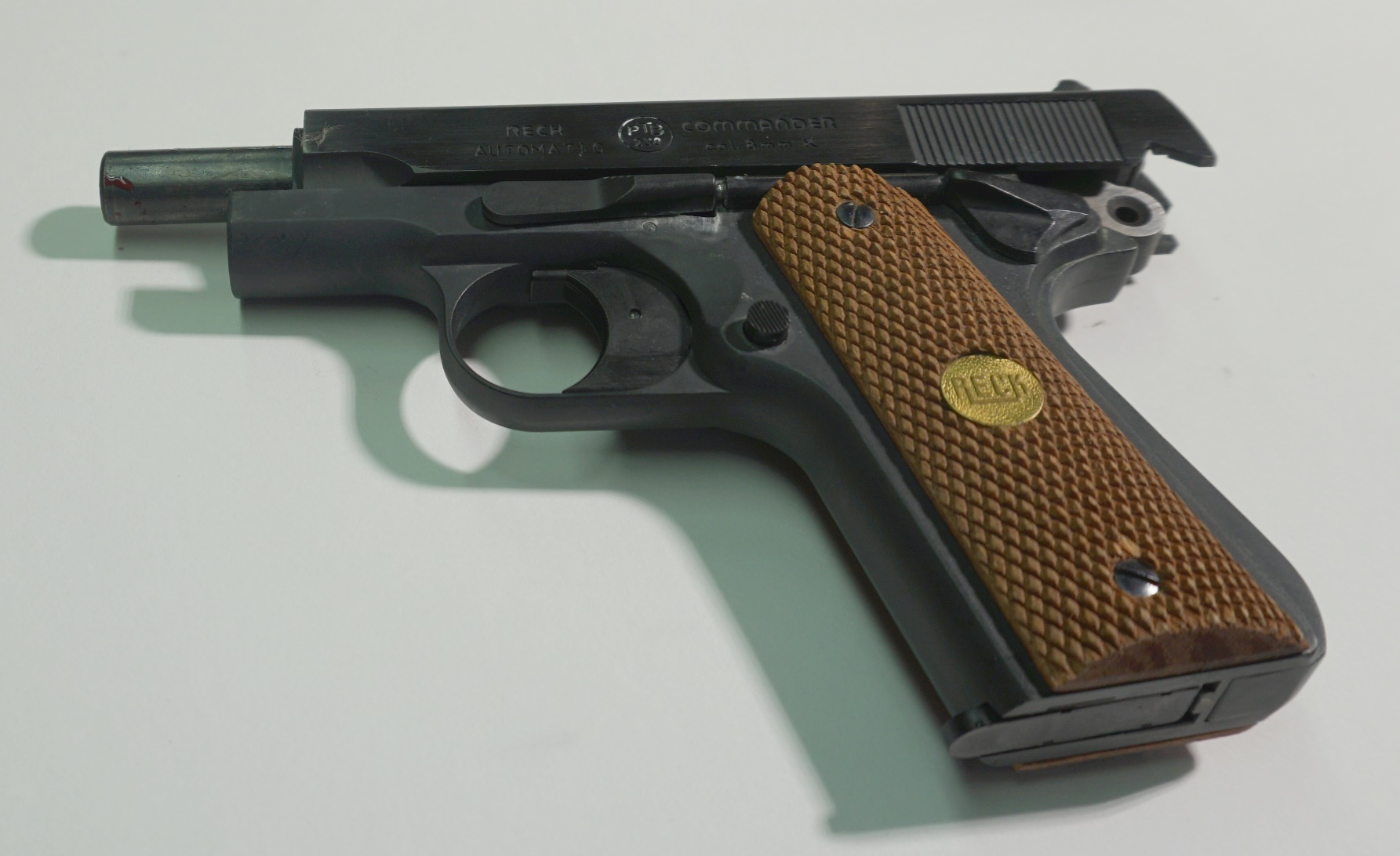 A
B
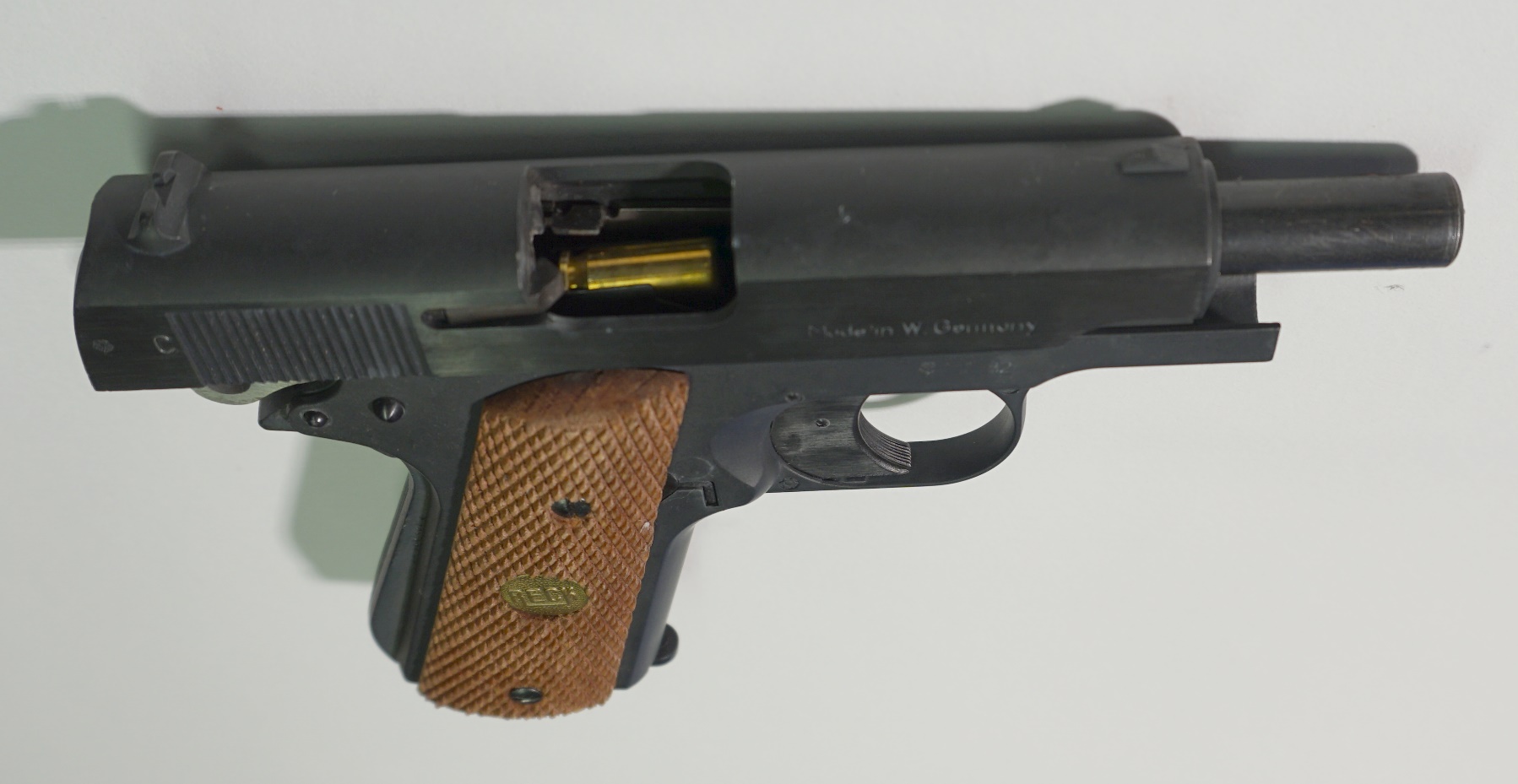 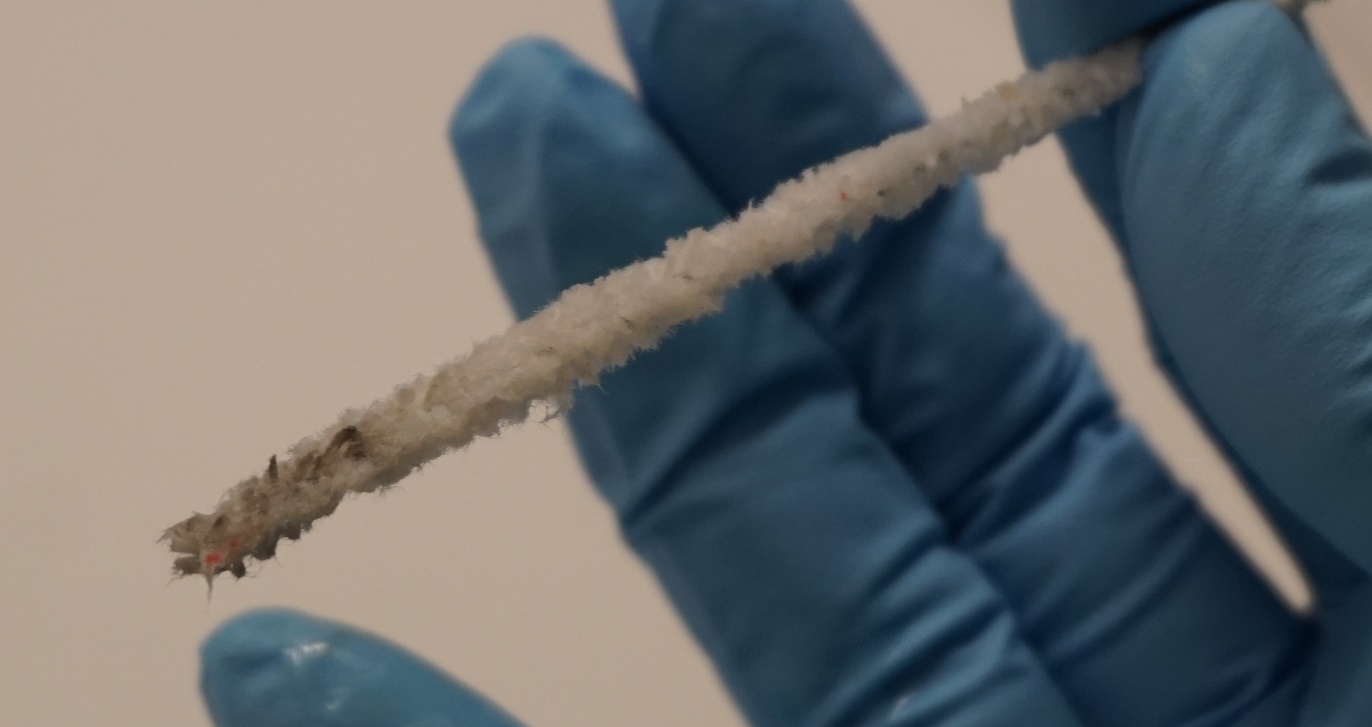 D
C
[Speaker Notes: Supp. Fig. 11
Weapon: Reck Commander Pistol
Ammunition: Walther 8 mm
Model Setup: Single layer chamois leather
A: View outer surfaces, B: View muzzle/barrel, C: Hands of shooter, D: Minimal traces at pipe cleaner from inside the barrel]
Supplementary Figure 12
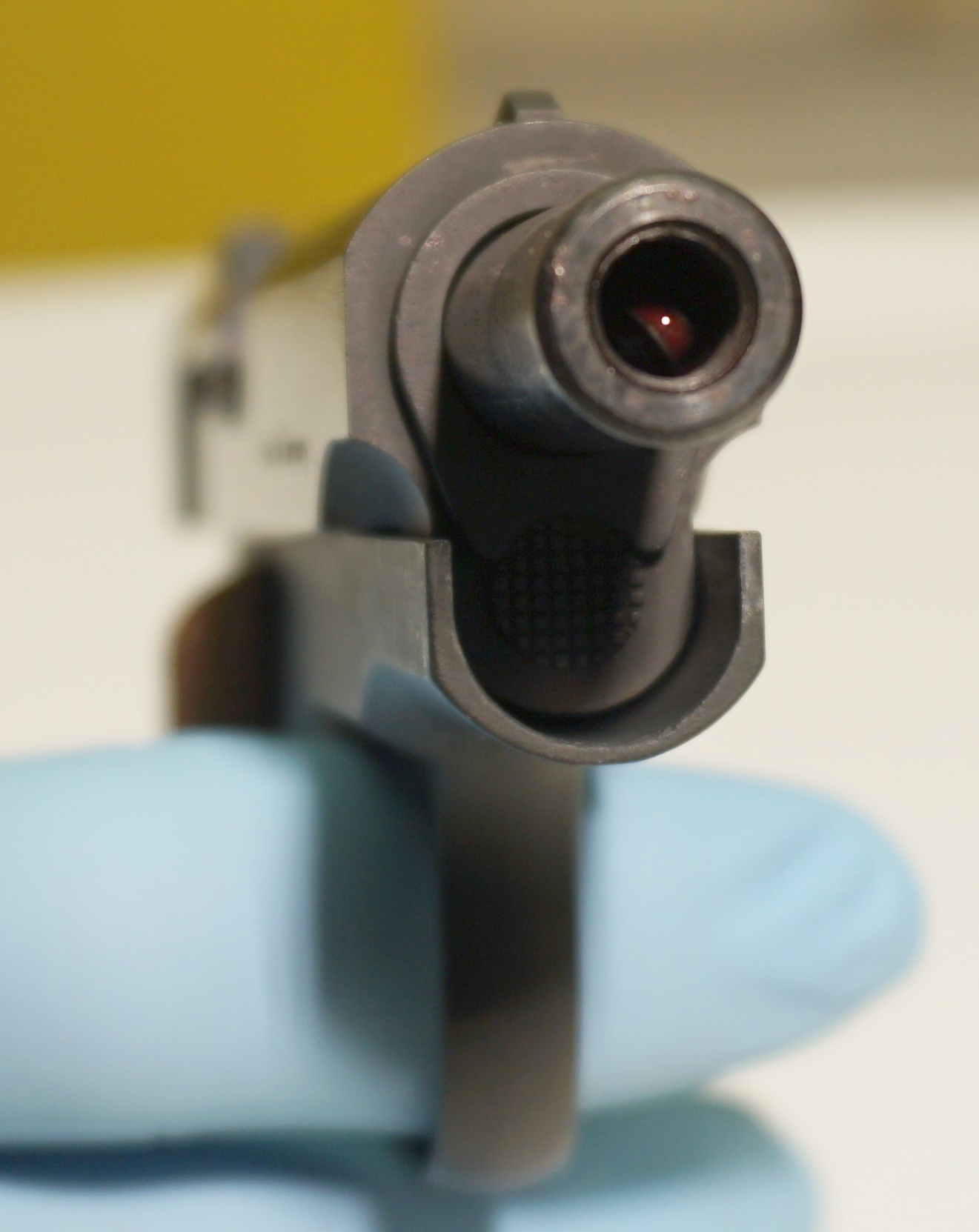 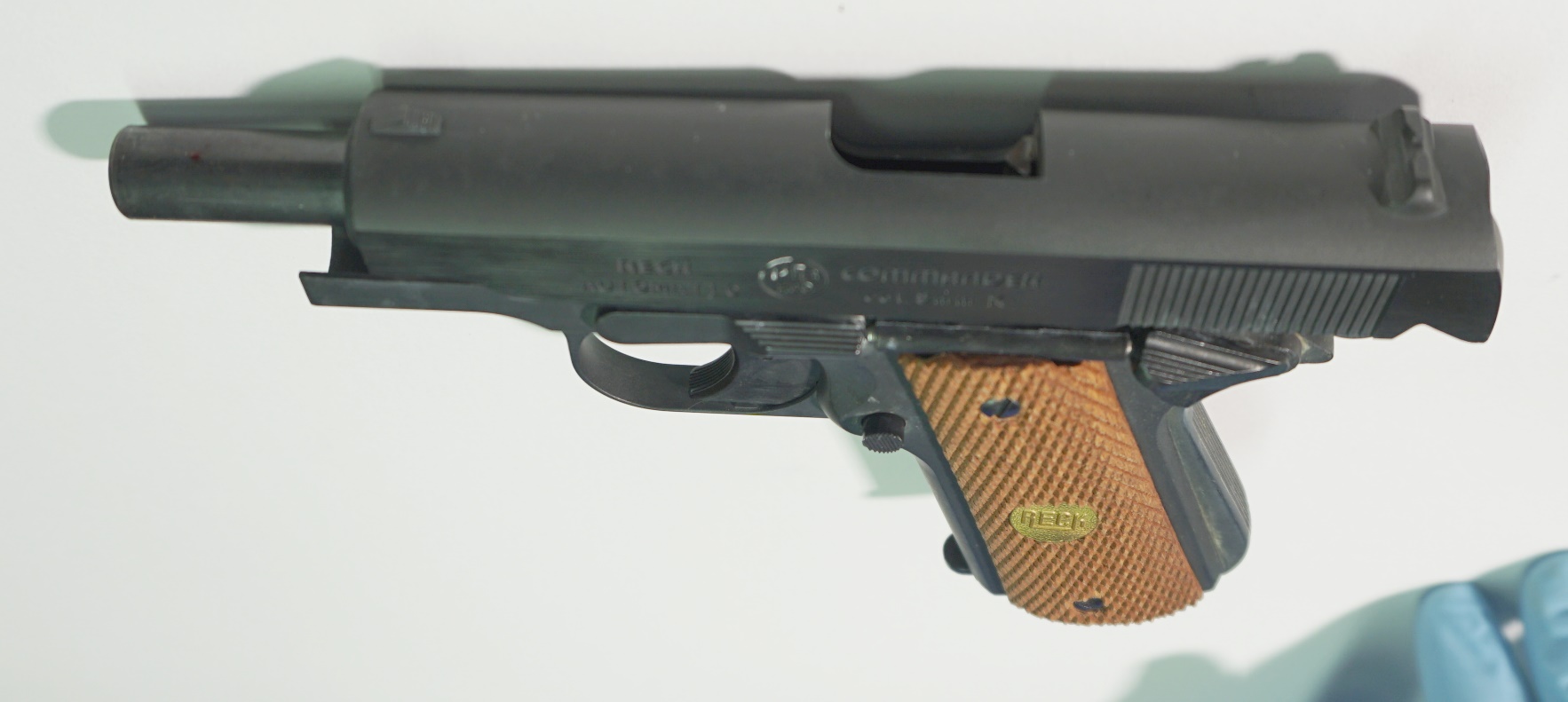 A
B
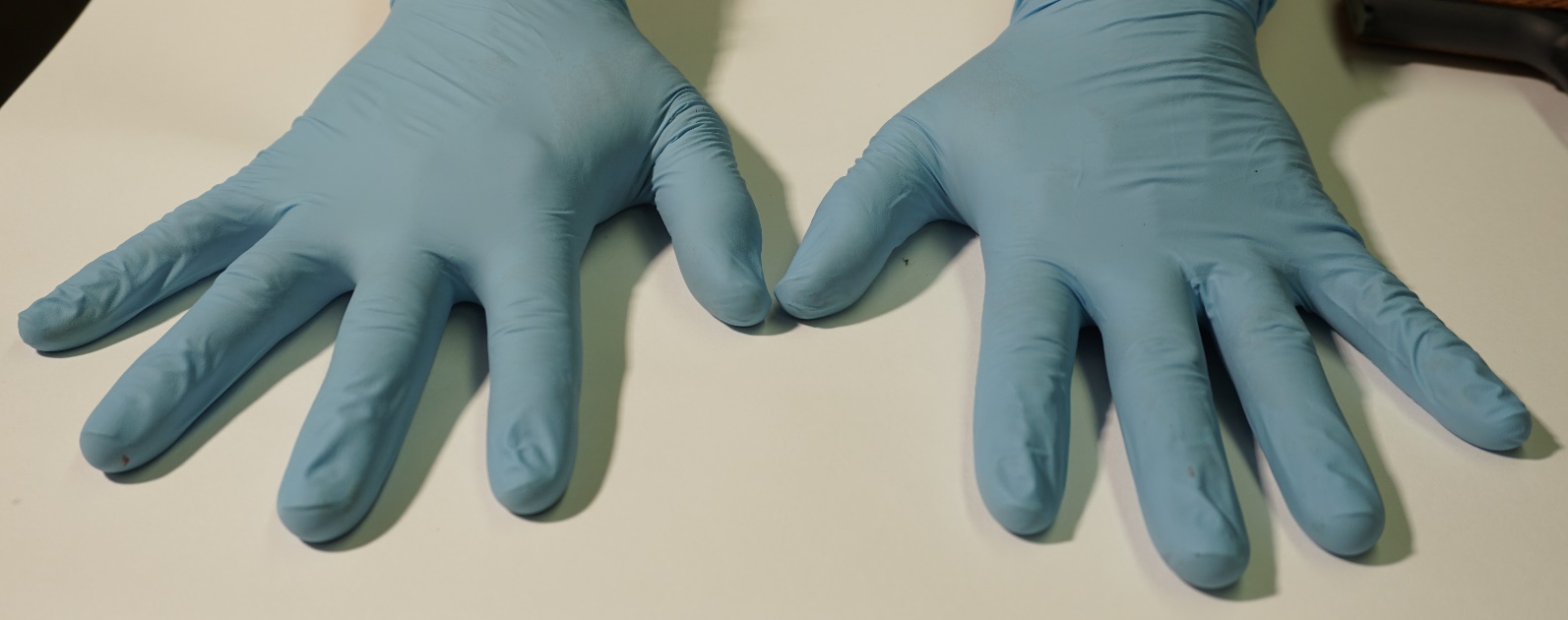 C
[Speaker Notes: Supp. Fig. 12
Weapon: Reck Commander Pistol
Ammunition: Walther 8 mm
Model Setup: Double layer chamois leather
A: View outer surfaces, B: View muzzle/barrel, C: Hands of shooter]
Supplementary Figure 13
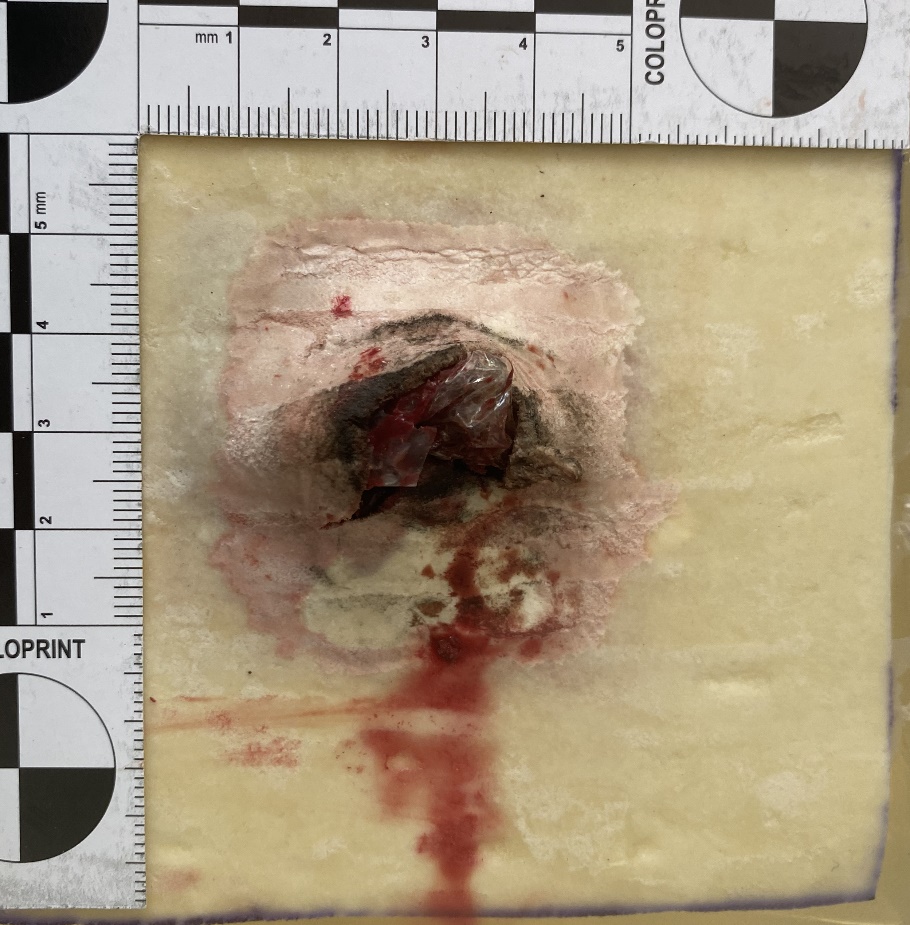 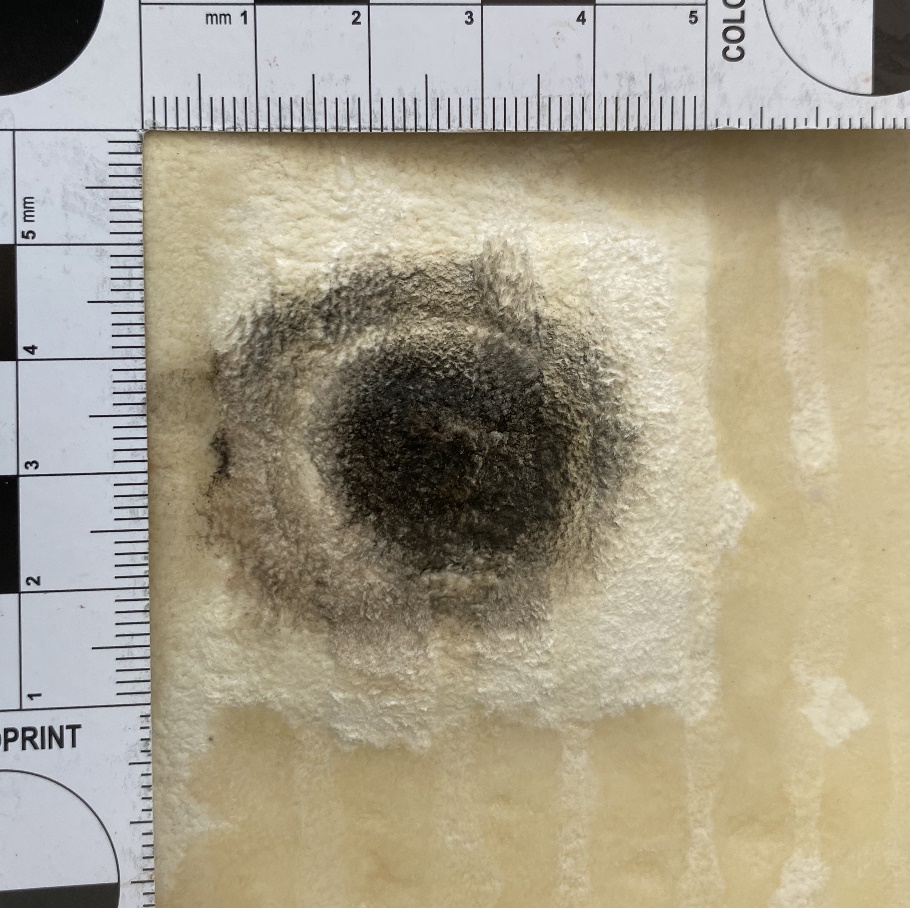 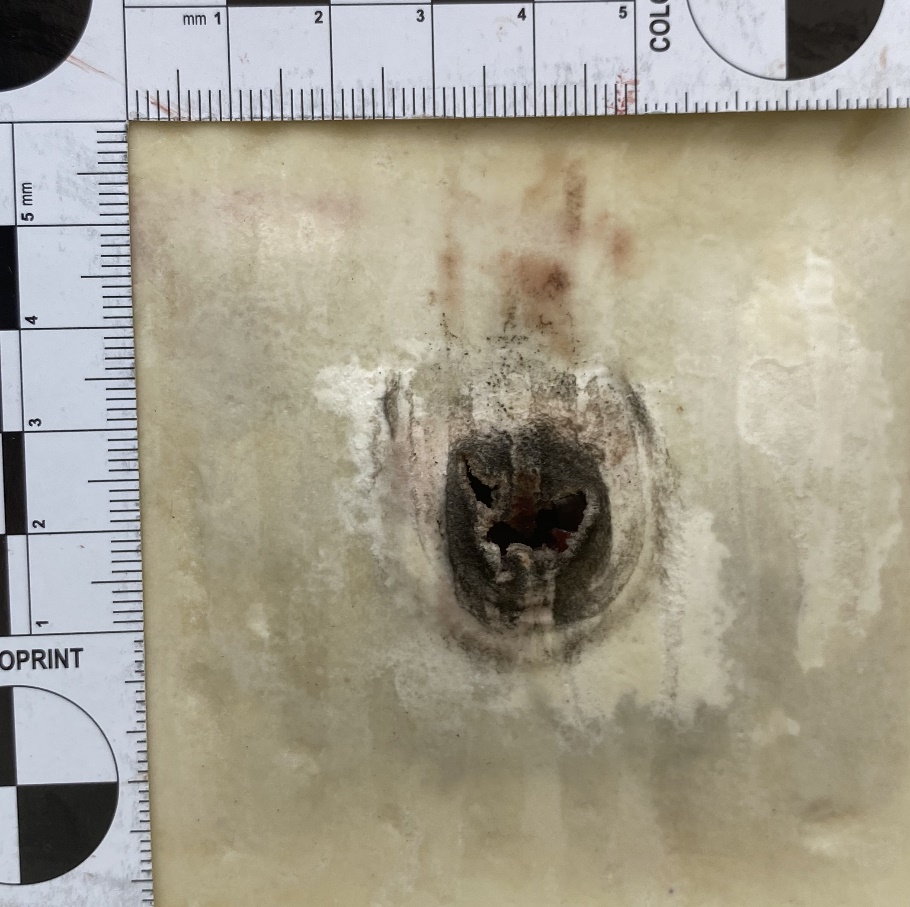 B
C
A
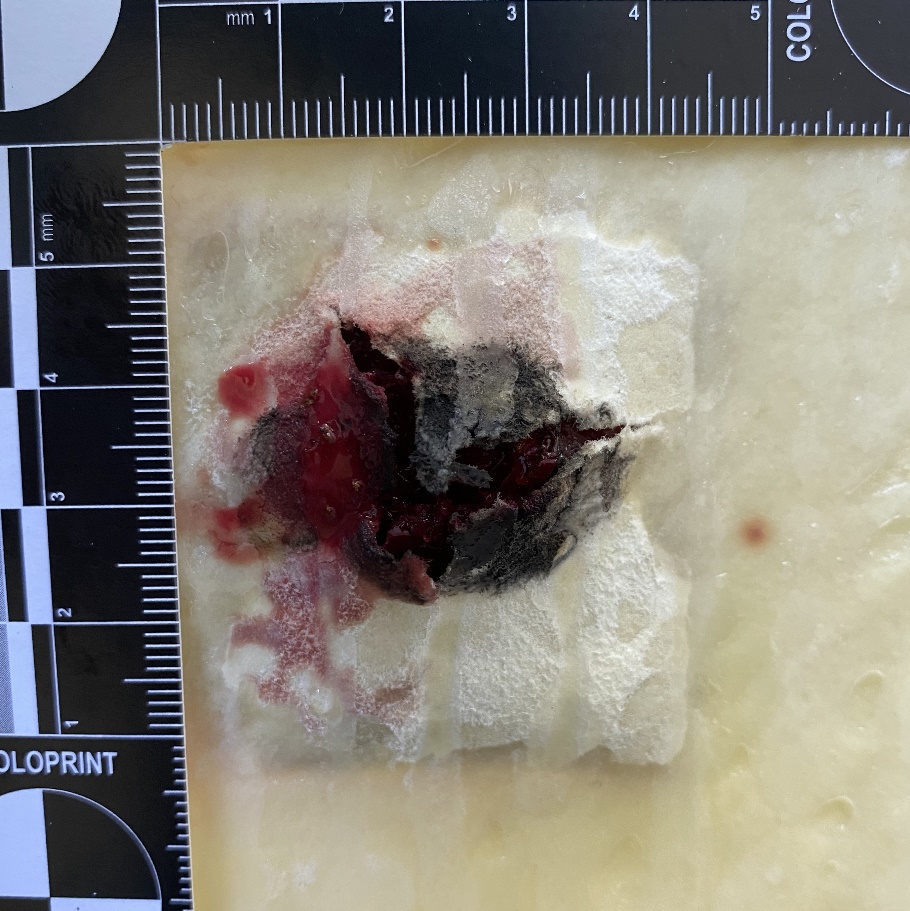 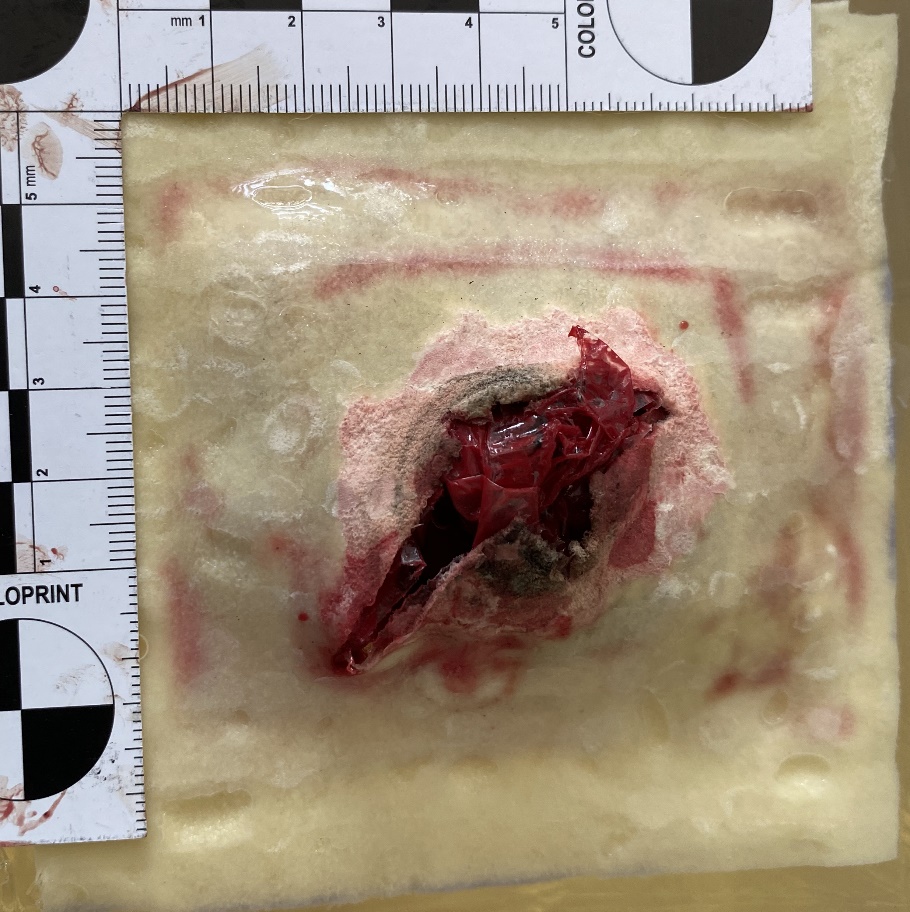 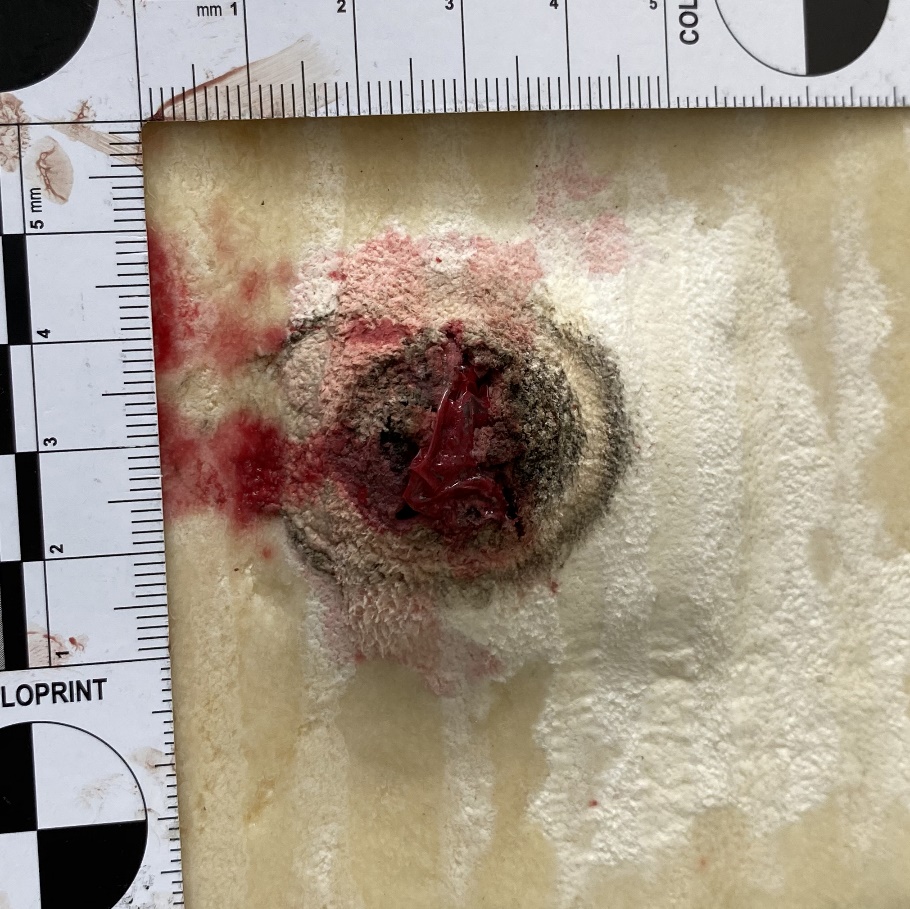 F
E
D
[Speaker Notes: Supp. Fig. 13
Entrance Site at gelatin blocks after shots
A: Weapon: Ekol Firat pistol
Ammunition: Skullfire 9 mm
Model Setup: Single layer chamois leather
B: Weapon: Ekol Firat pistol
Ammunition: Skullfire 9 mm
Model Setup: Double layer chamois leather
C: Weapon: Ekol Firat pistol
Ammunition: Skullfire 9 mm
Model Setup: Single layer chamois leather + vacuum bag
D: Weapon: Ekol Firat pistol
Ammunition: Özkursan 9 mm
Model Setup: Double layer chamois leather
E: Weapon: Ekol Firat pistol
Ammunition: Özkursan 9 mm
Model Setup: Single layer chamois leather + vacuum bag
F: Weapon: Zoraki R1 Revolver
Ammunition: Walther 9 mm
Model Setup: Single layer chamois leather]
Supplementary Figure 13
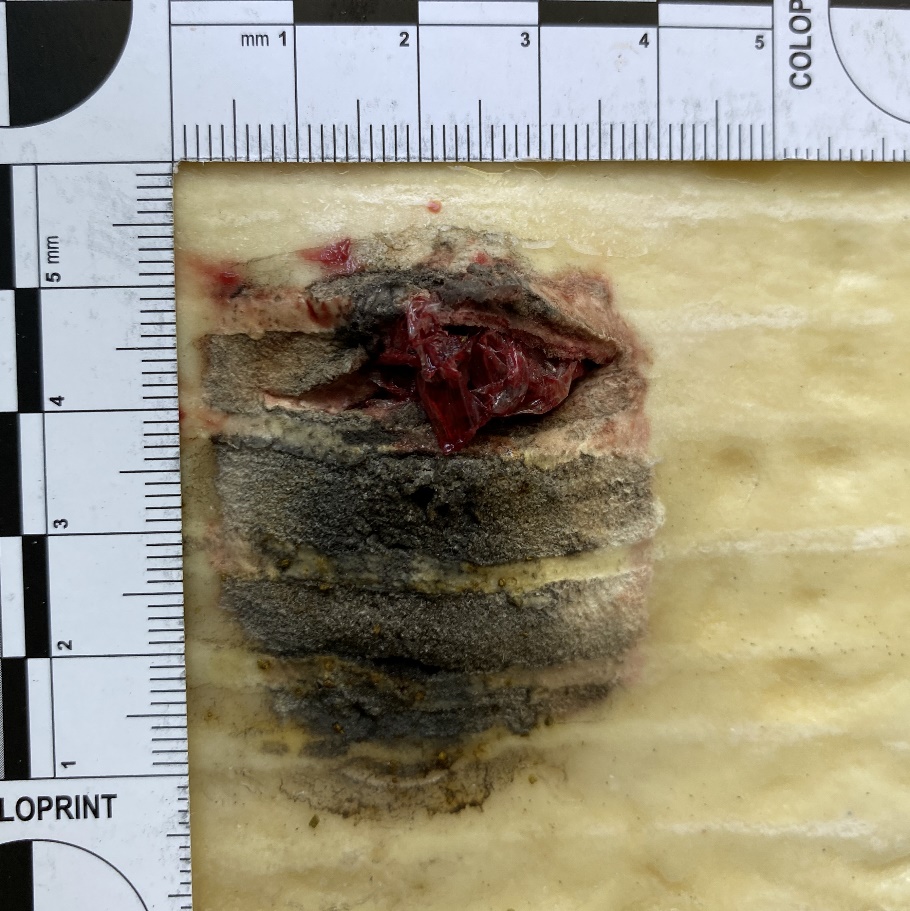 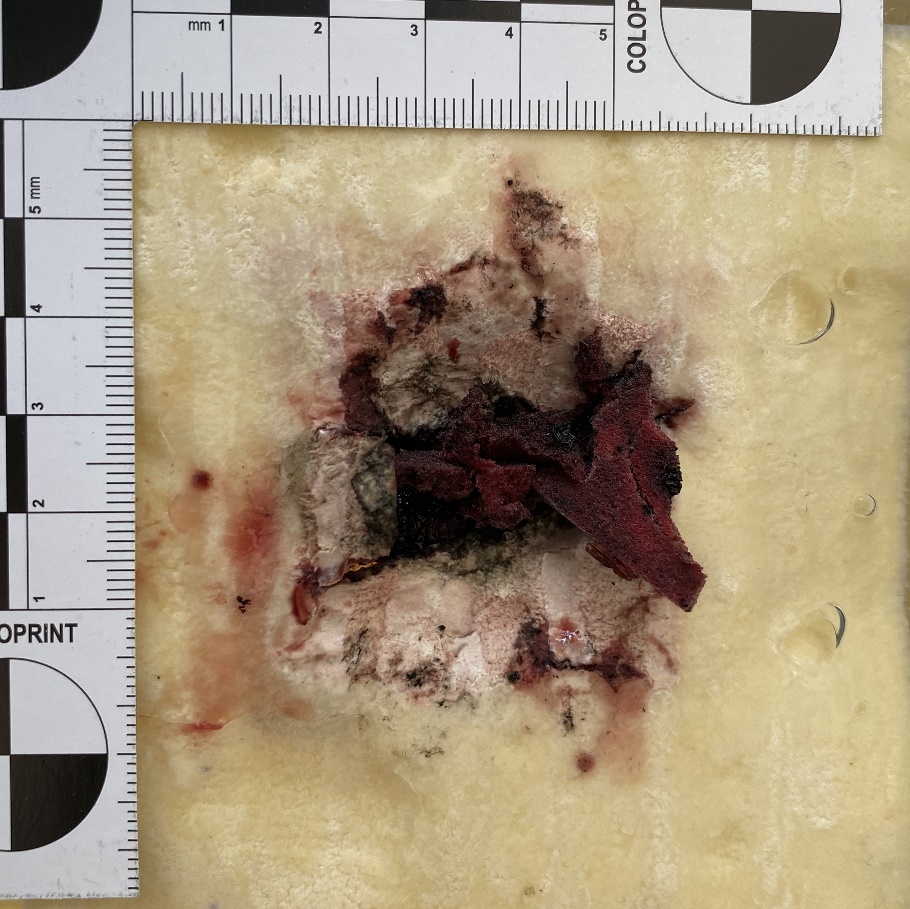 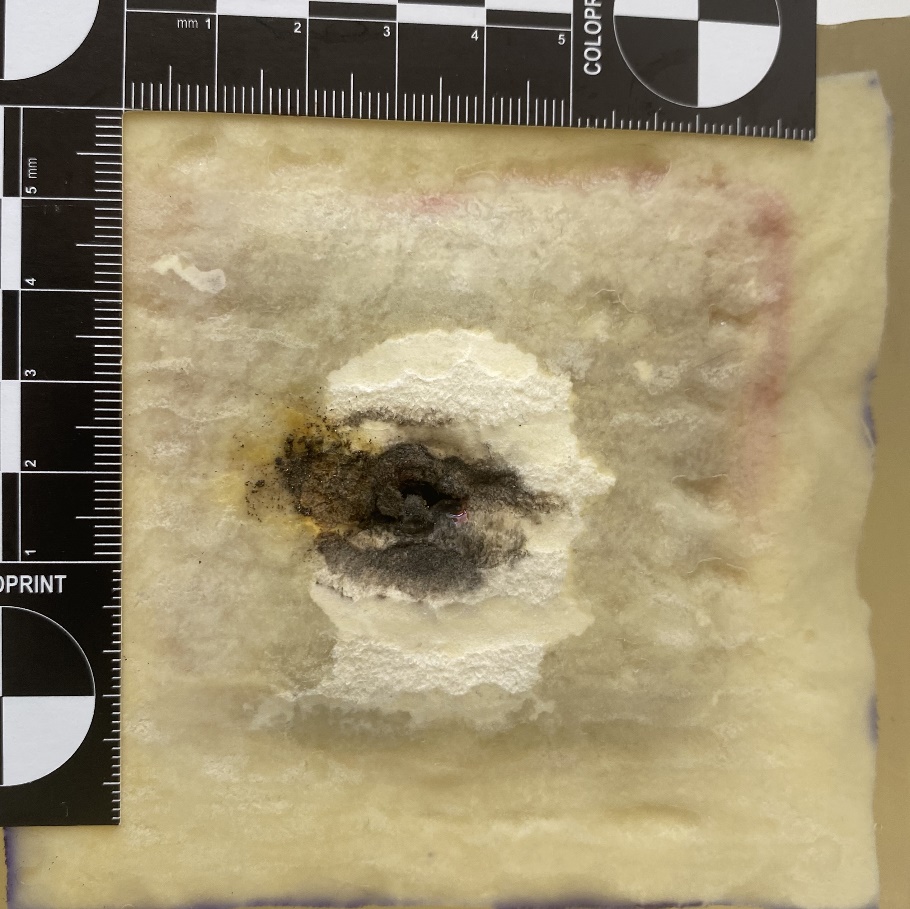 H
I
G
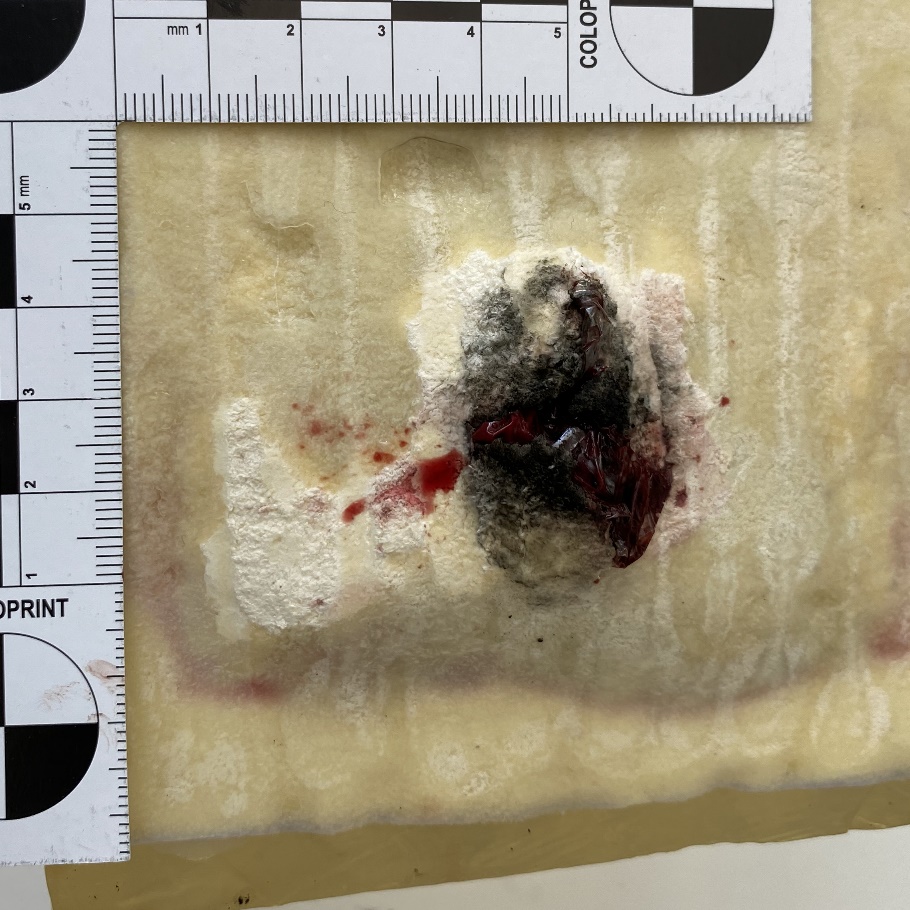 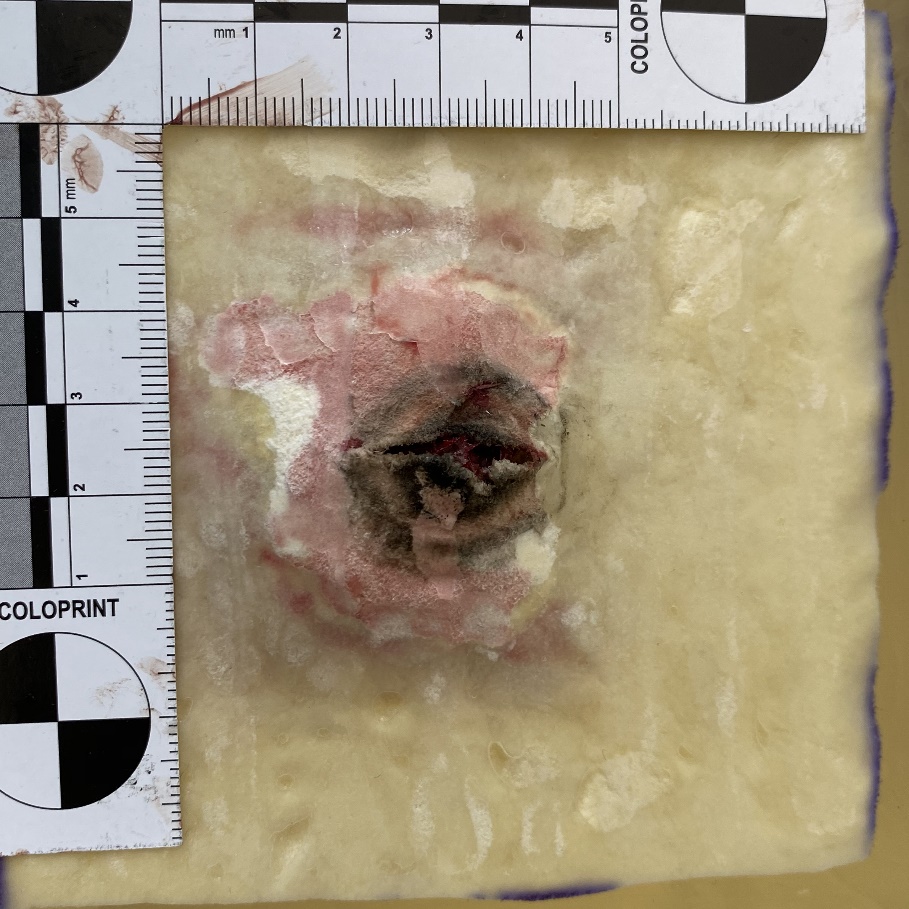 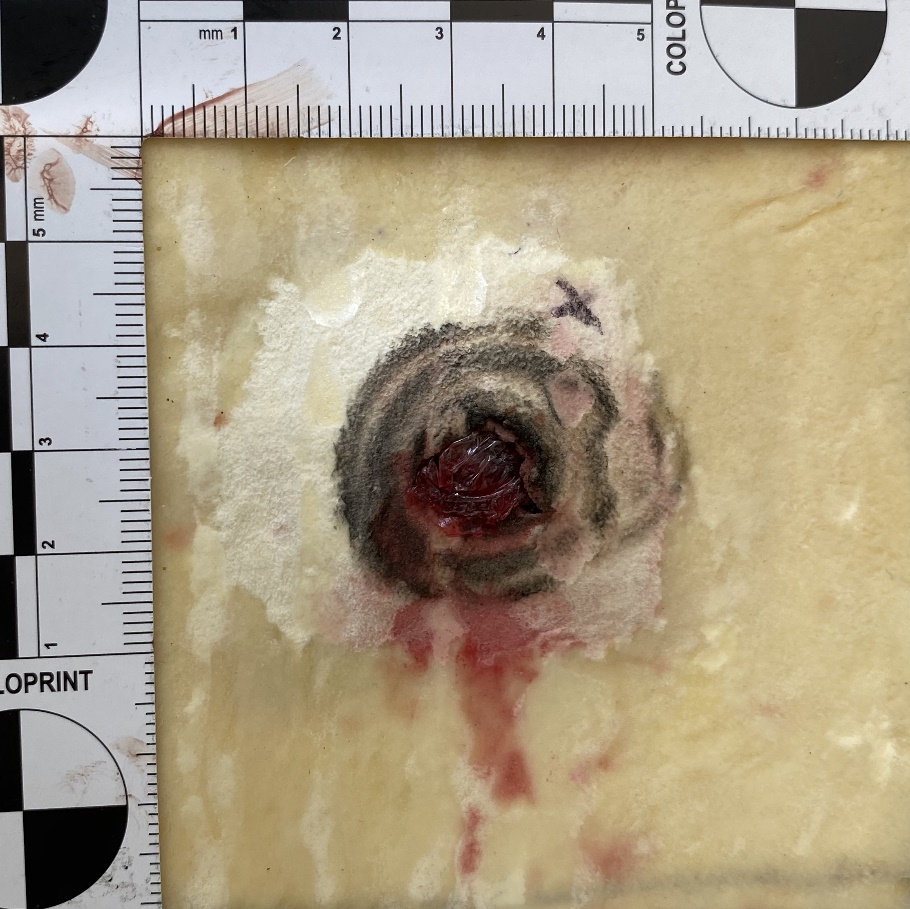 J
K
L
[Speaker Notes: Supp. Fig. 13 (cont.)
Entrance Site at gelatin blocks after shots
G: Weapon: Zoraki R1 Revolver
Ammunition: Geco 9 mm
Model Setup: Double layer chamois leather
H: Weapon: Zoraki R1 Revolver
Ammunition: Walther 9 mm
Model Setup: Single layer chamois leather + vacuum bag
I: Weapon: Zoraki R1 Revolver
Ammunition: Nobel 9 mm Black Powder
Model Setup: Single layer chamois leather
J: Weapon: Zoraki R1 Revolver
Ammunition: Nobel 9 mm Black Powder
Model Setup: Single layer chamois leather + vacuum bag
K: Weapon: Reck Commander Pistol
Ammunition: Walther 8 mm
Model Setup: Single layer chamois leather
L: Weapon: Reck Commander Pistol
Ammunition: Walther 8 mm
Model Setup: Double layer chamois leather]
Supplementary Figure 14
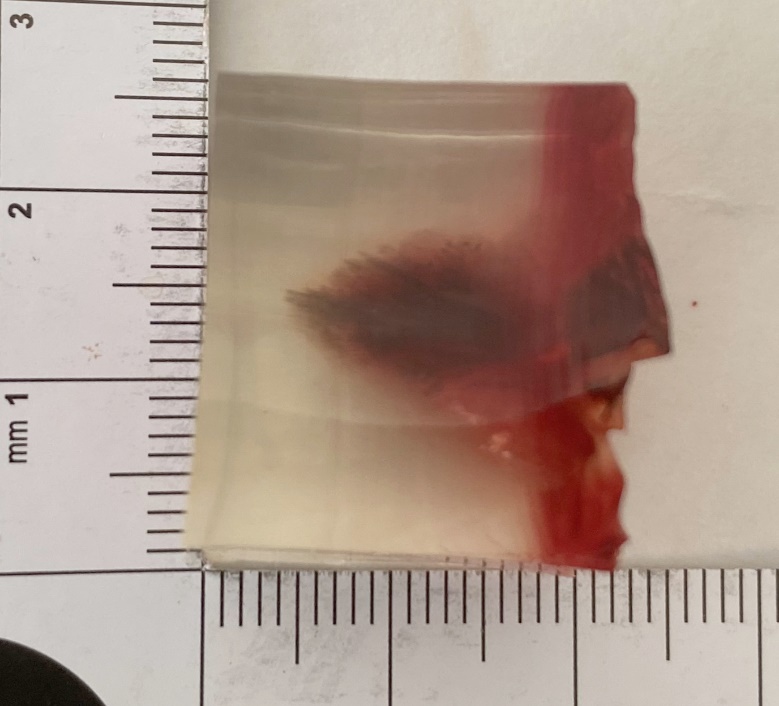 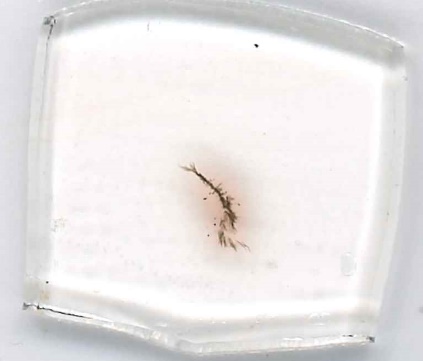 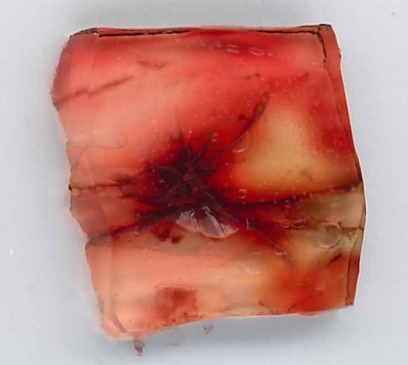 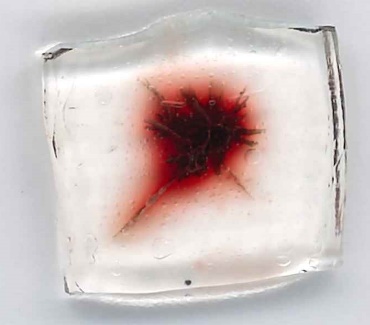 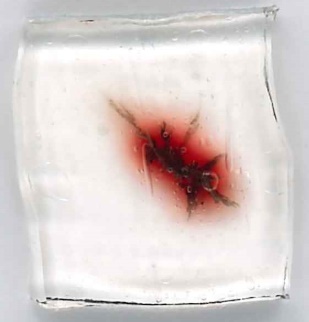 A
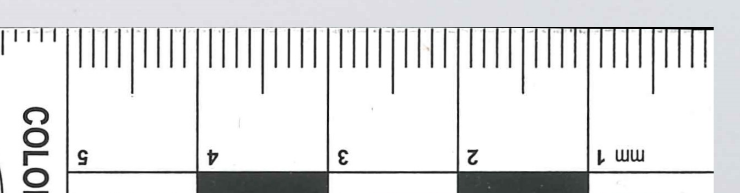 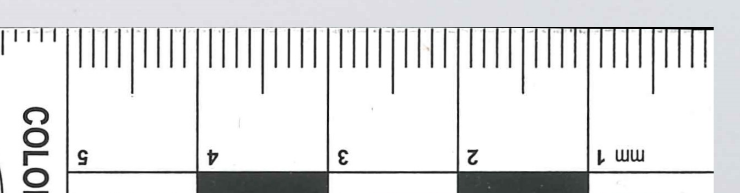 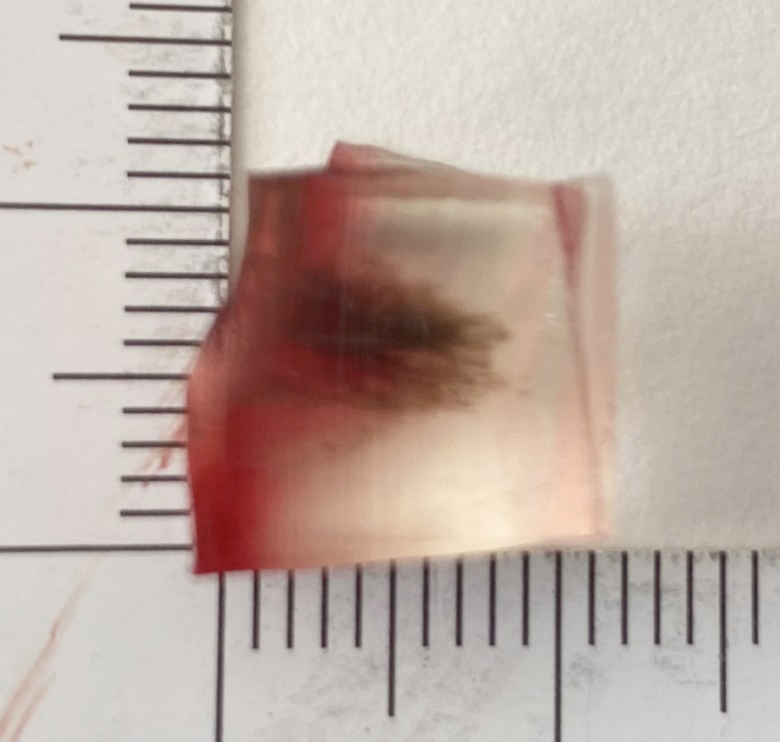 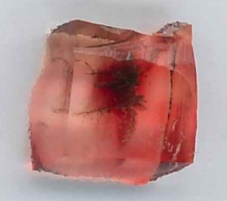 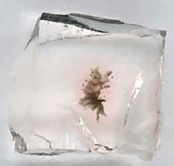 B
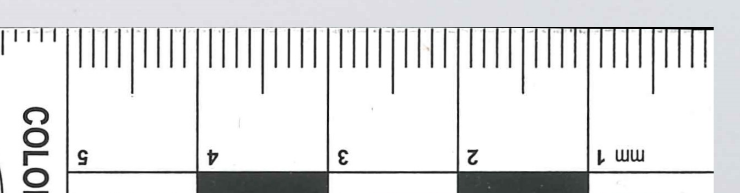 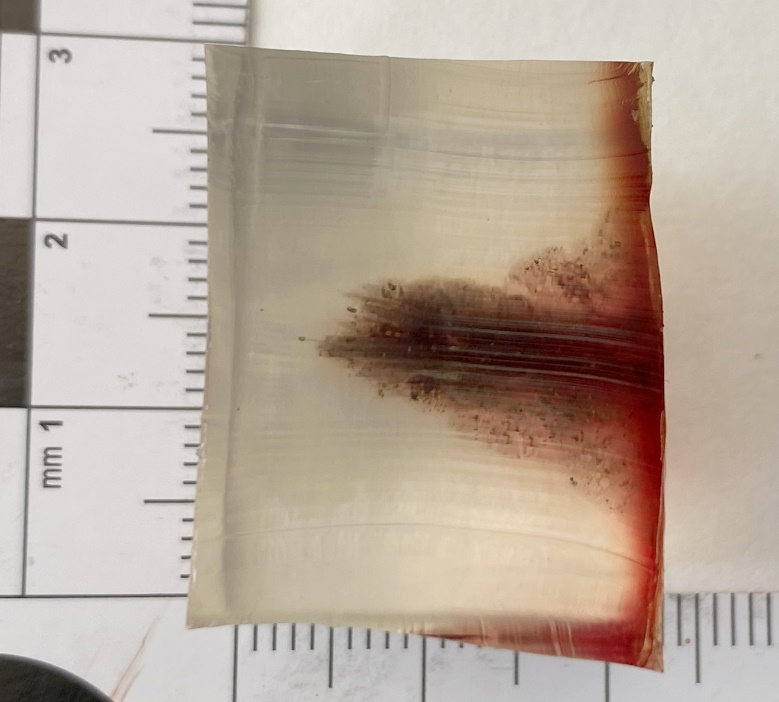 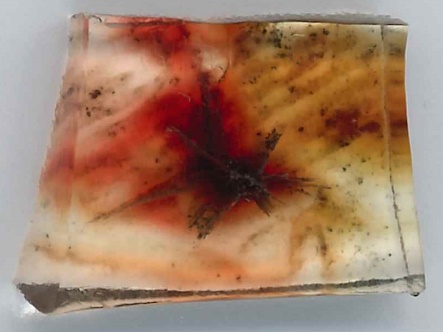 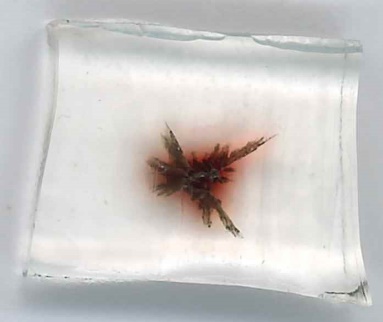 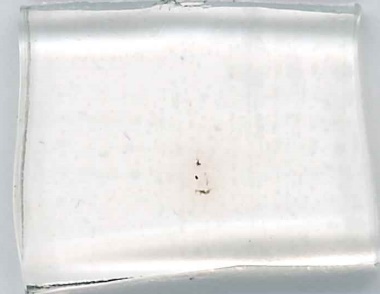 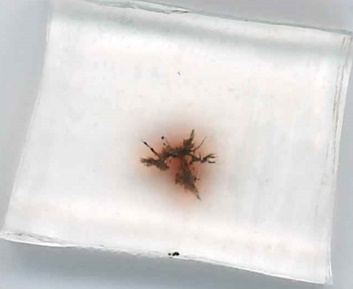 C
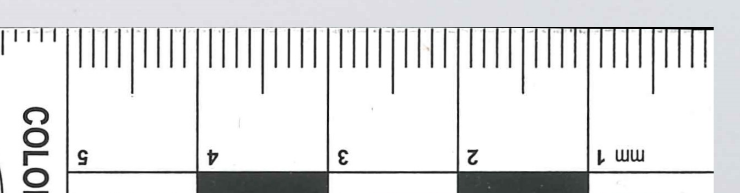 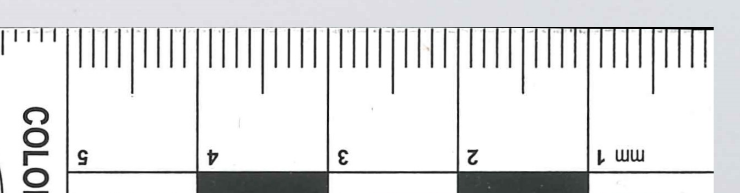 [Speaker Notes: Supp. Fig. 14
Wound Cavity Morphologies with side view and 0.5 cm cut slices (scanned with 600 dpi)
A: Weapon: Ekol Firat pistol
Ammunition: Skullfire 9 mm
Model Setup: Single layer chamois leather
B: Weapon: Ekol Firat pistol
Ammunition: Skullfire 9 mm
Model Setup: Double layer chamois leather
C: Weapon: Ekol Firat pistol
Ammunition: Skullfire 9 mm
Model Setup: Single layer chamois leather + vacuum bag]
Supplementary Figure 14
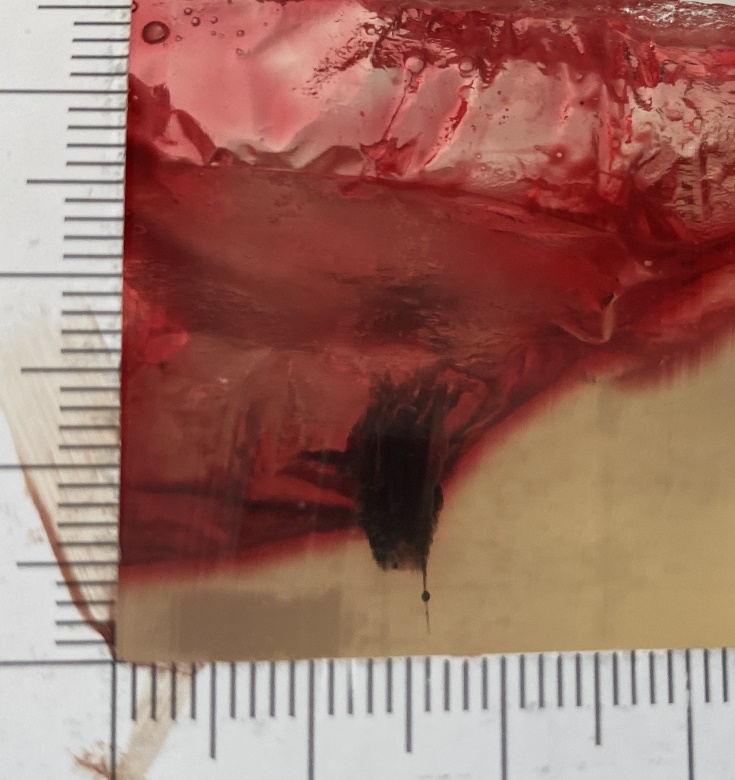 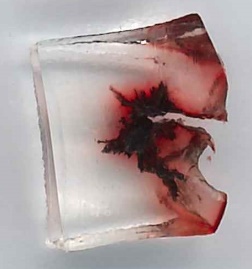 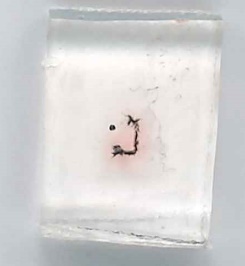 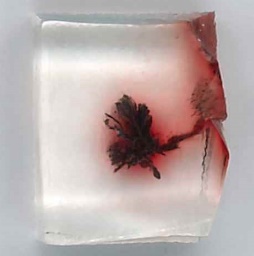 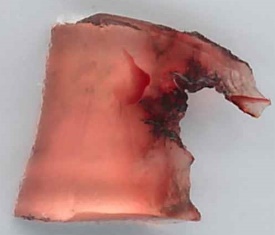 D
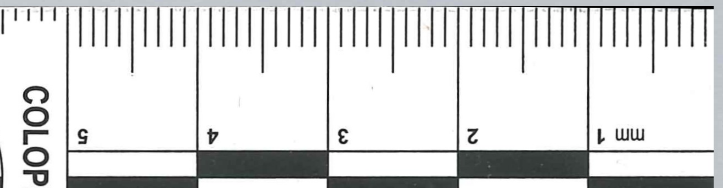 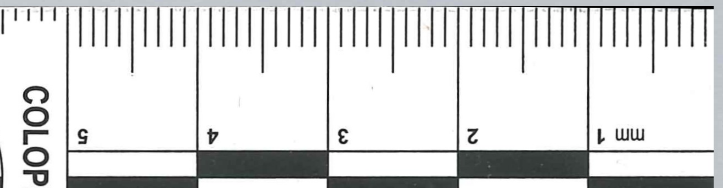 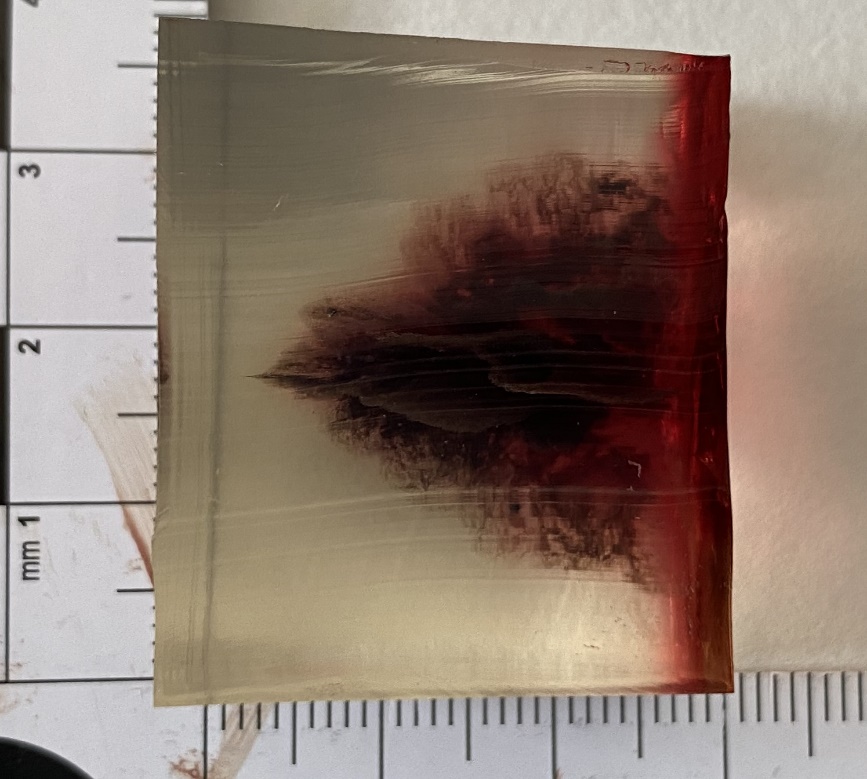 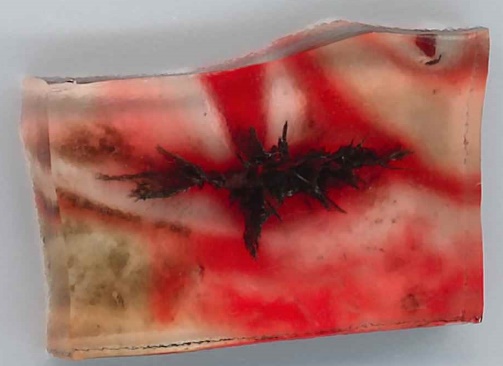 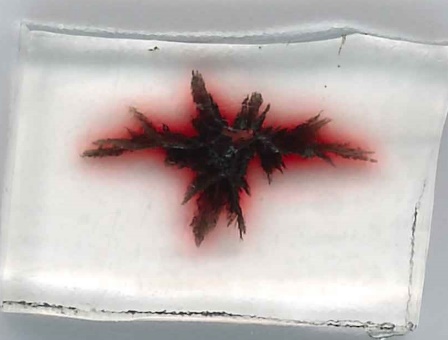 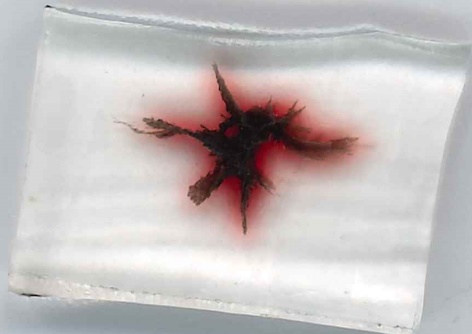 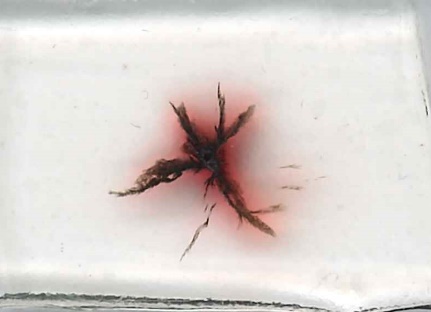 E
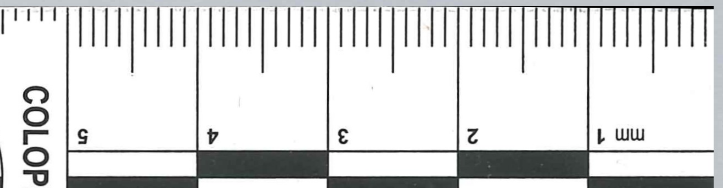 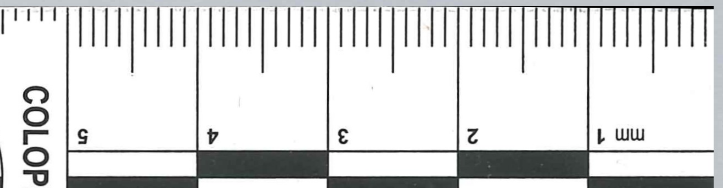 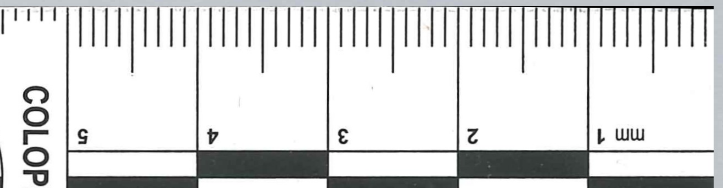 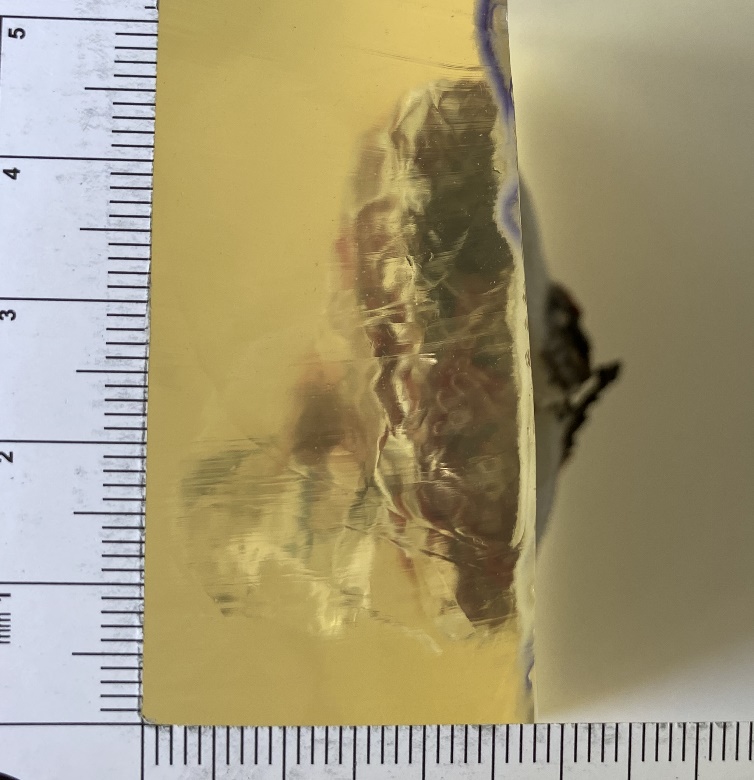 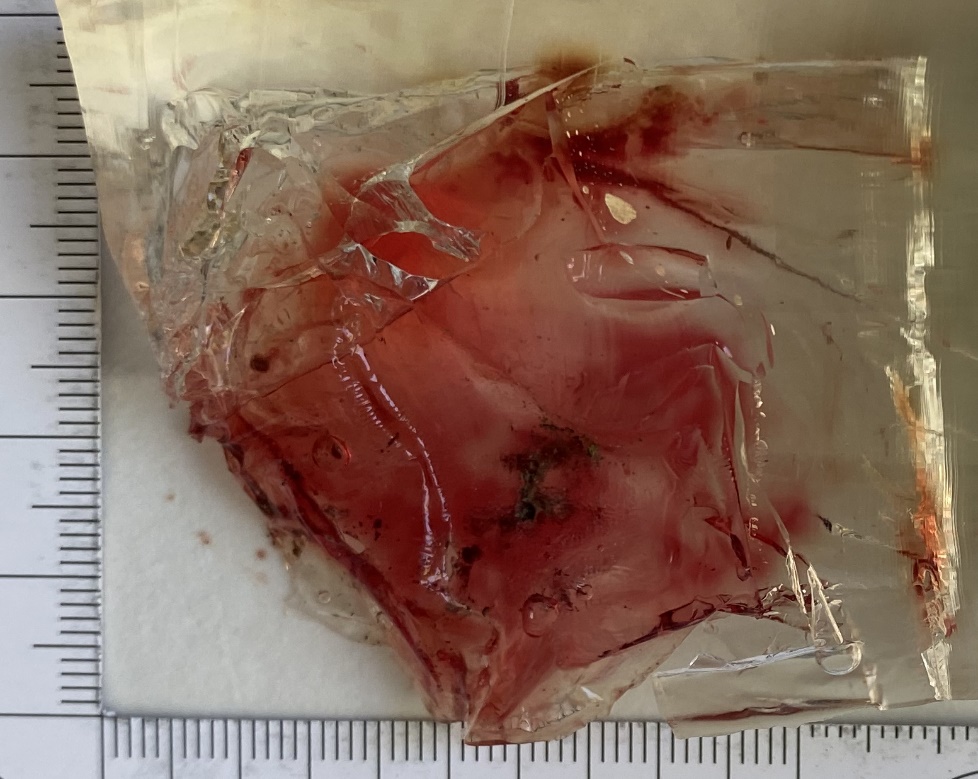 F
[Speaker Notes: Supp. Fig. 14 (cont.)
Wound Cavity Morphologies with side view and 0.5 cm cut slices (scanned with 600 dpi)
D: Weapon: Ekol Firat pistol
Ammunition: Özkursan 9 mm
Model Setup: Double layer chamois leather
E: Weapon: Ekol Firat pistol
Ammunition: Özkursan 9 mm
Model Setup: Single layer chamois leather + vacuum bag
F: Weapon: Zoraki R1 Revolver
Ammunition: Walther 9 mm
Model Setup: Single layer chamois leather
Wound cavity not deep enough to cut]
Supplementary Figure 14
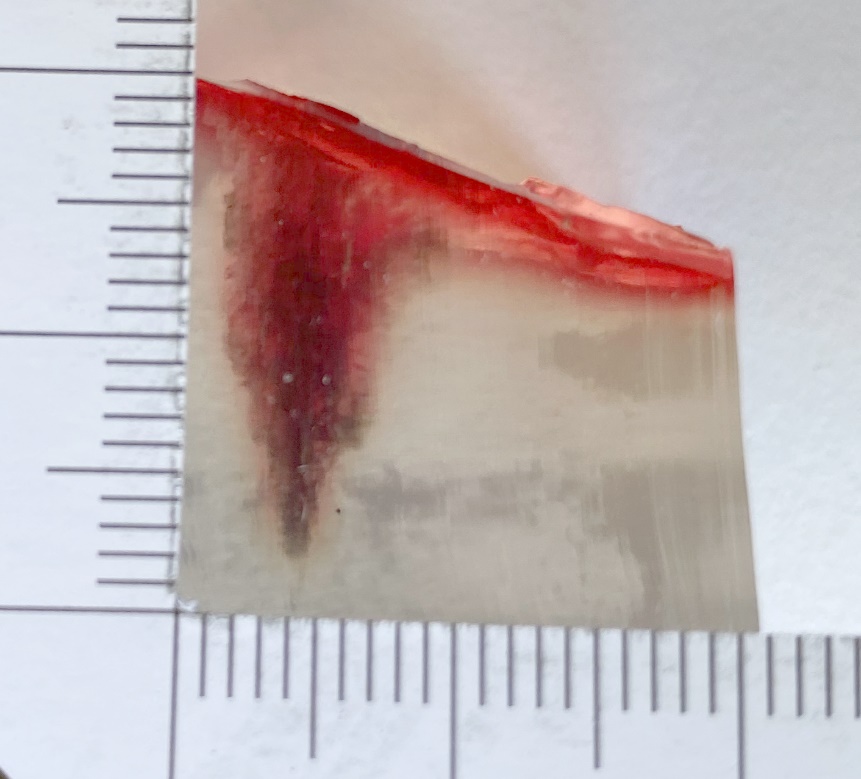 G
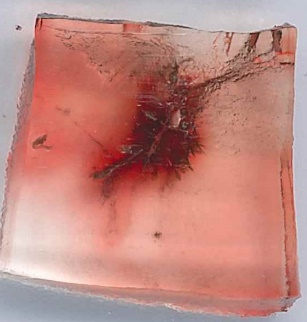 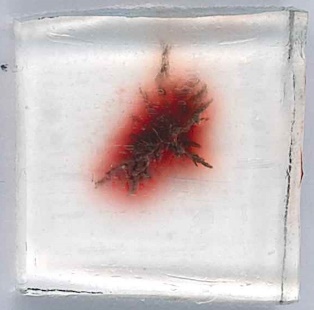 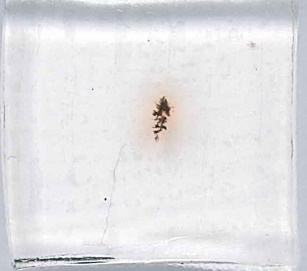 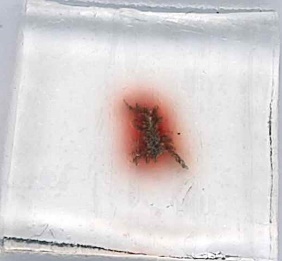 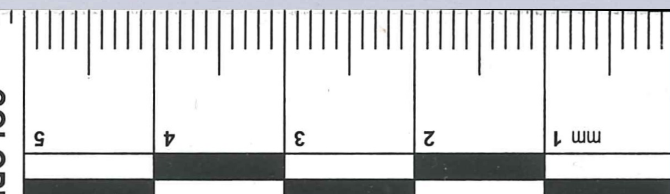 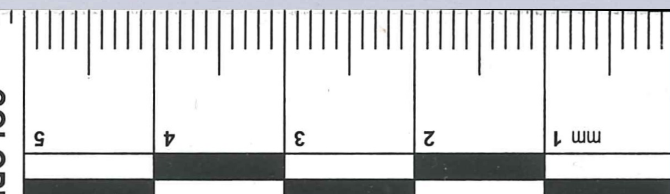 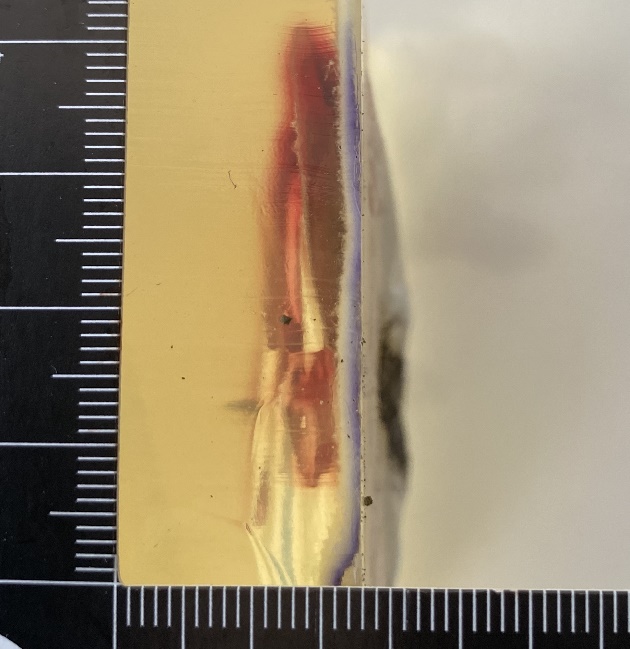 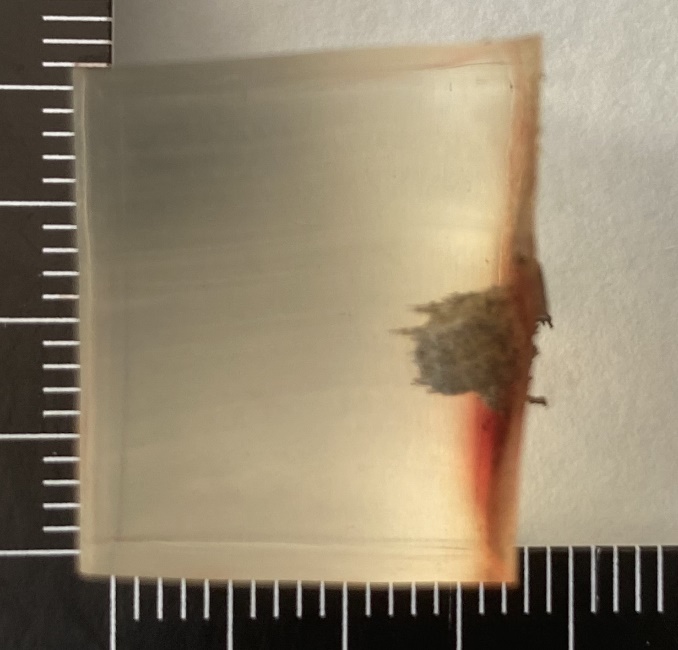 H
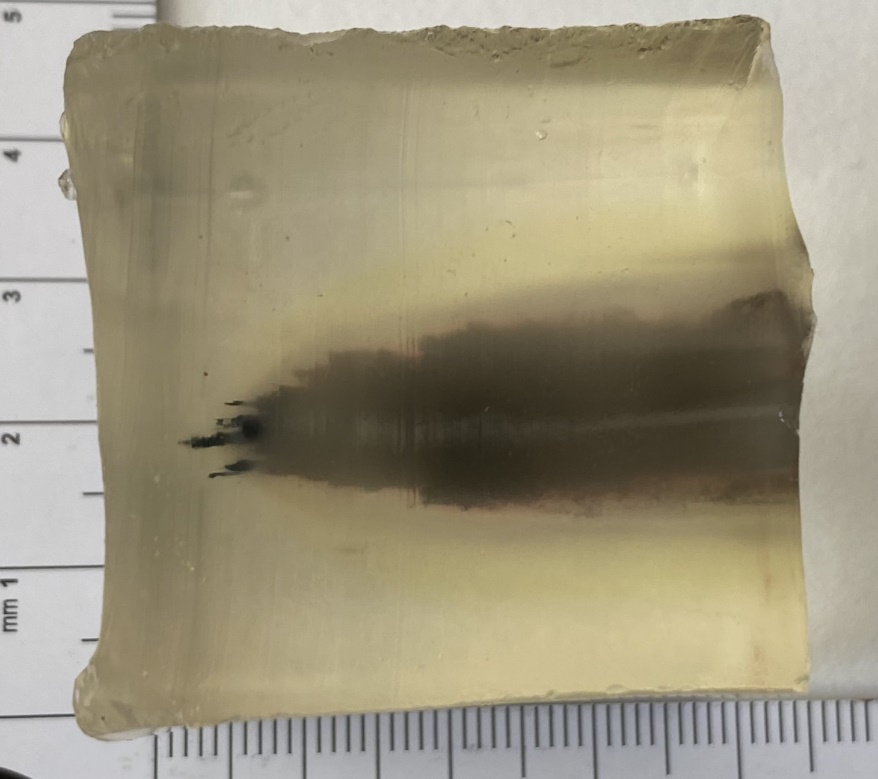 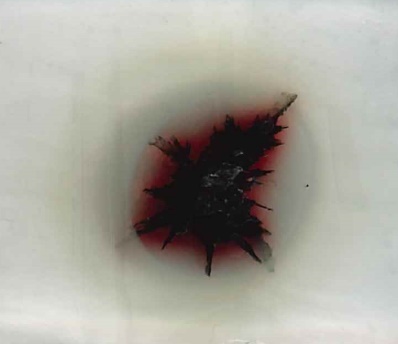 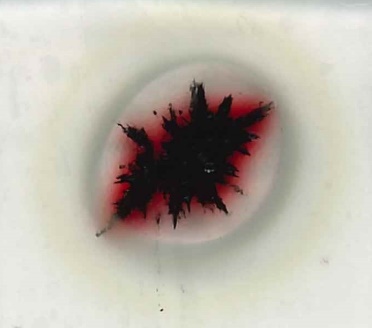 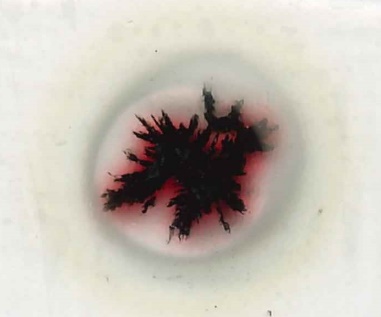 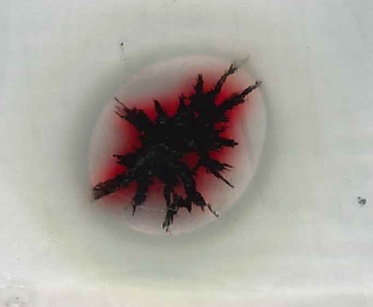 I
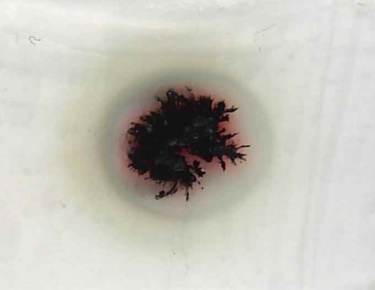 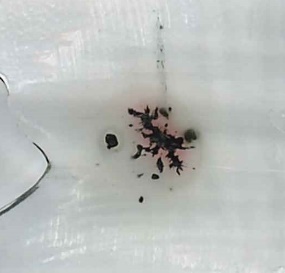 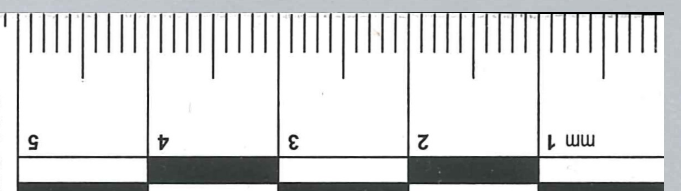 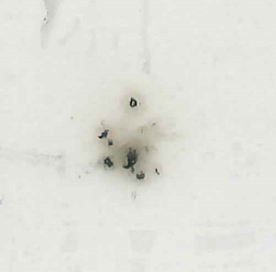 [Speaker Notes: Supp. Fig. 14 (cont.)
Wound Cavity Morphologies with side view and 0.5 cm cut slices (scanned with 600 dpi)
G: Weapon: Zoraki R1 Revolver
Ammunition: Geco 9 mm
Model Setup: Double layer chamois leather
H: Weapon: Zoraki R1 Revolver
Ammunition: Walther 9 mm
Model Setup: Single layer chamois leather + vacuum bag
Wound cavity not deep enough to cut
I: Weapon: Zoraki R1 Revolver
Ammunition: Nobel 9 mm Black Powder
Model Setup: Single layer chamois leather]
Supplementary Figure 14
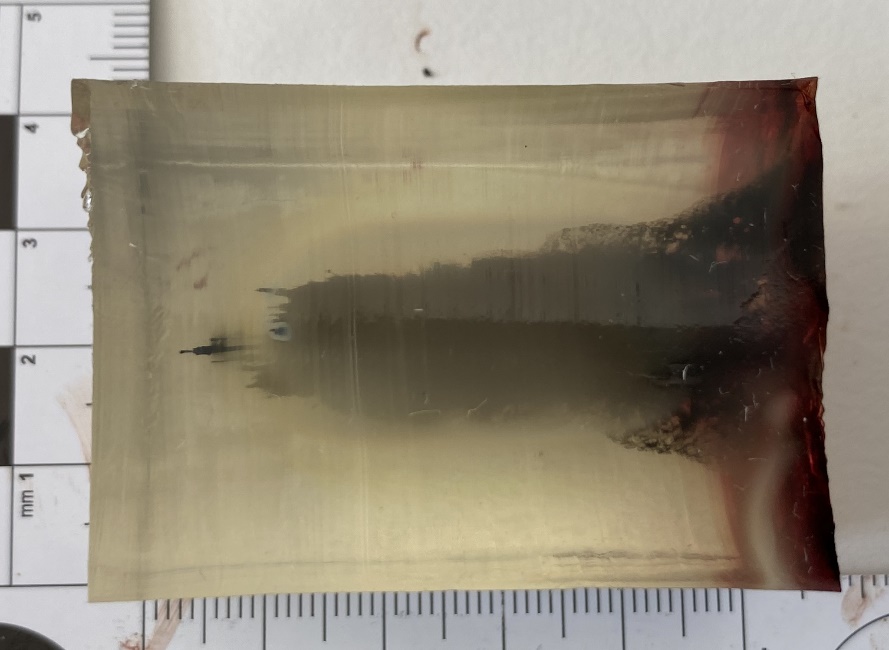 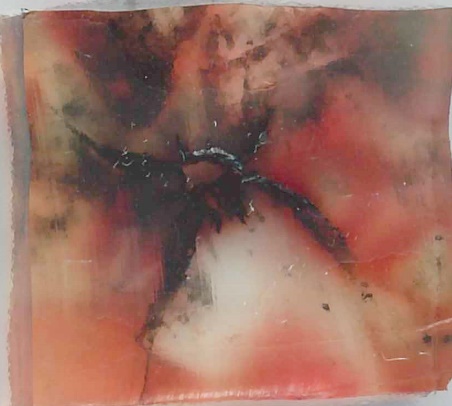 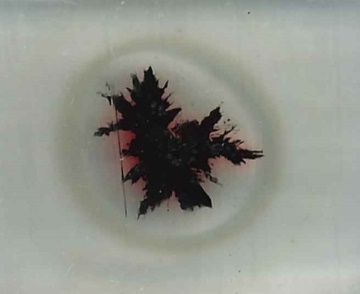 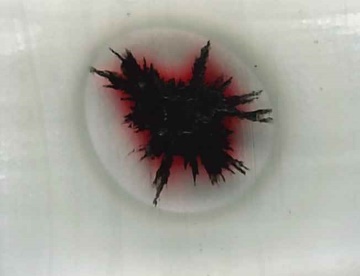 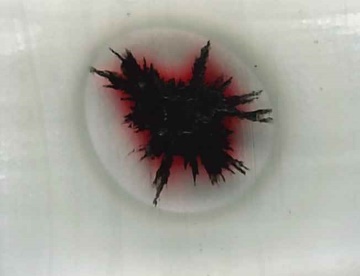 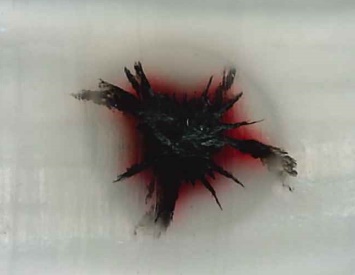 J
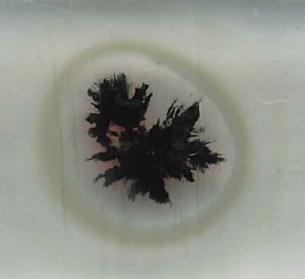 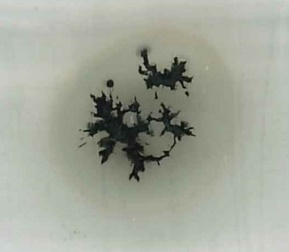 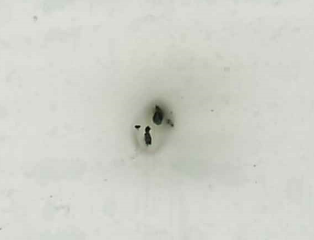 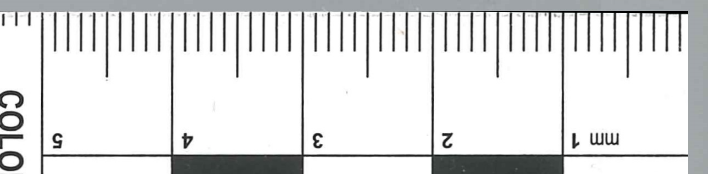 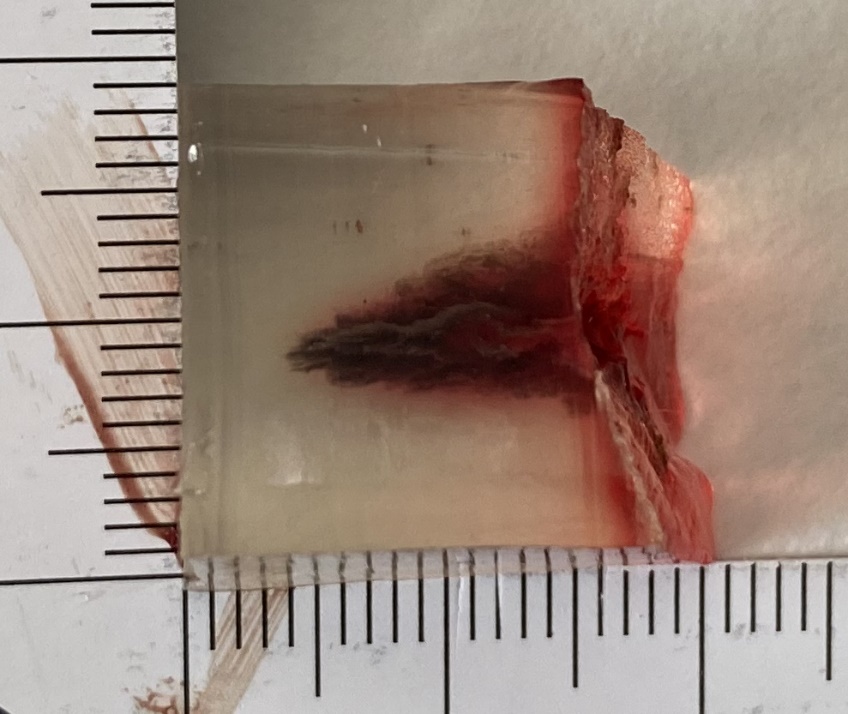 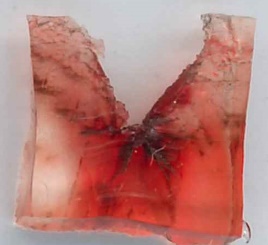 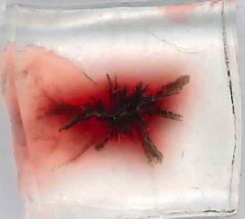 K
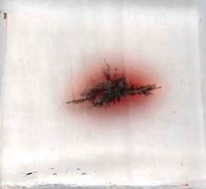 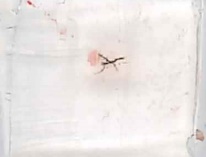 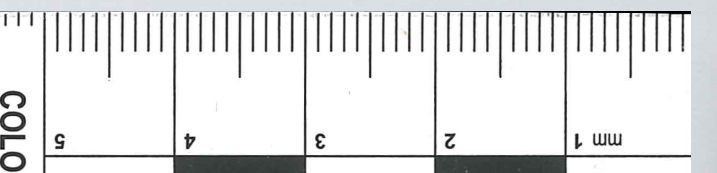 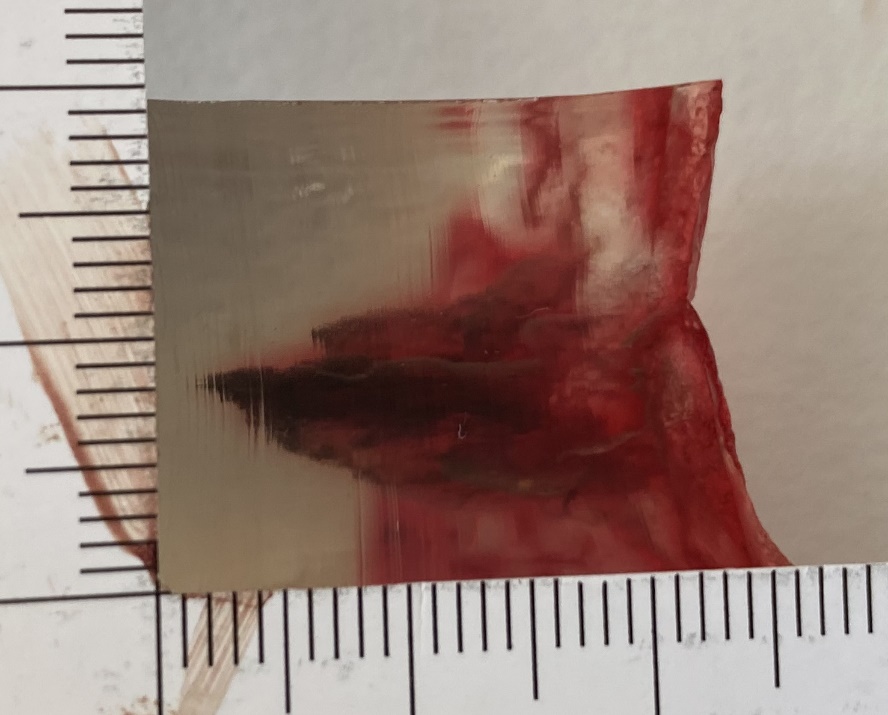 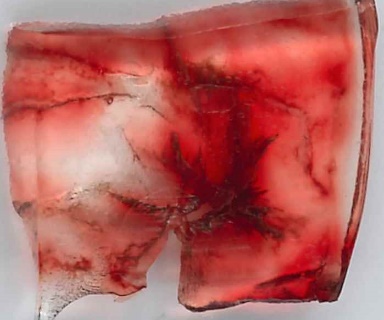 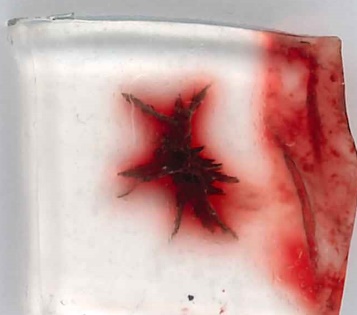 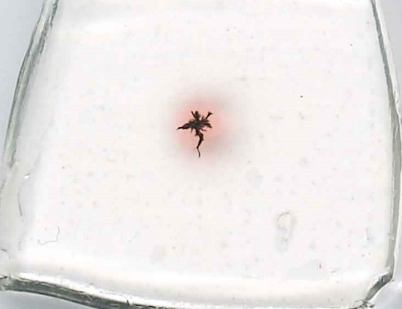 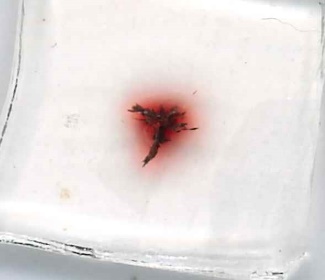 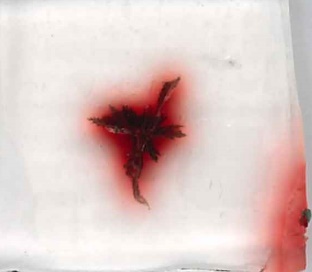 L
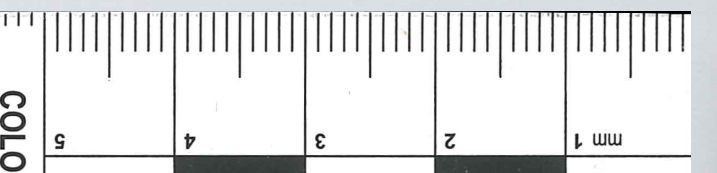 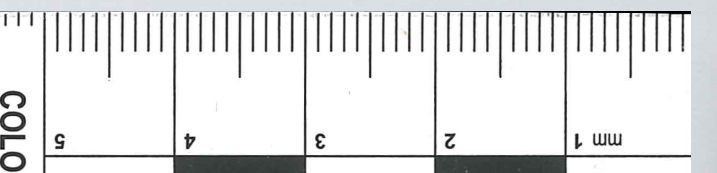 [Speaker Notes: Supp. Fig. 14 (cont.)
Wound Cavity Morphologies with side view and 0.5 cm cut slices (scanned with 600 dpi)
J: Weapon: Zoraki R1 Revolver
Ammunition: Nobel 9 mm Black Powder
Model Setup: Single layer chamois leather + vacuum bag
K: Weapon: Reck Commander Pistol
Ammunition: Walther 8 mm
Model Setup: Single layer chamois leather
L: Weapon: Reck Commander Pistol
Ammunition: Walther 8 mm
Model Setup: Double layer chamois leather]
Supplementary Figure 15
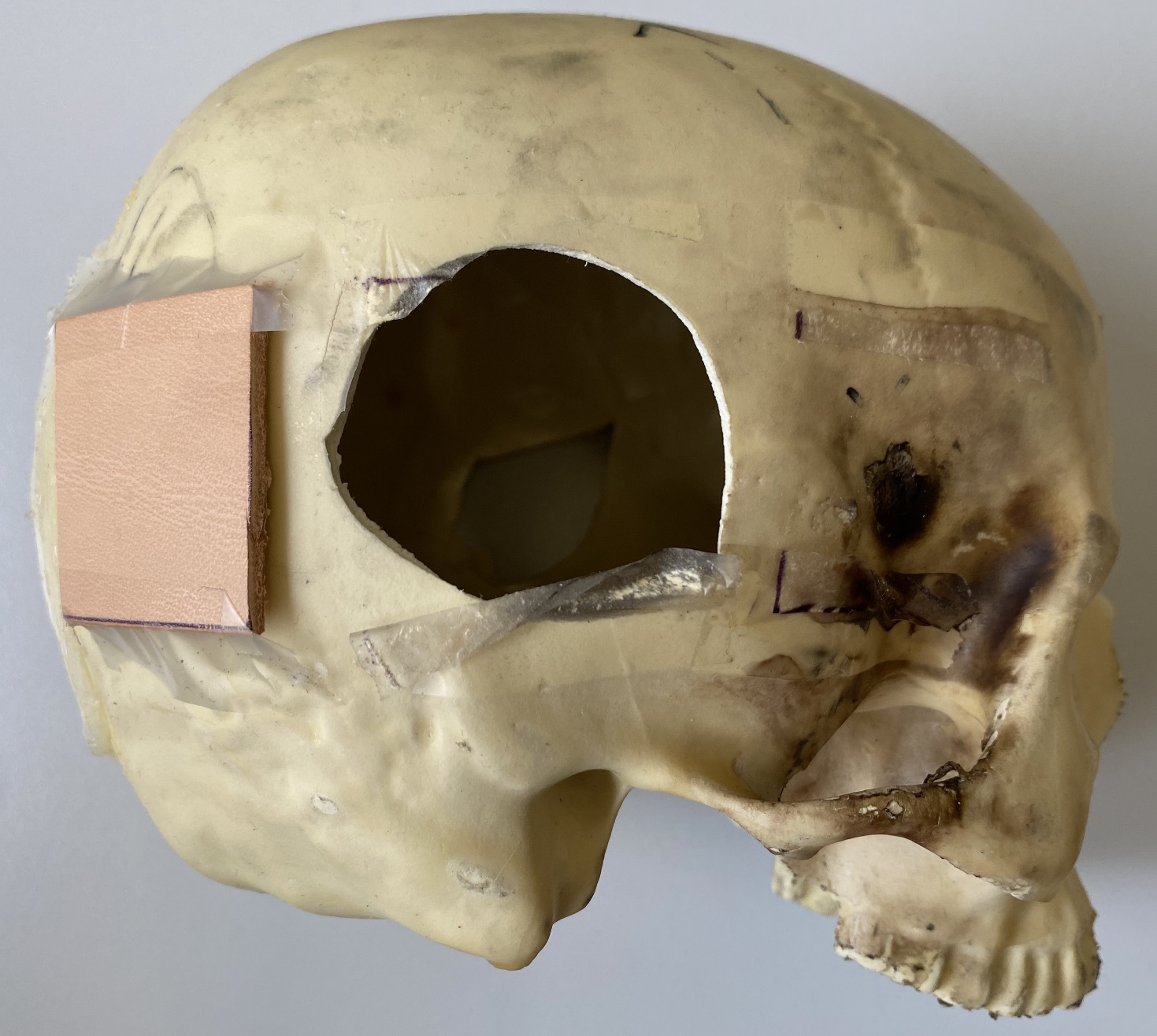 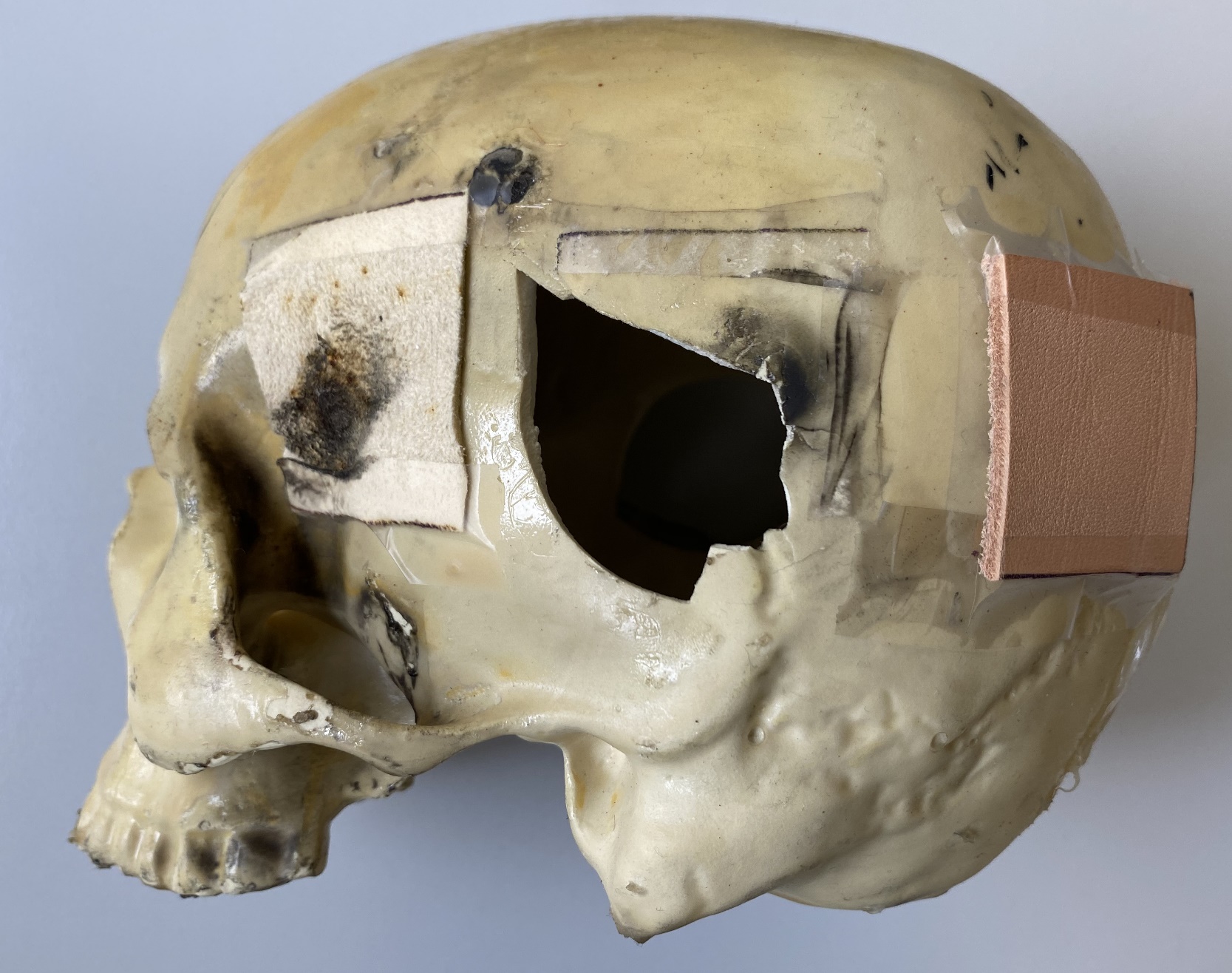 B
A
[Speaker Notes: Supp. Fig. 15
Skull model (SYNBONE, Switzerland) shot with Ekol First pistol and Skullfire ammunition to a glued-on skin simulant (double layer chamois leather) causing large defects.
A Right side of skull, B Left side of skull, both defects at the area between temporal and parietal bone.]
Supplementary Figure 16
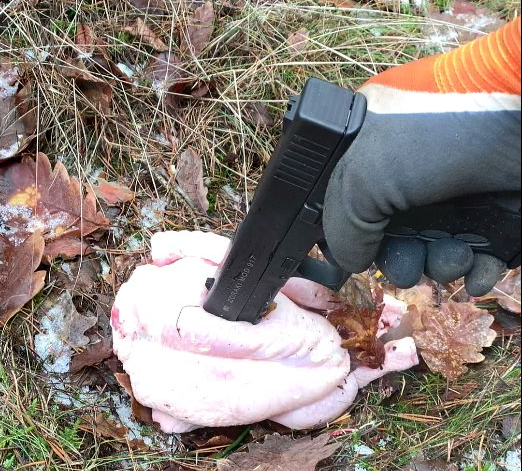 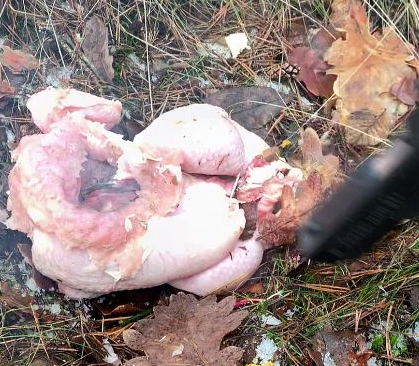 B
A
[Speaker Notes: Supp. Fig. 16
Shots at raw frying chicken with Zoraki 9 mm P.A.K. model 917 pistol
A, B Contact shot at chicken breast
(photos with courtesy of P. Cachée (Sachverständigenbüro Cachée))]
Supplementary Figure 16
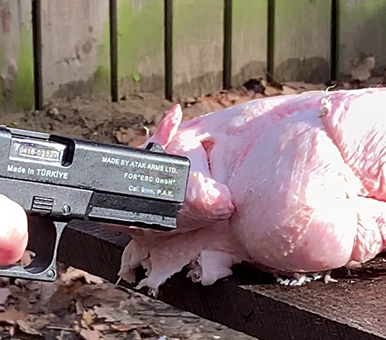 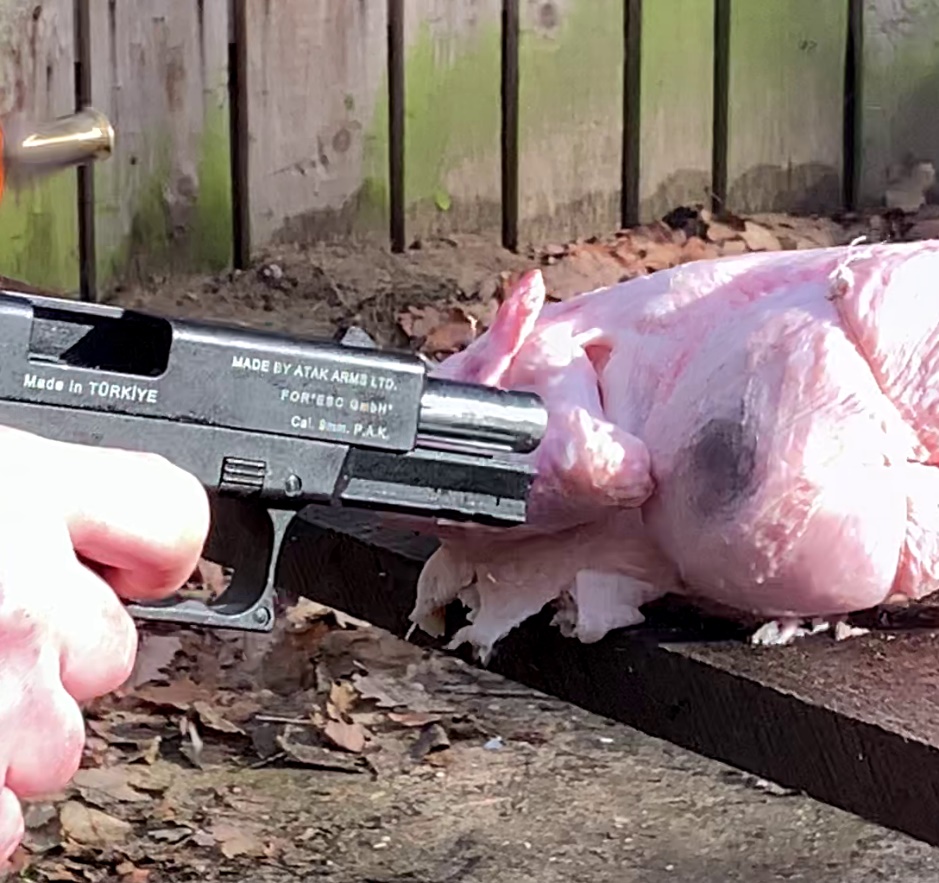 C
D
[Speaker Notes: Supp. Fig. 16 (cont.)
Shots at raw frying chicken with Zoraki 9 mm P.A.K. model 917 pistol
C, D Shot from ca. 5 cm distance at chicken leg
(photos with courtesy of P. Cachée (Sachverständigenbüro Cachée))]
Supplementary Figure 16
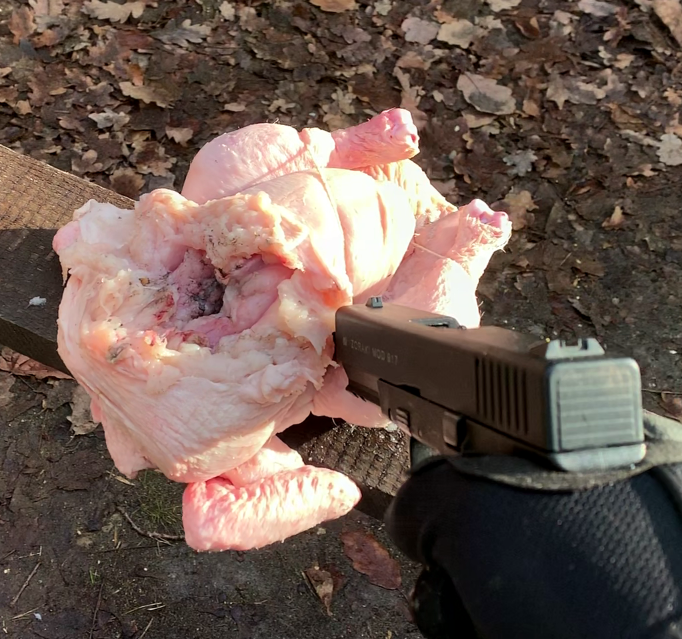 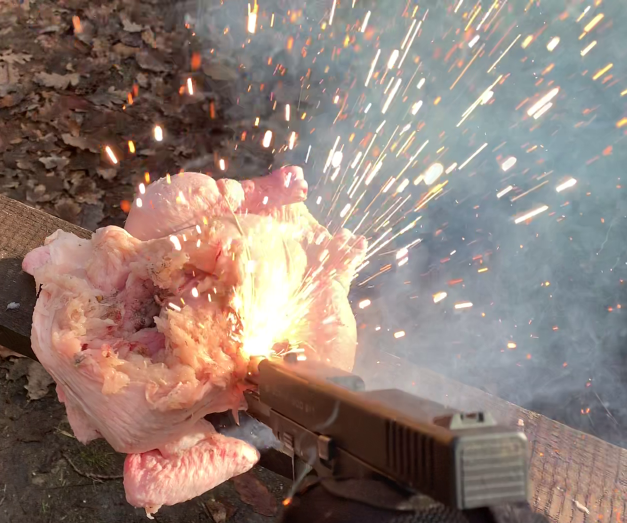 E
F
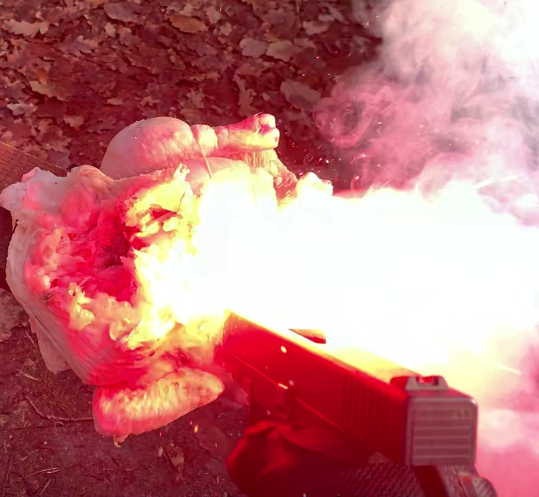 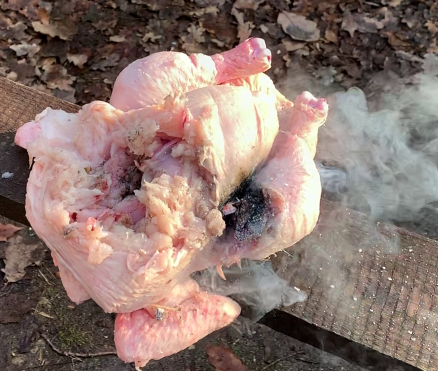 G
H
[Speaker Notes: Supp. Fig. 16 (cont.)
Shots at raw frying chicken with Zoraki 9 mm P.A.K. model 917 pistol
E-H Shot from ca. 5 cm at chicken leg over time
(photos with courtesy of P. Cachée (Sachverständigenbüro Cachée))]
Supplementary Figure 17
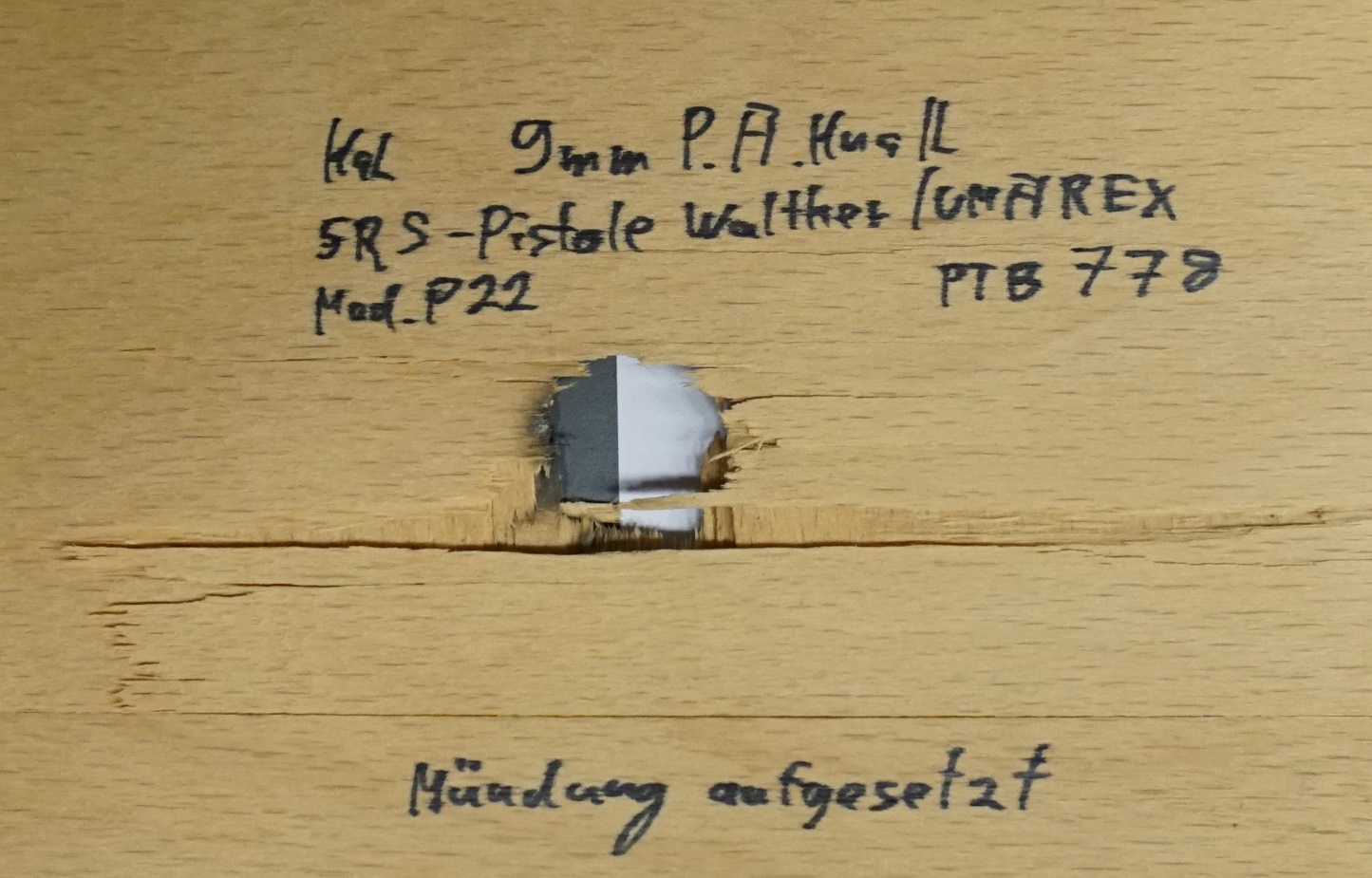 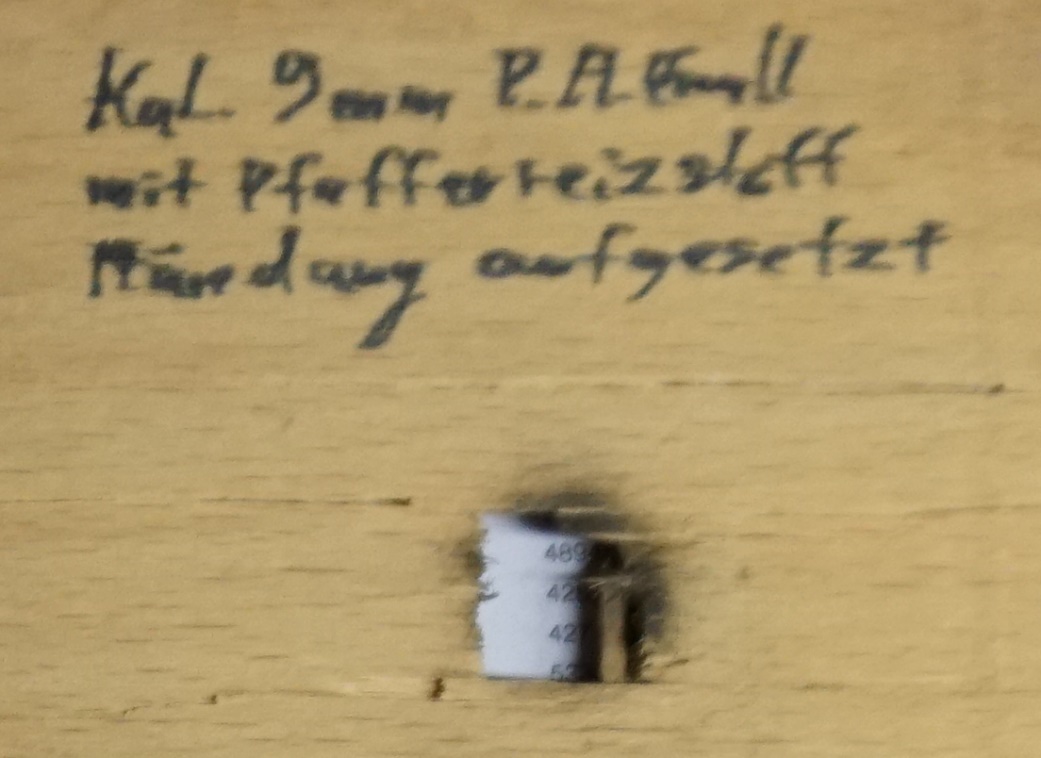 [Speaker Notes: Supp. Fig. 17
Contact shots to wooden board 
A Contact shot, caliber 9 mm P.A. bang, SRS Pistol Walther / Umarex, Model P22, PTB 778
B Contact shot, caliber 9 mm P.A. bang with pepper irritant
(photos with courtesy of Landeskriminalamt Schleswig-Holstein)]